TOÁN 3
Tập 1
Tuần 9
Bài 28: Một phần bảy. 
Một phần tám. Một phần chín
Ấn để đến trang sách
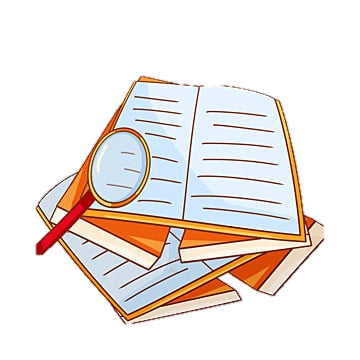 Quan sát bức tranh và cho biết em thấy điều gì trong đó?
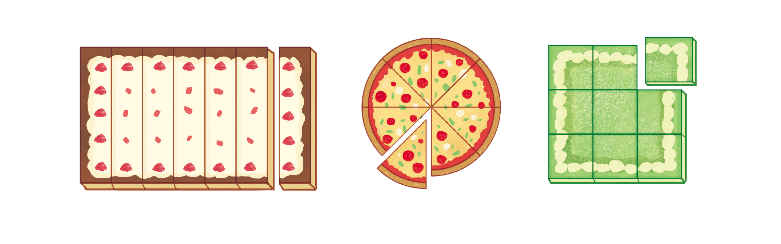 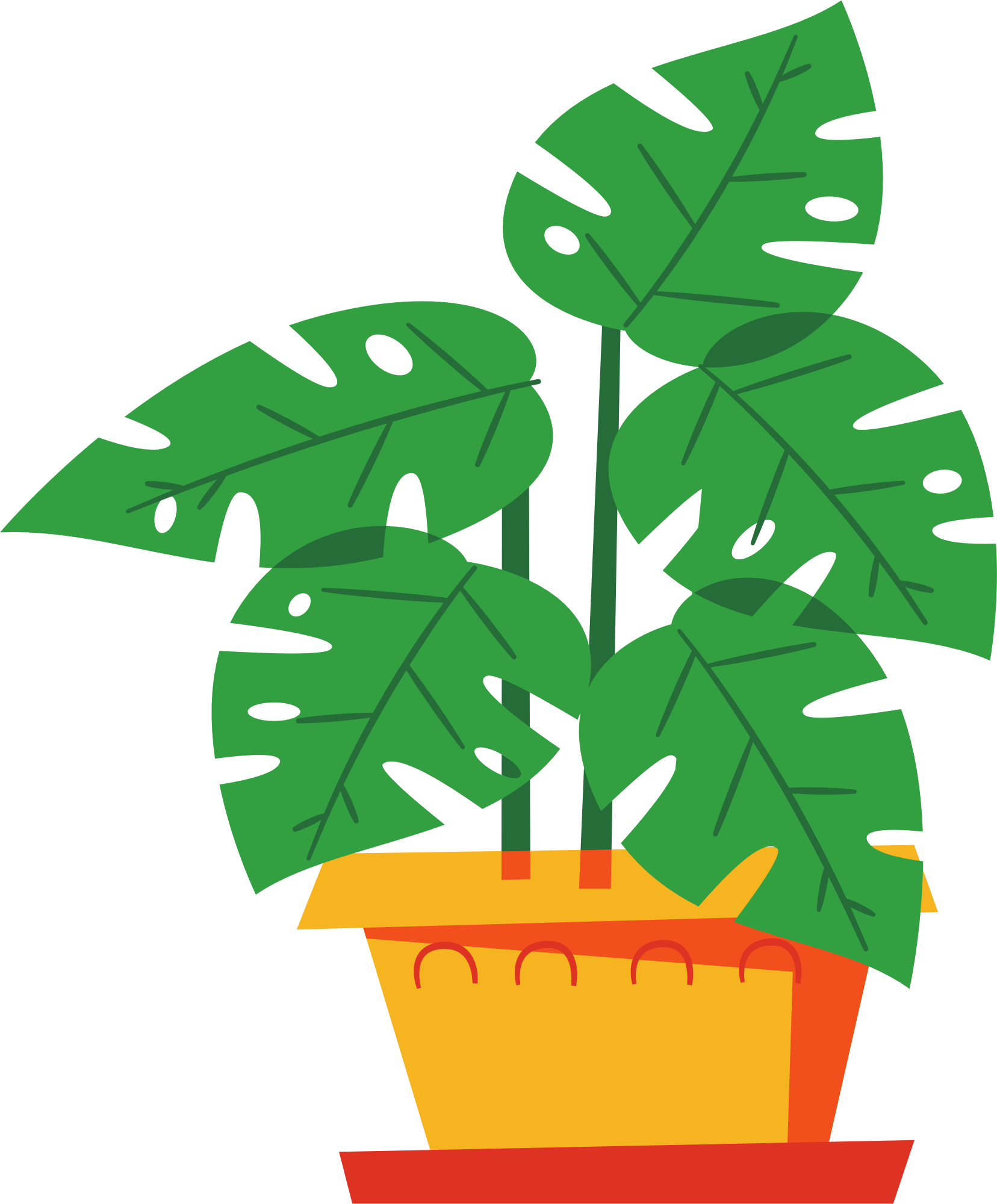 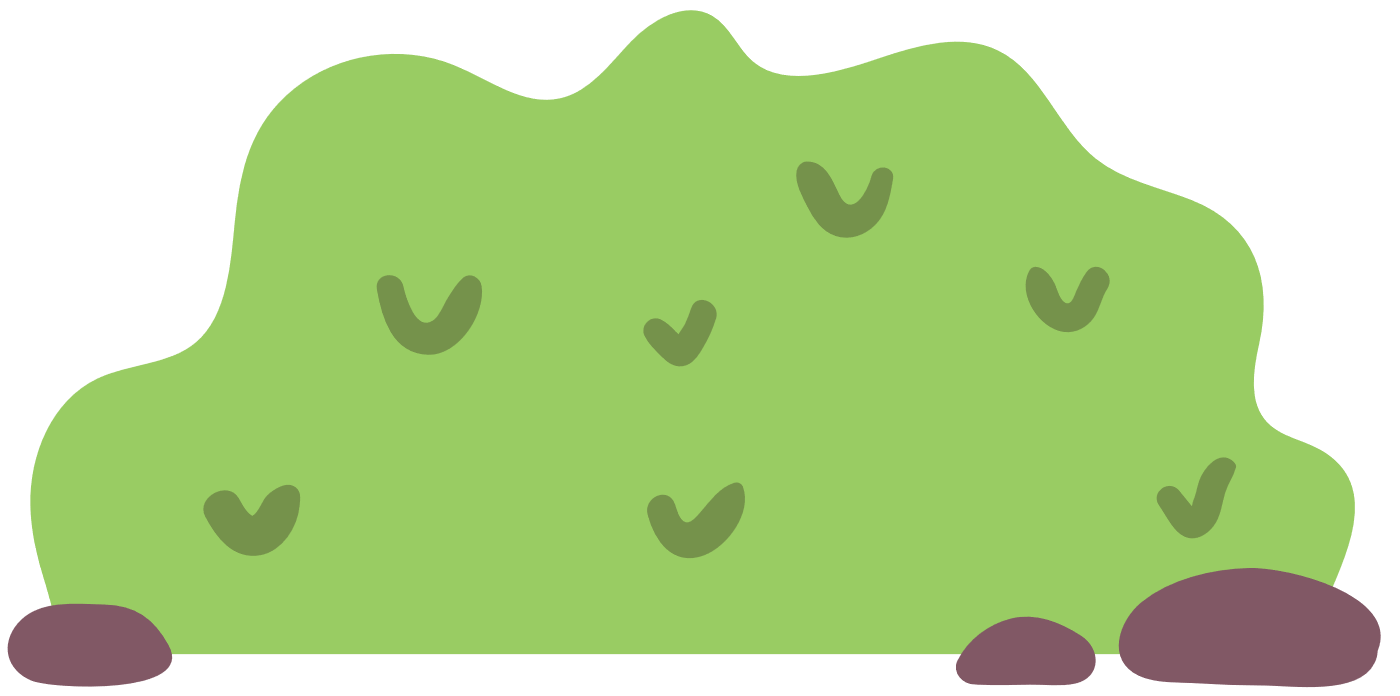 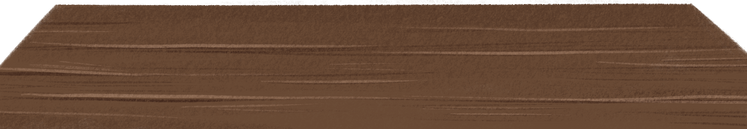 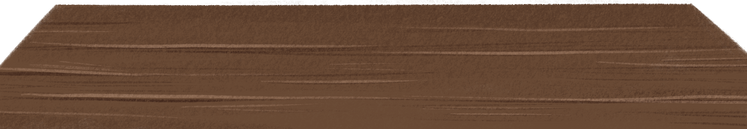 Ấn để đến trang sách
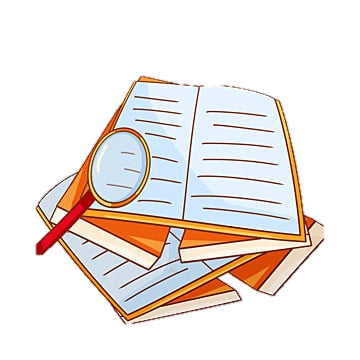 Hình chữ nhật được chia thành mấy phần bằng nhau?
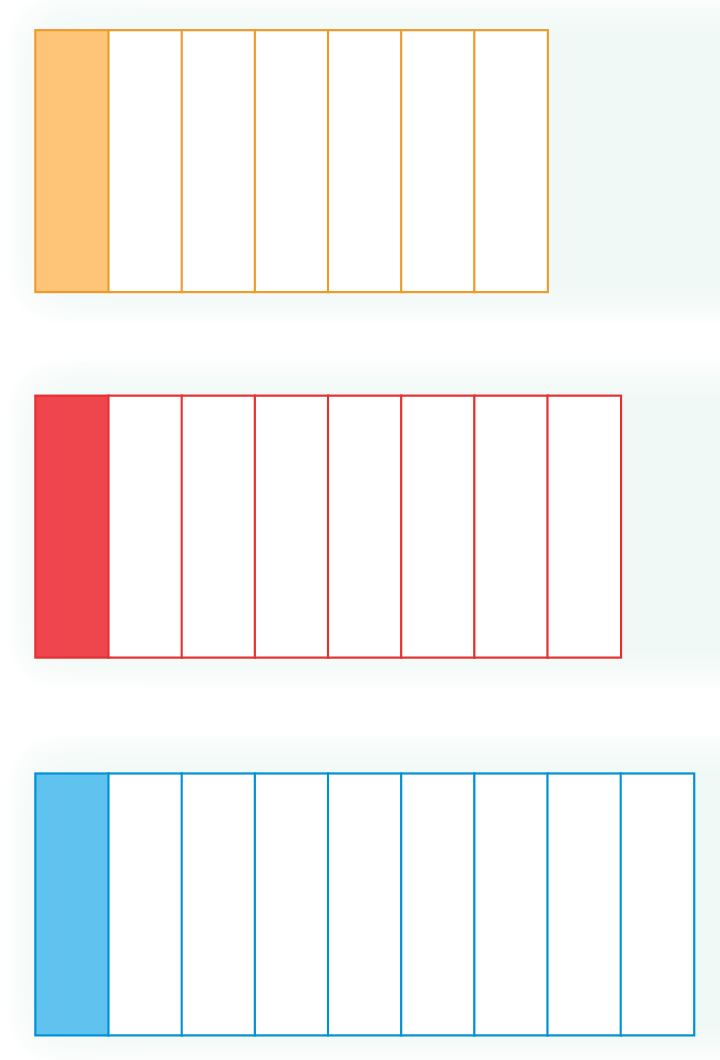 Hình chữ nhật được chia thành bảy phần bằng nhau.
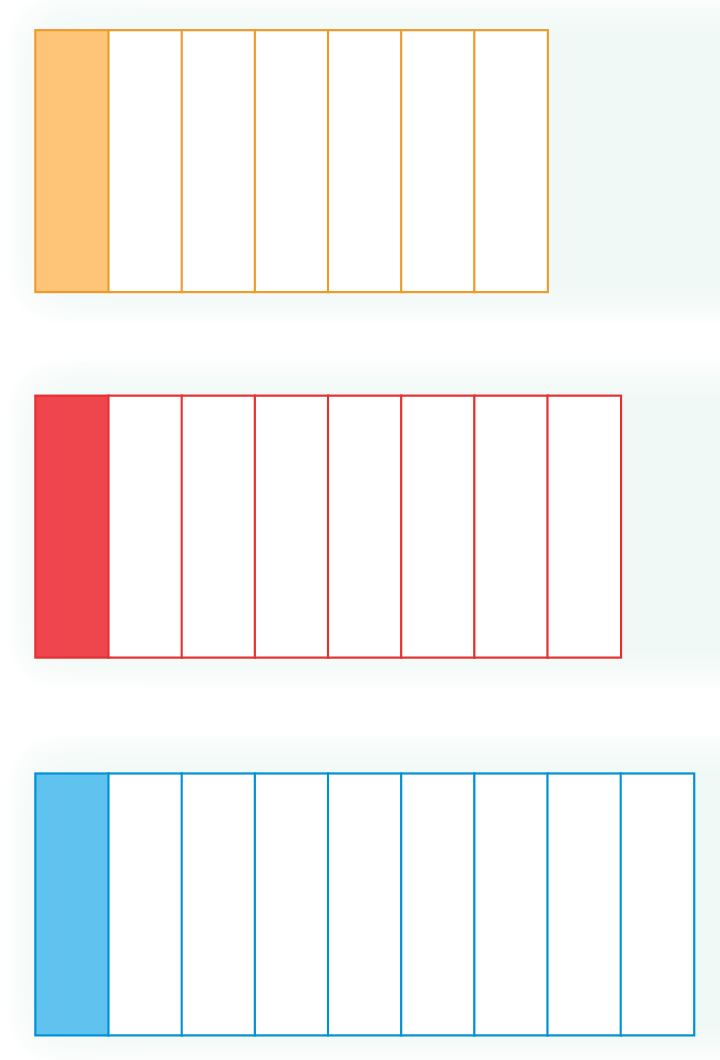 Hình chữ nhật được chia thành tám phần bằng nhau.
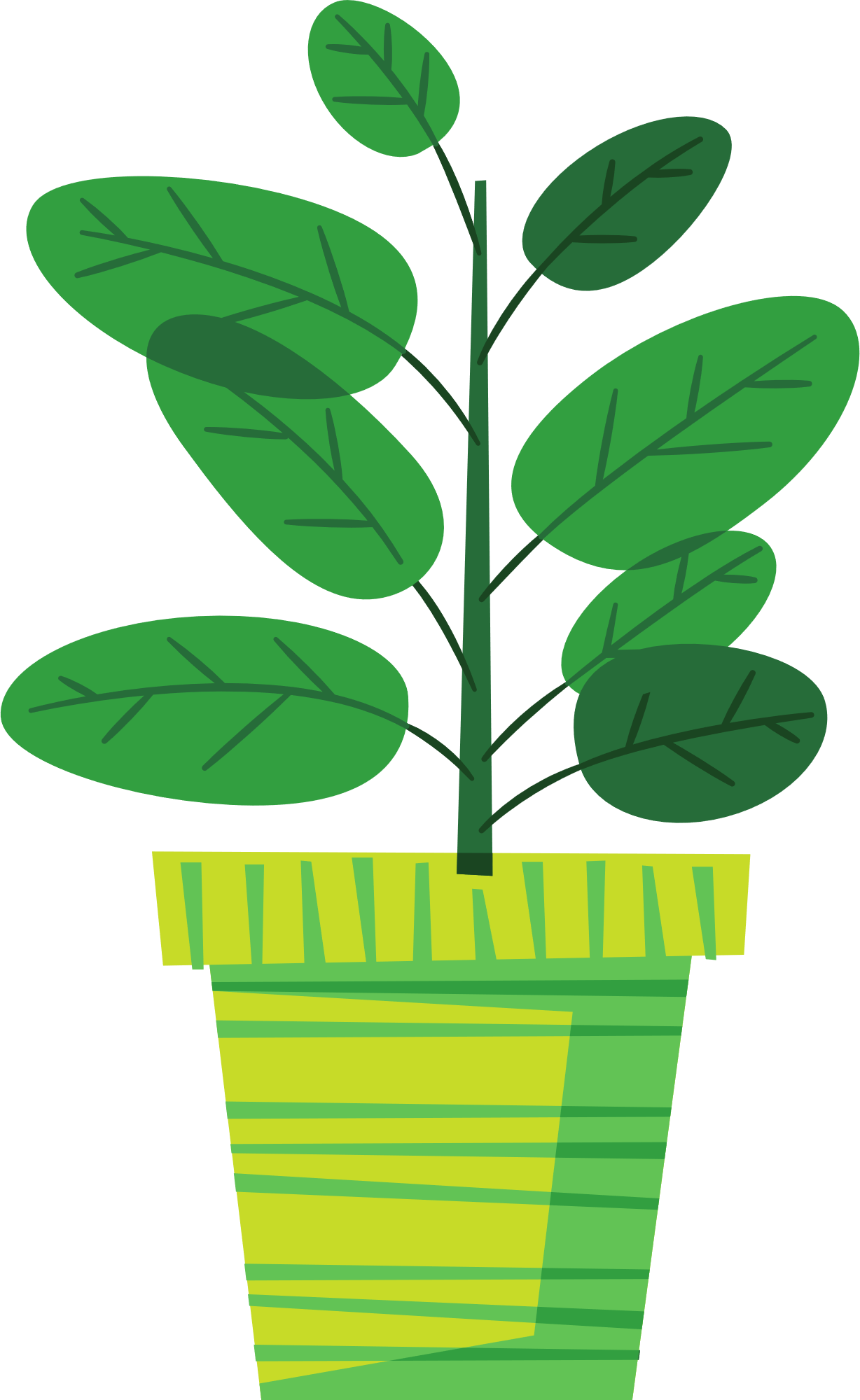 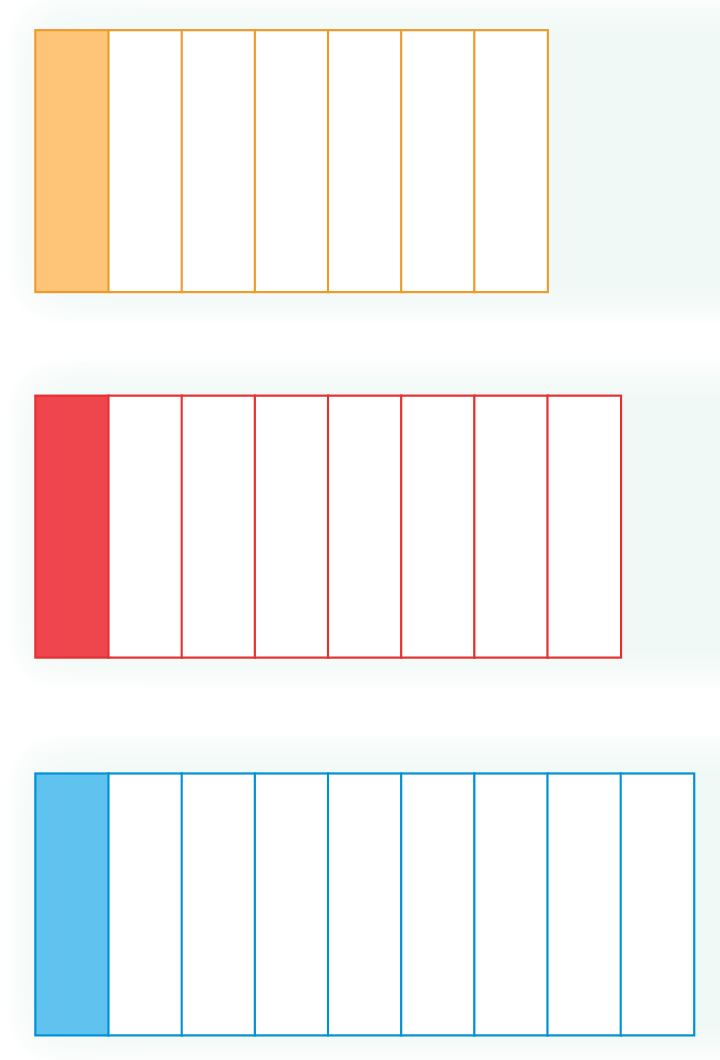 Hình chữ nhật được chia thành chín phần bằng nhau.
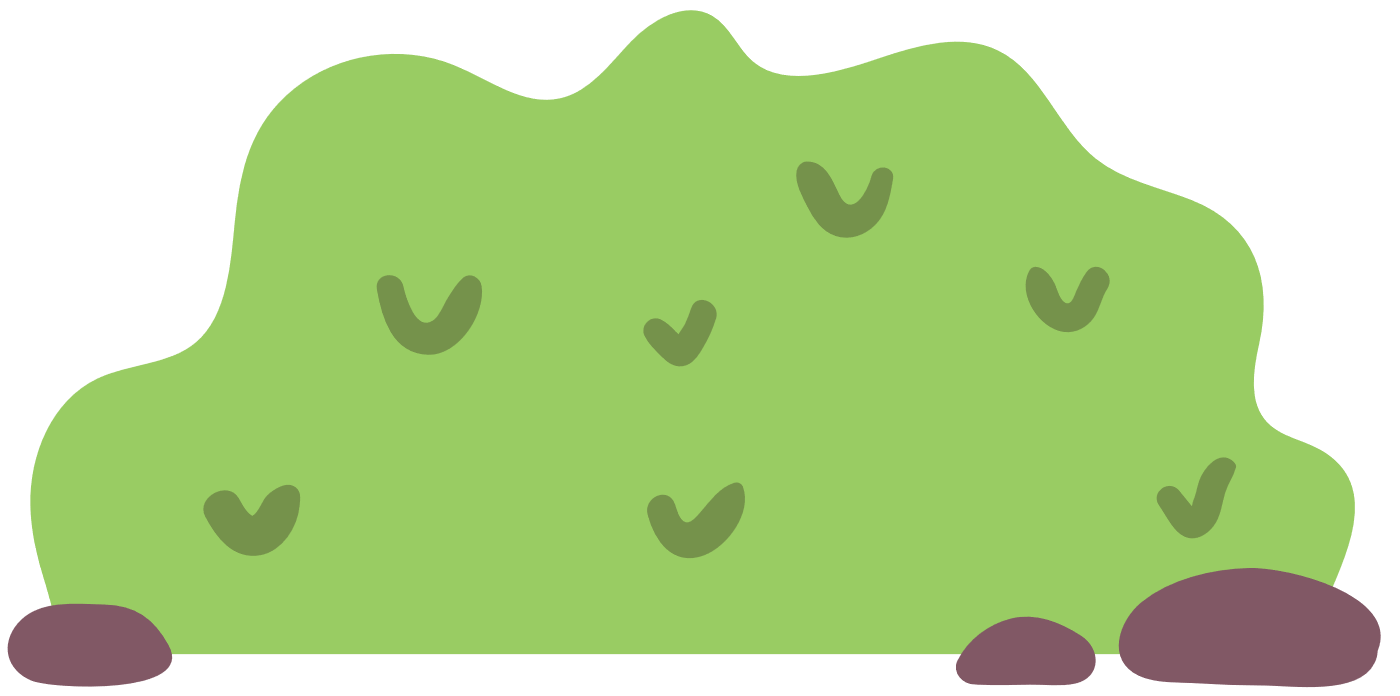 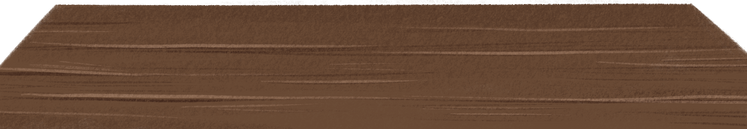 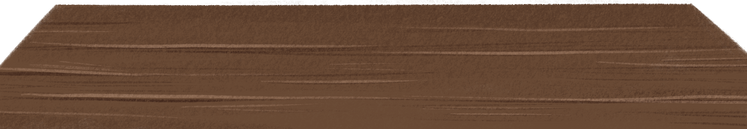 + Hình chữ nhật được chia làm mấy phần bằng nhau?
   Hình chữ nhật được chia làm7 phần bằng nhau.
+ Mấy phần được tô màu?
   Một phần được tô màu.
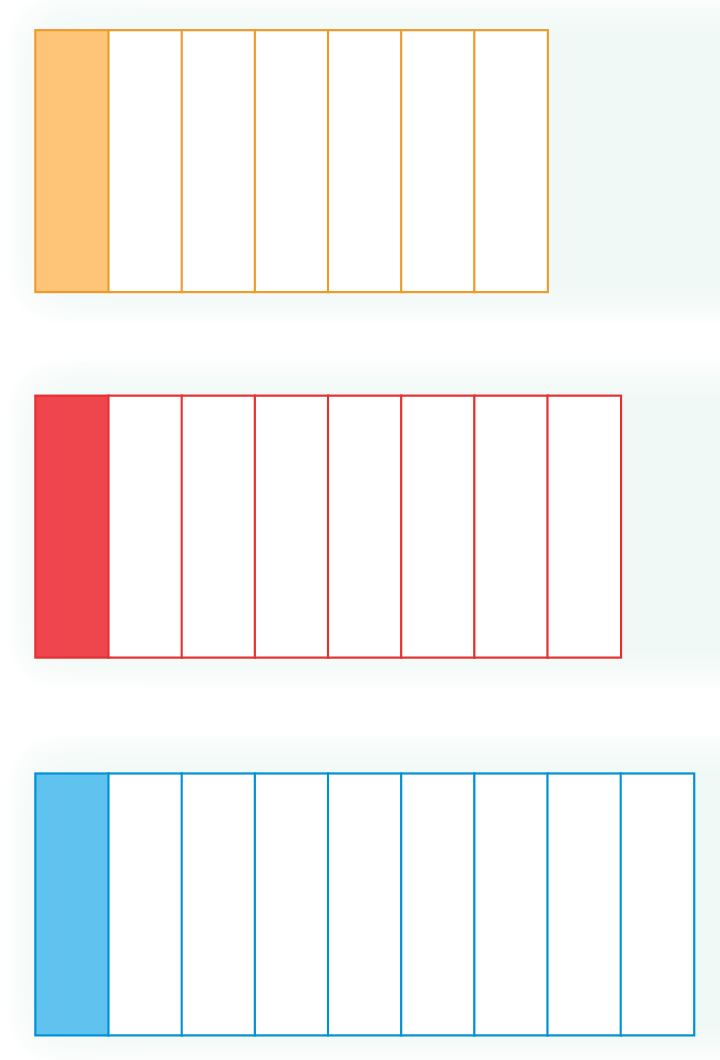 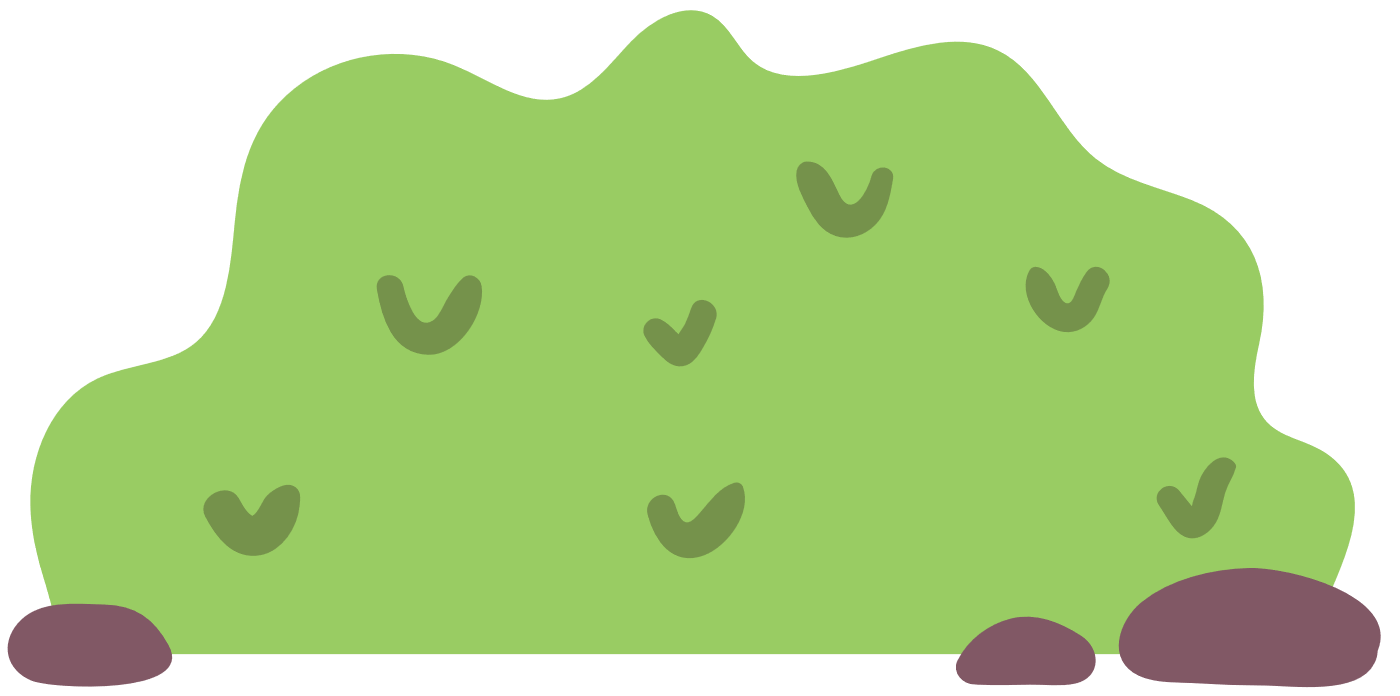 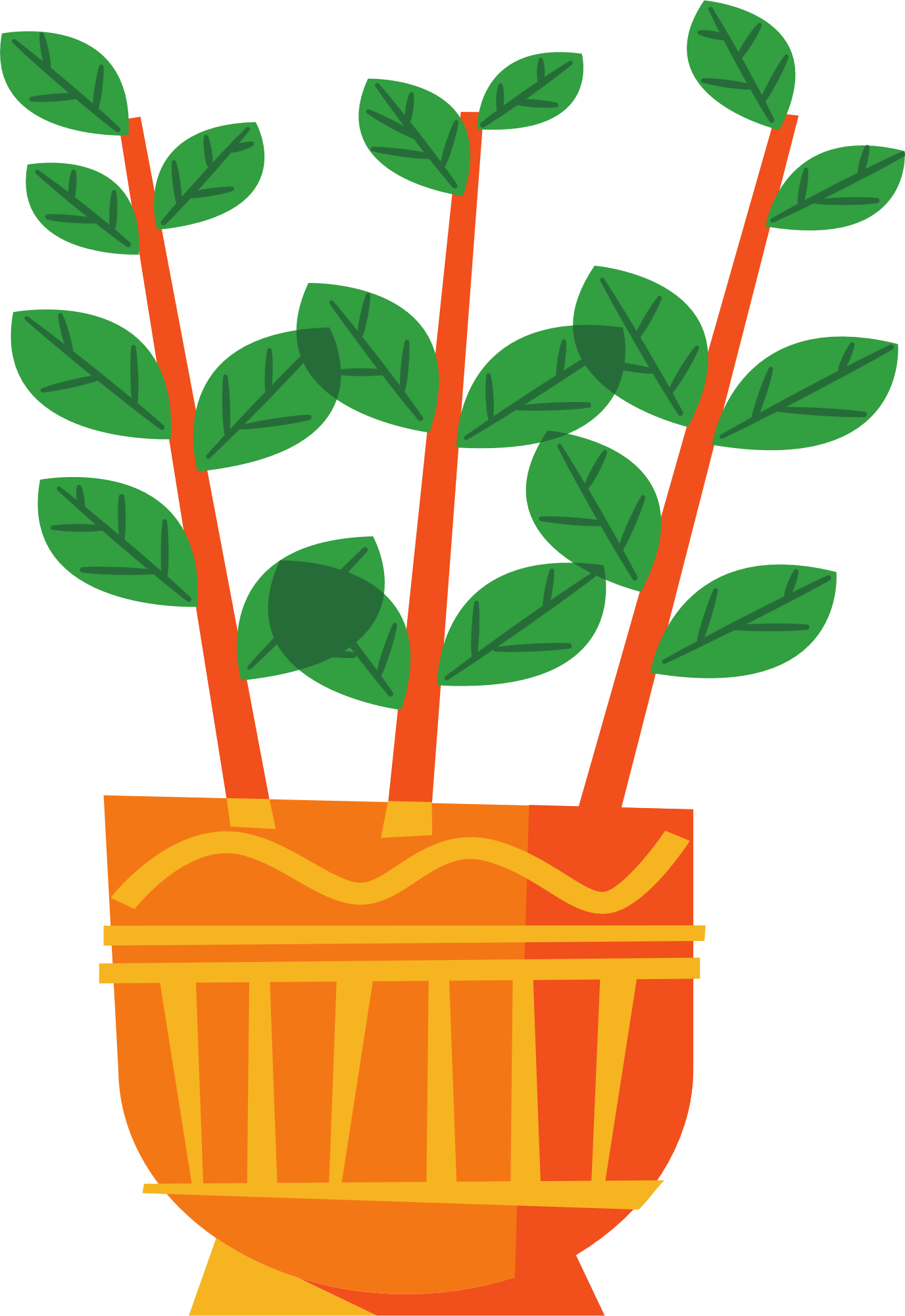 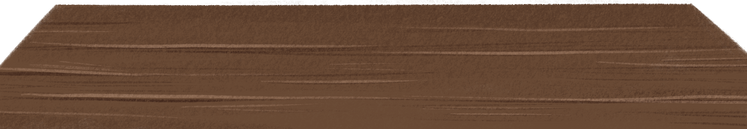 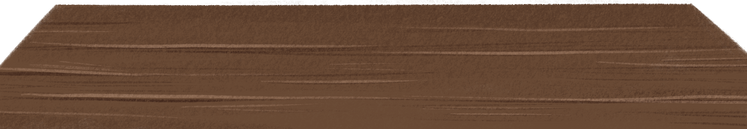 + Hình chữ nhật được chia làm mấy phần bằng nhau?
    Hình chữ nhật được chia làm 8 
phần bằng nhau.
+ Mấy phần được tô màu?
    Một phần được tô màu.
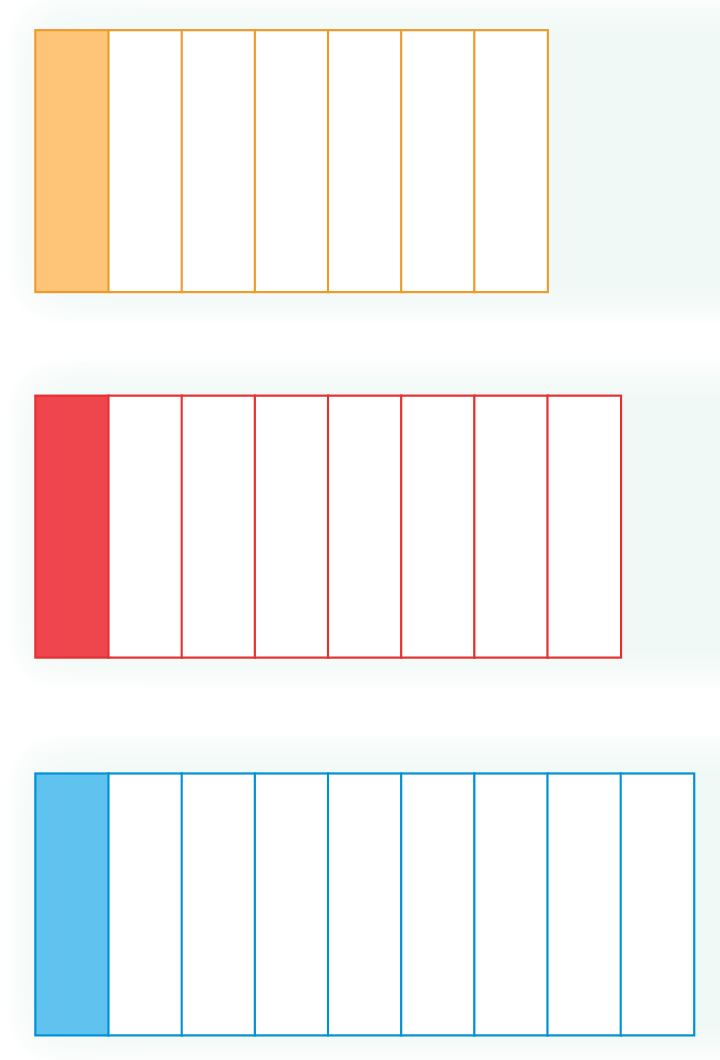 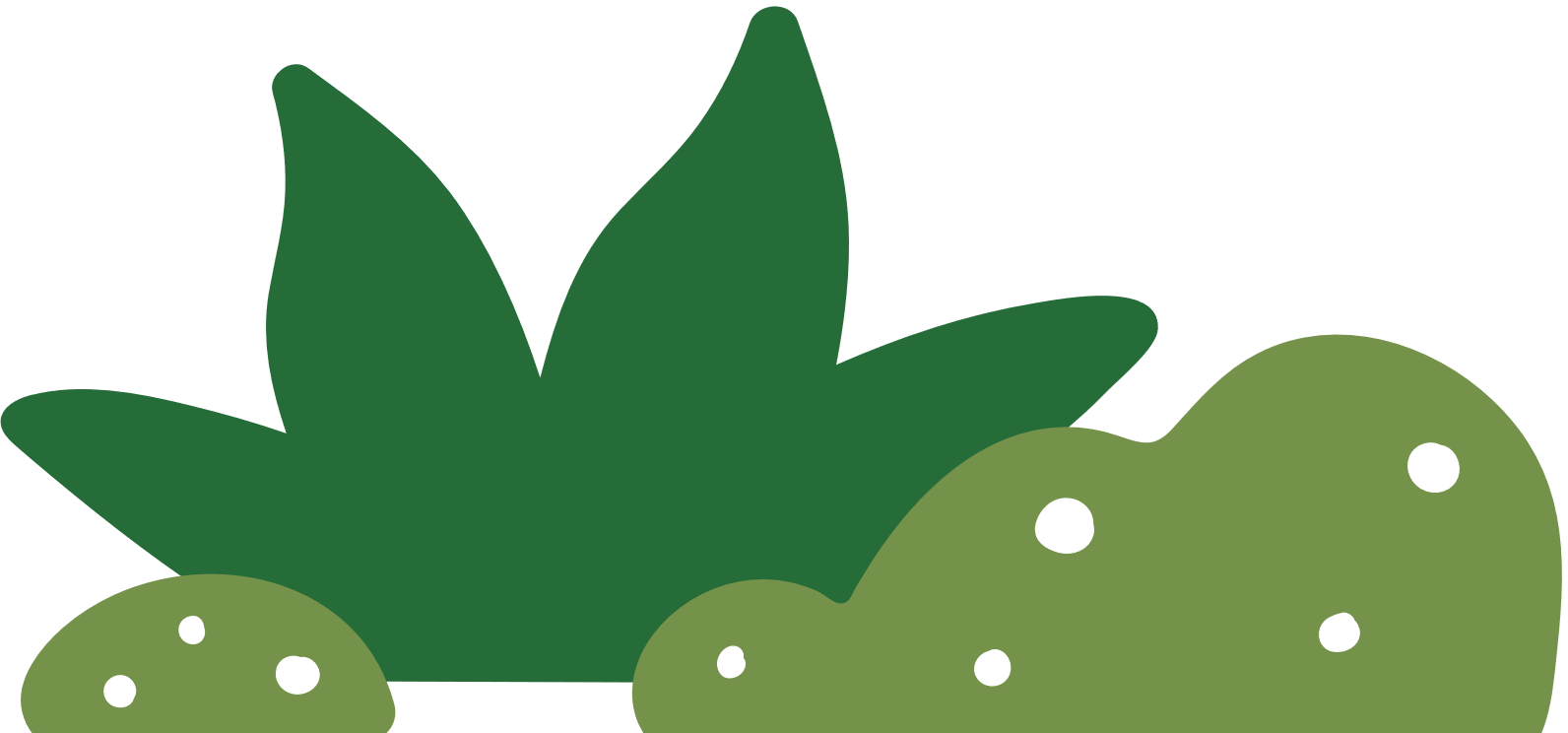 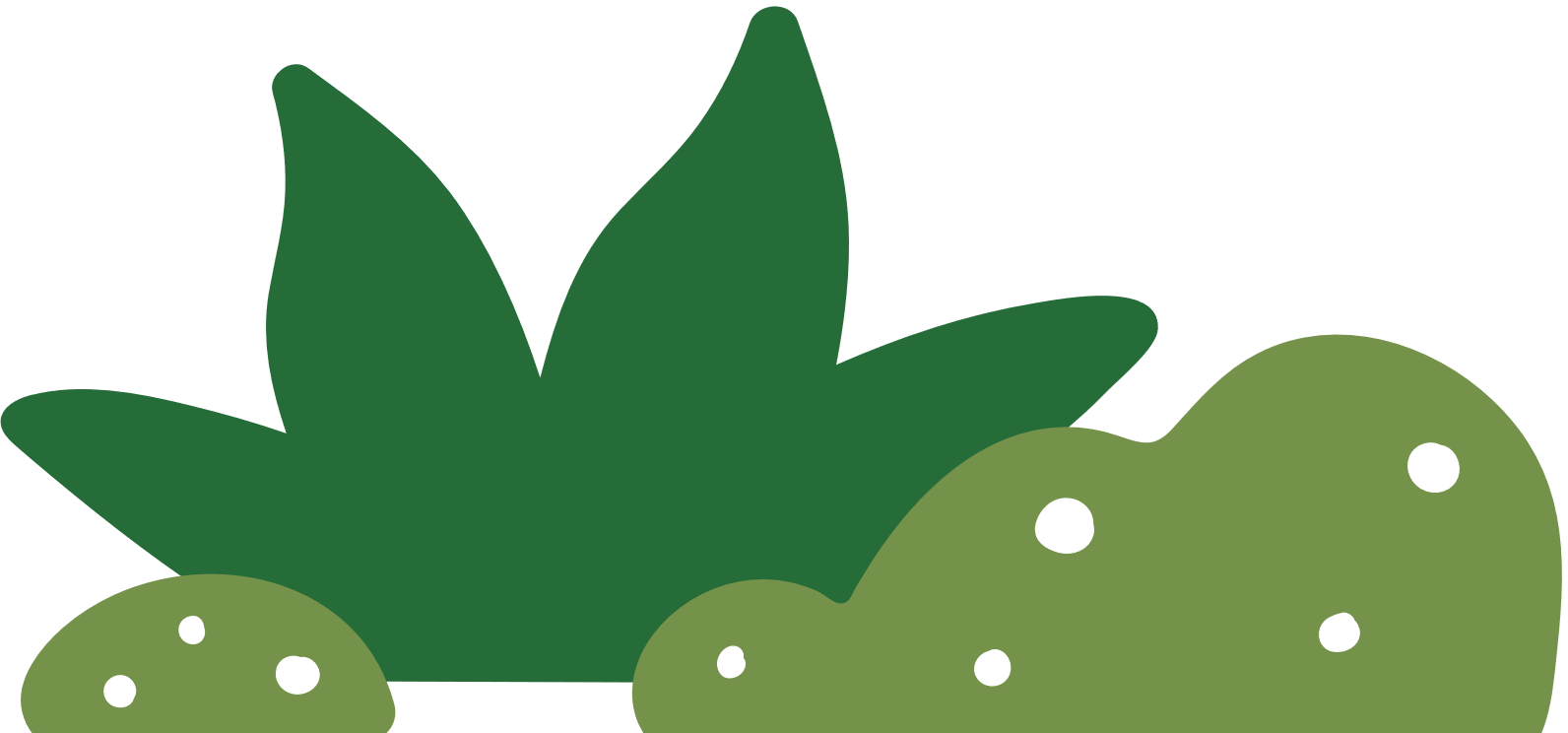 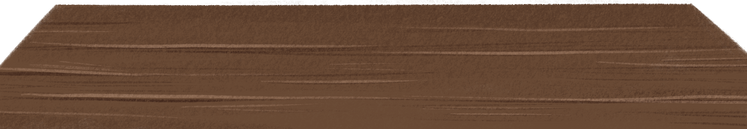 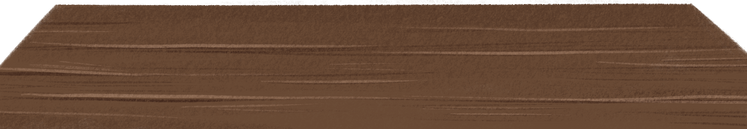 + Hình chữ nhật được chia làm mấy phần bằng nhau?
   Hình chữ nhật được chia làm 8 
phần bằng nhau.
+ Mấy phần được tô màu?
   Một phần được tô màu.
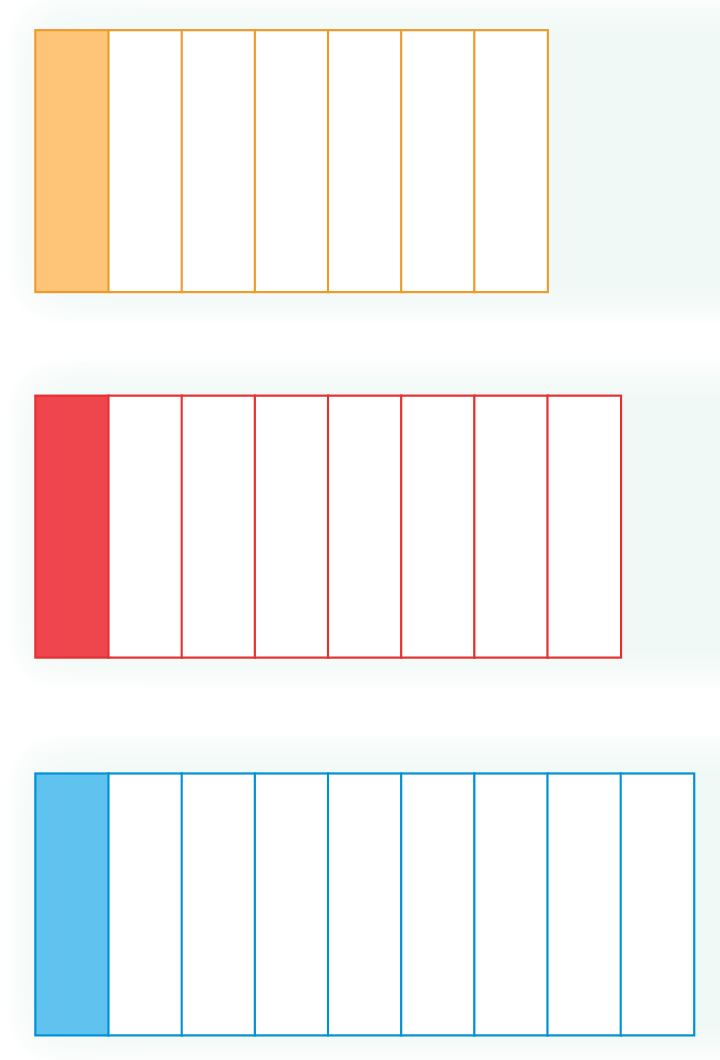 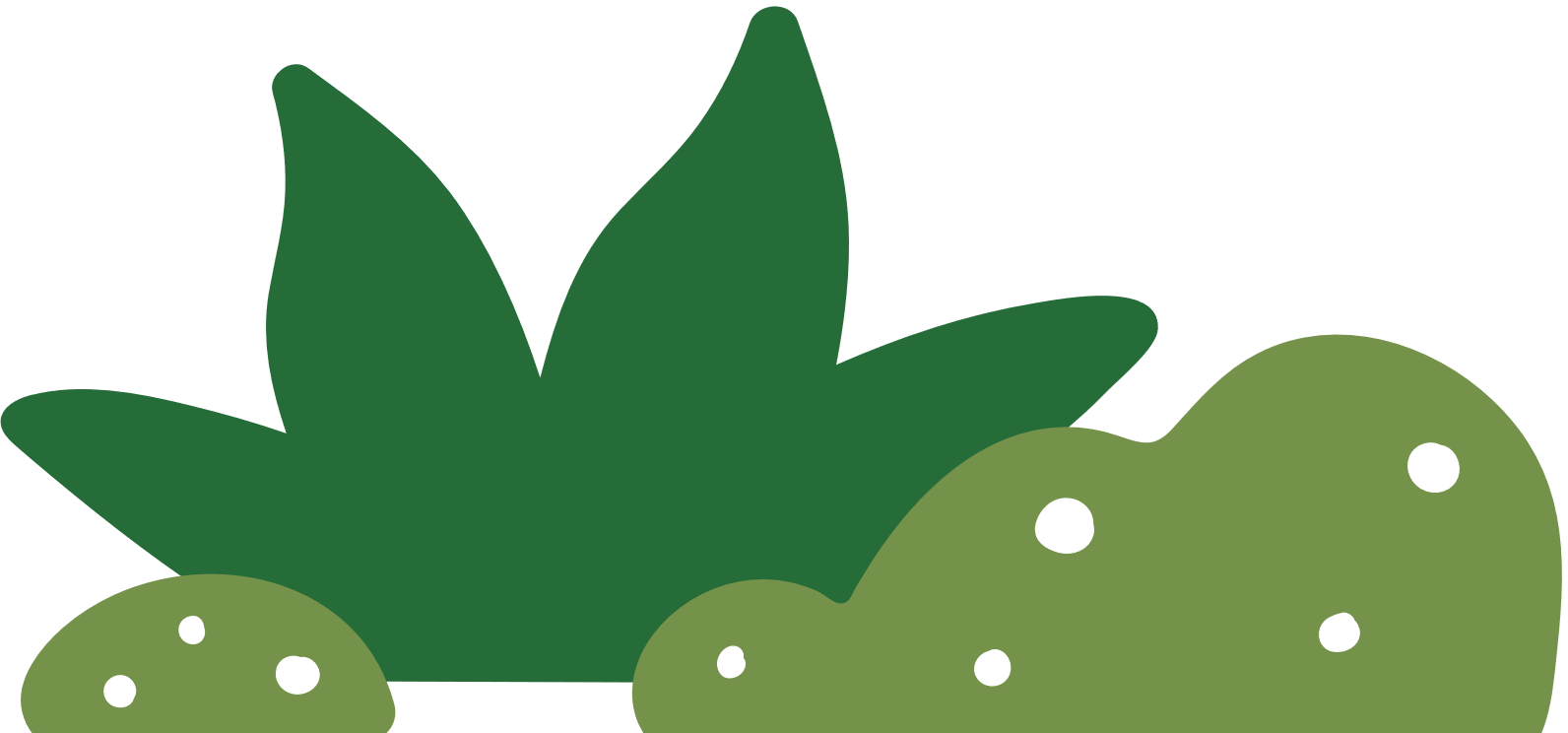 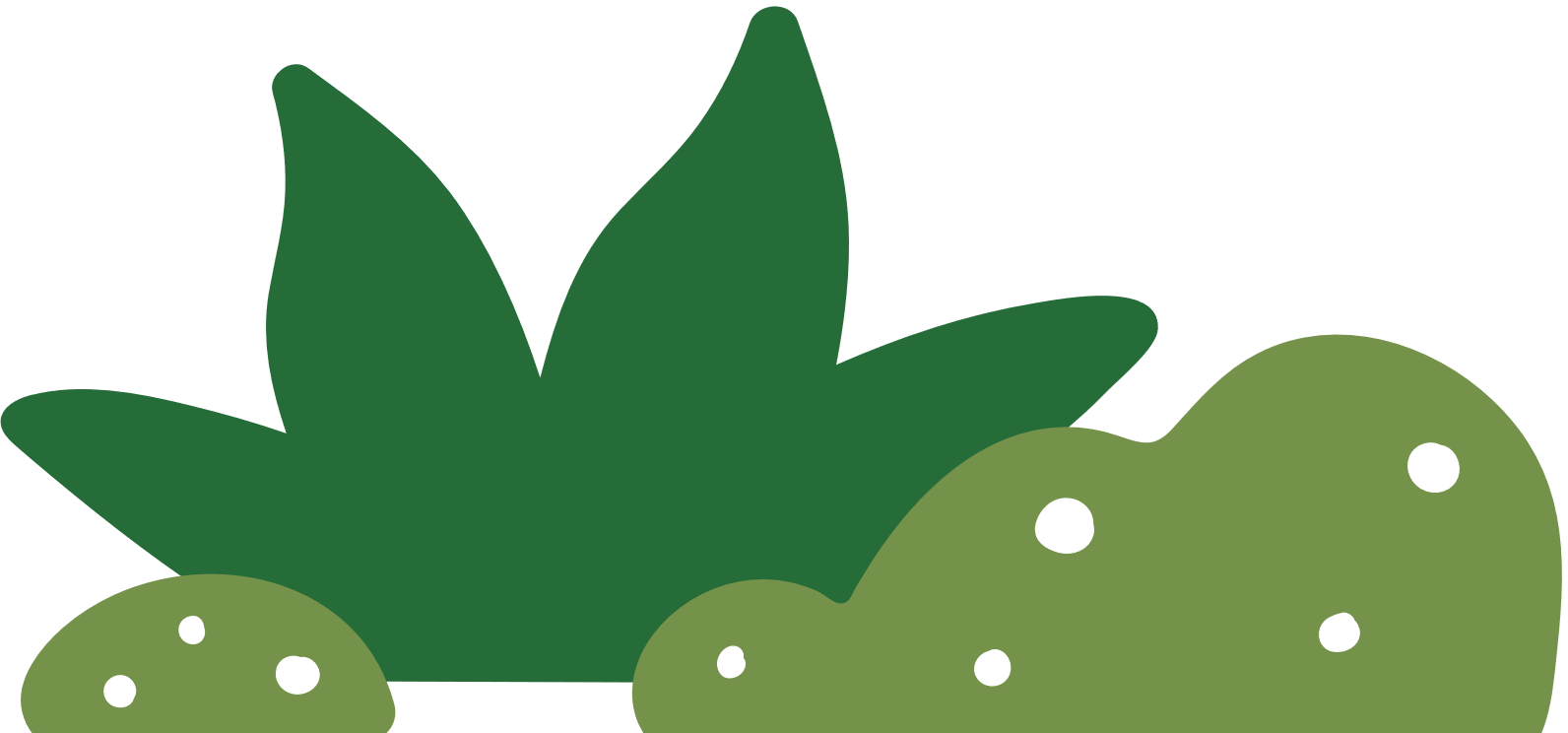 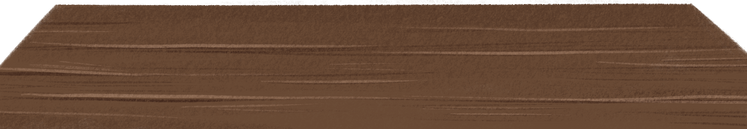 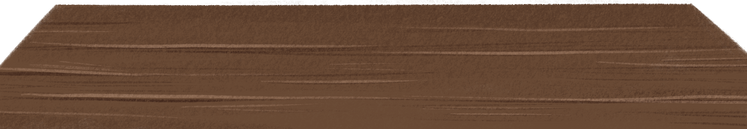 Ấn để đến trang sách
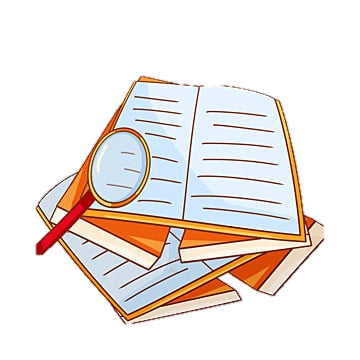 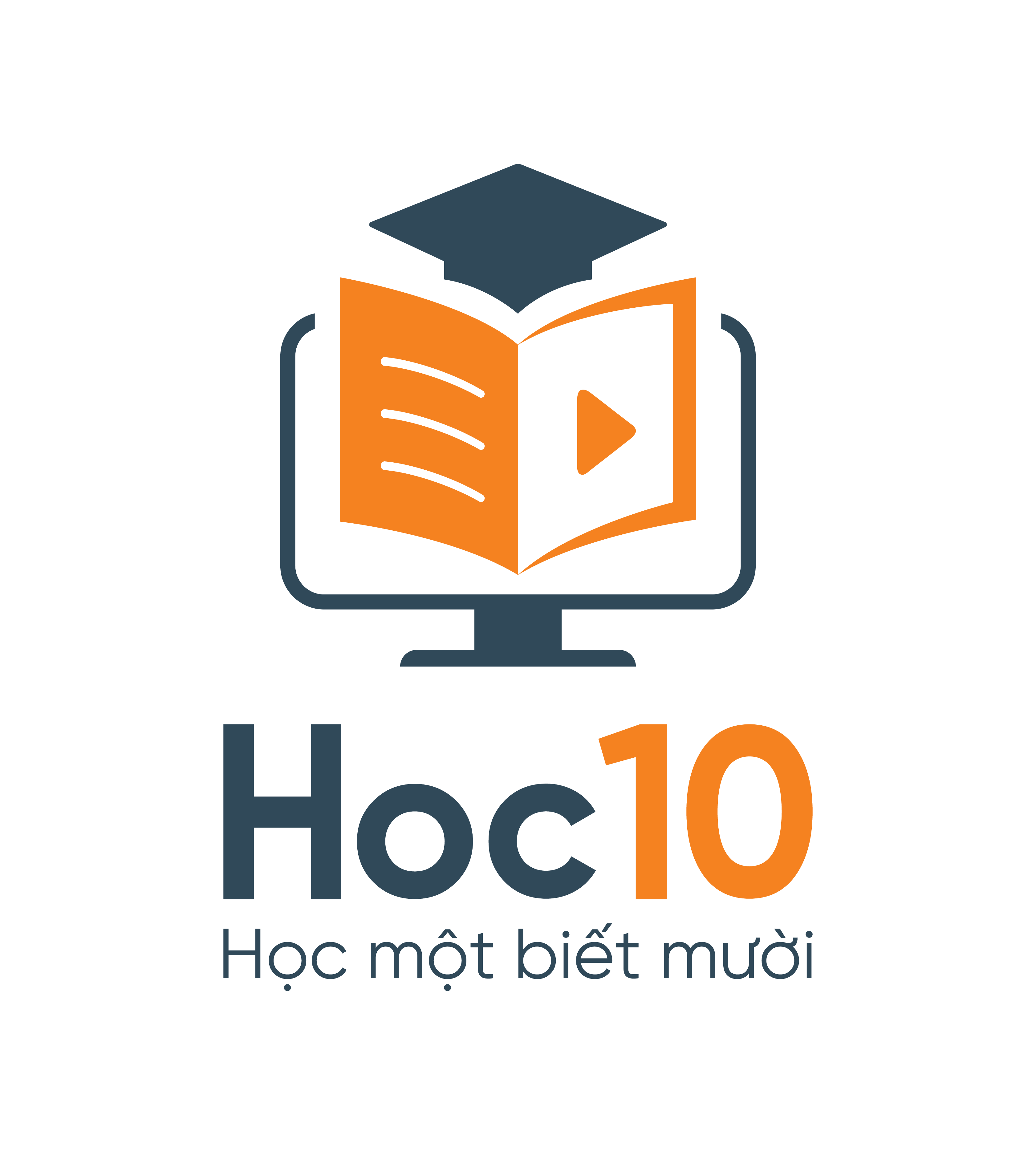 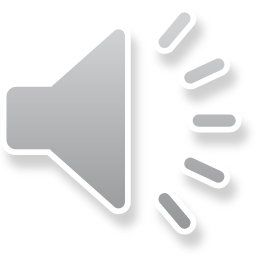 THỢ SĂN HẠT DẺ
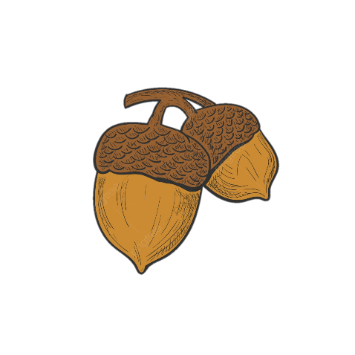 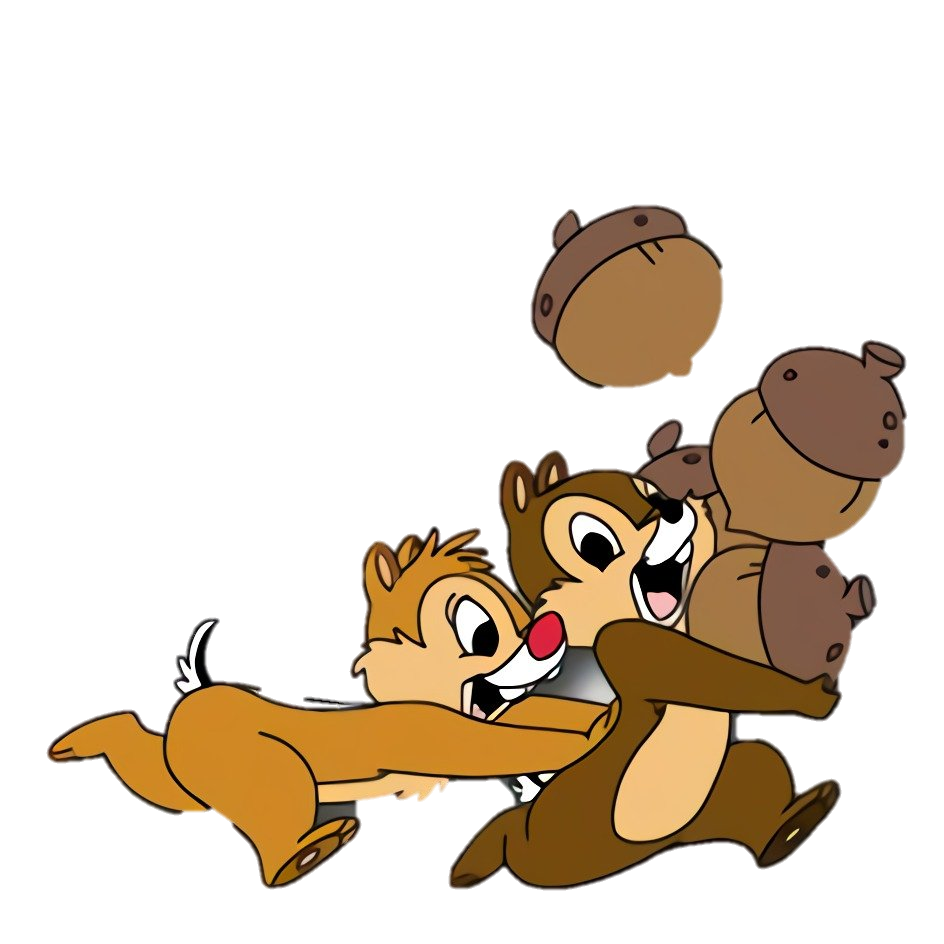 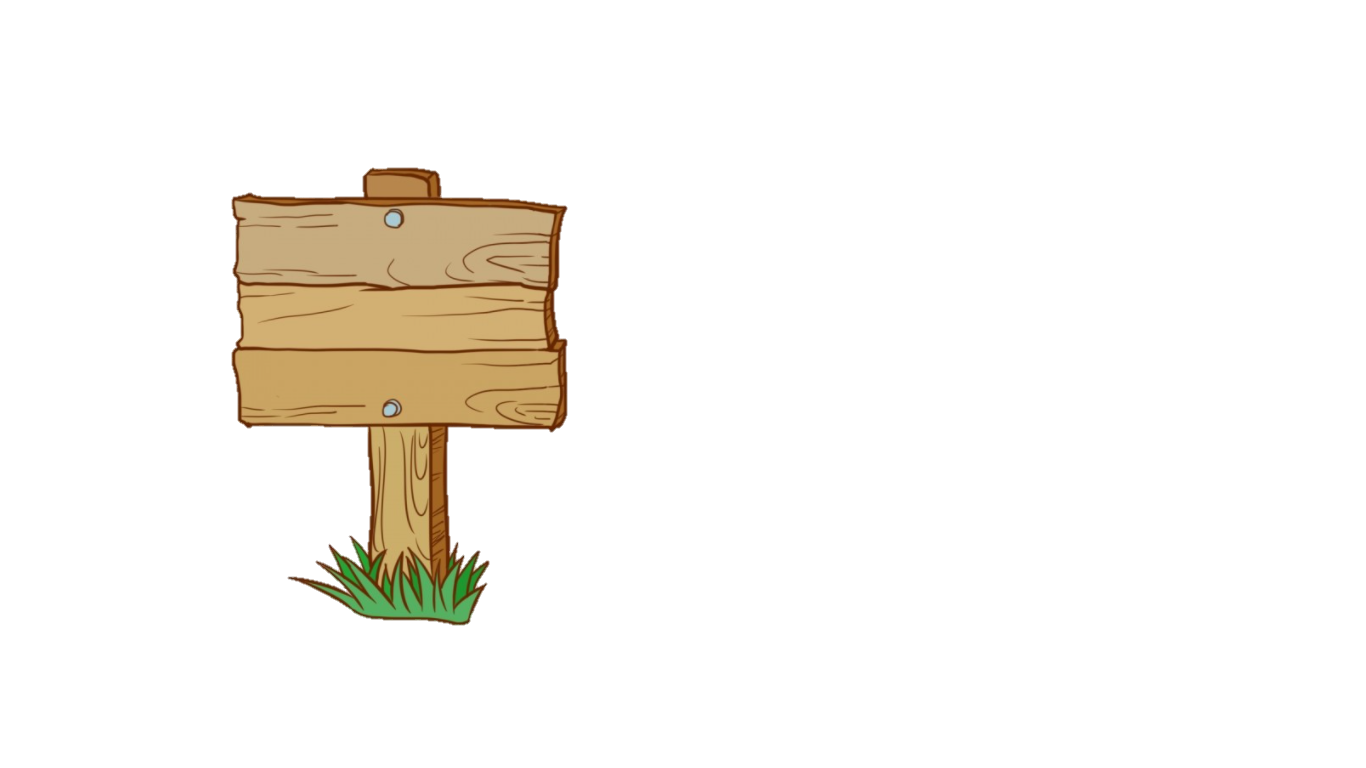 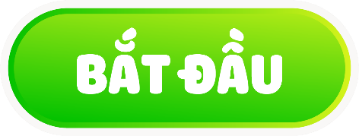 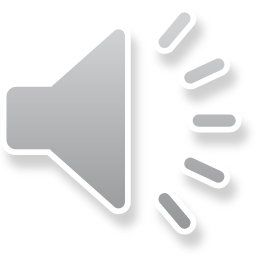 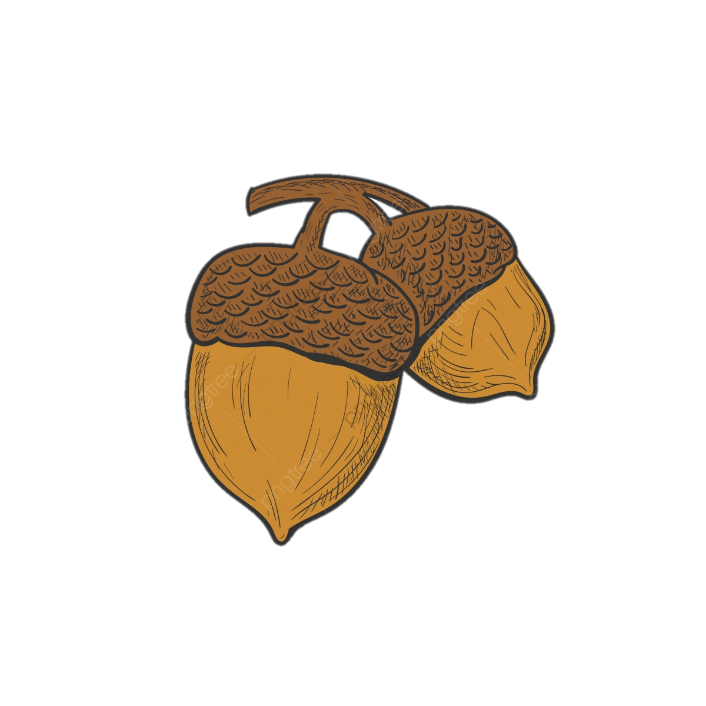 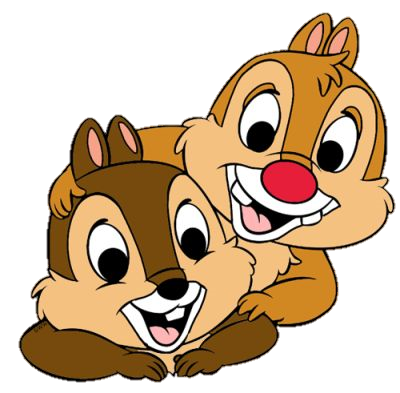 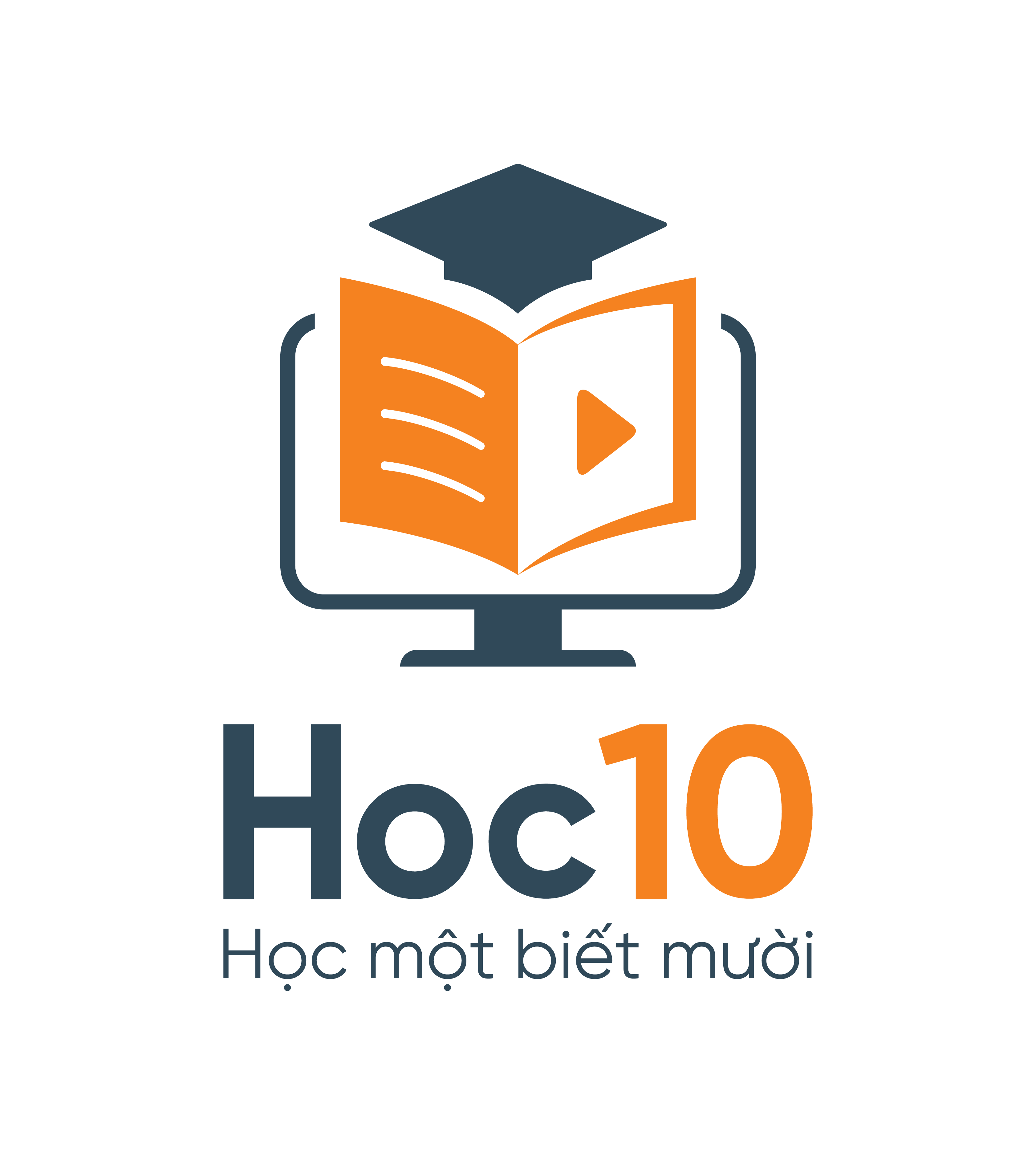 Đã tô màu hồng vào một phần mấy băng giấy?
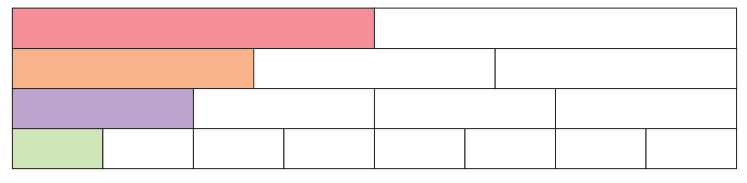 A
B
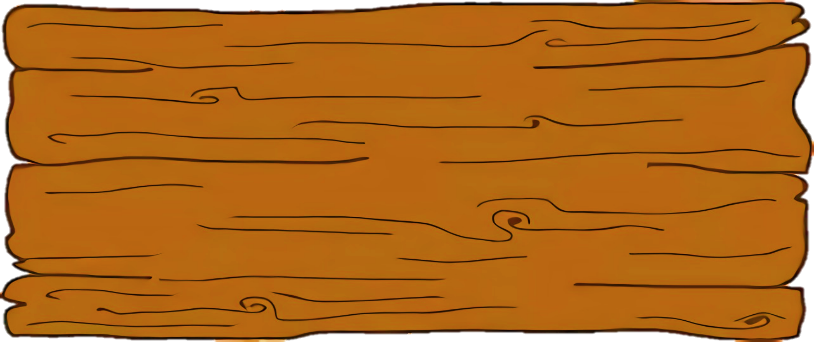 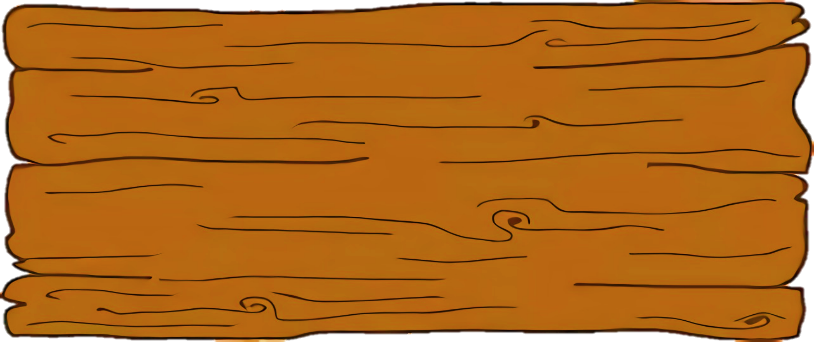 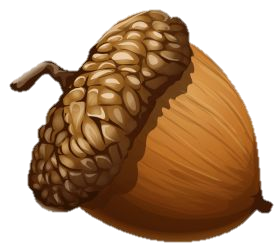 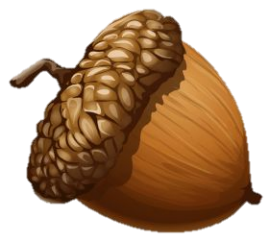 C
D
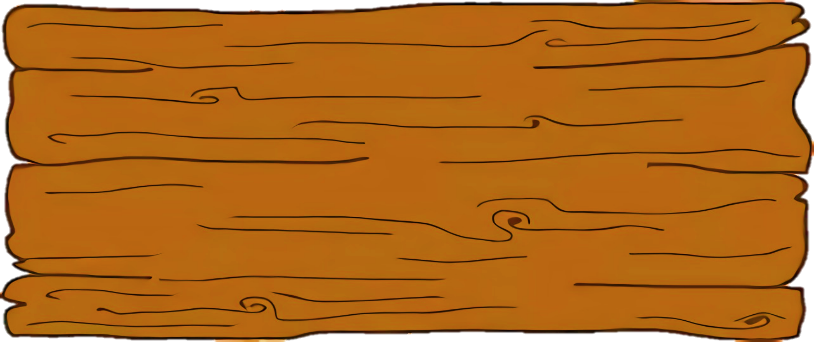 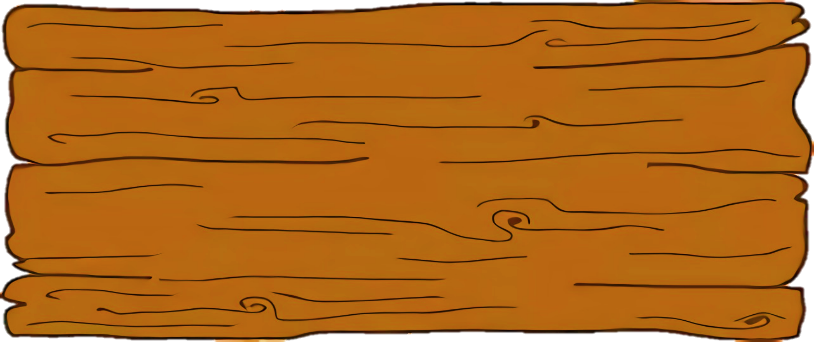 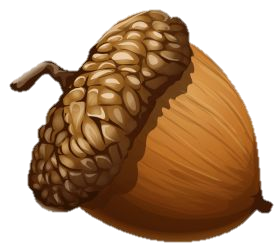 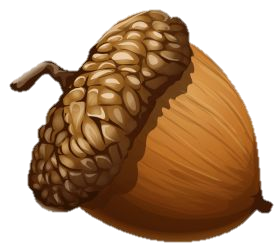 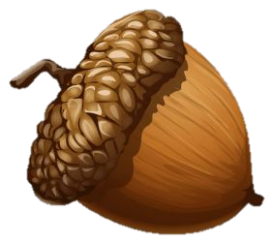 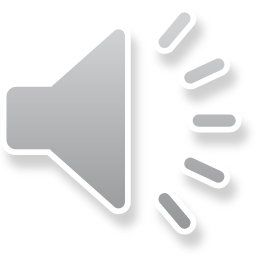 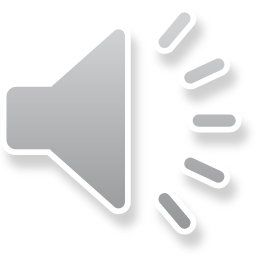 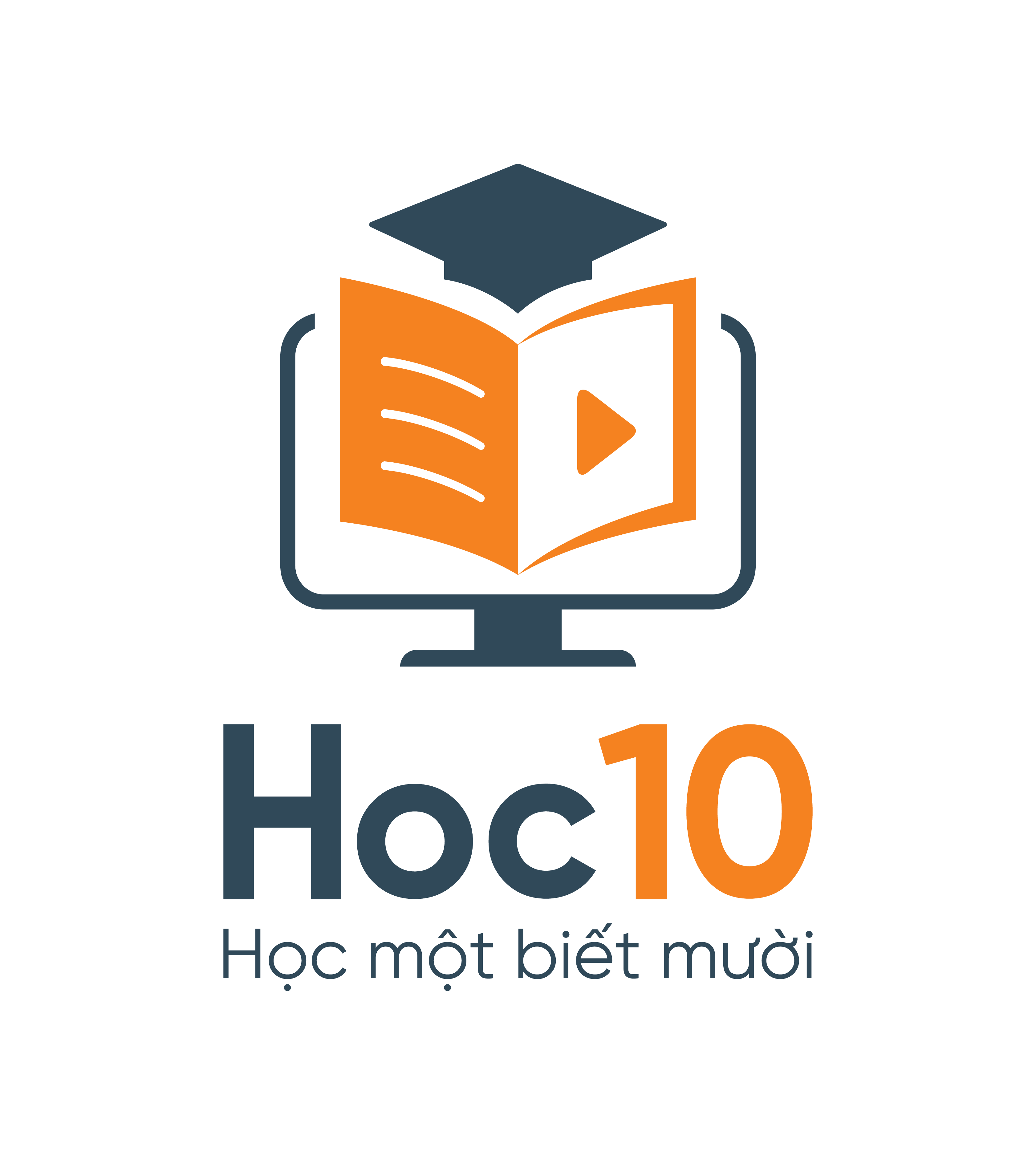 Sai mất rồi!!!
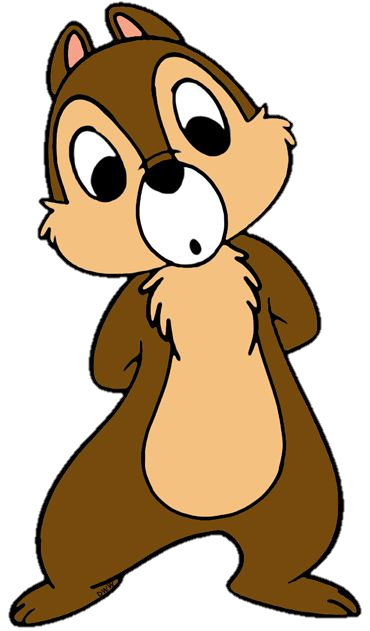 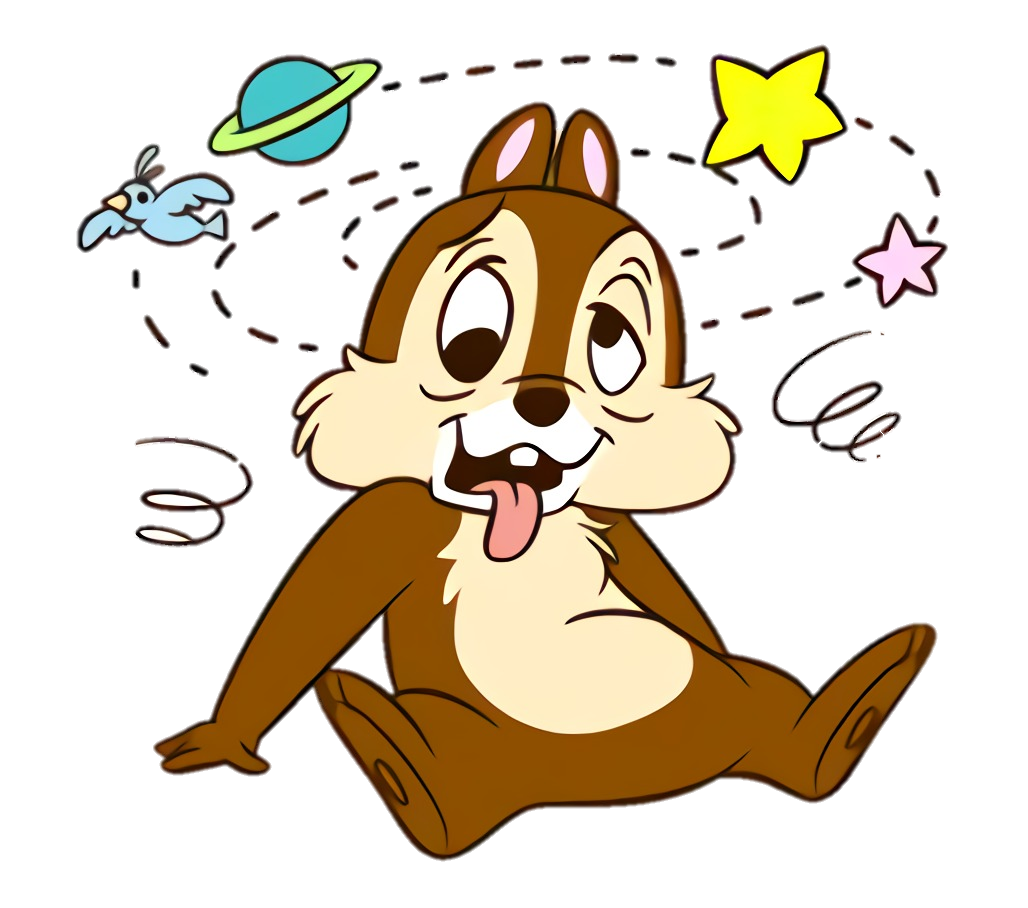 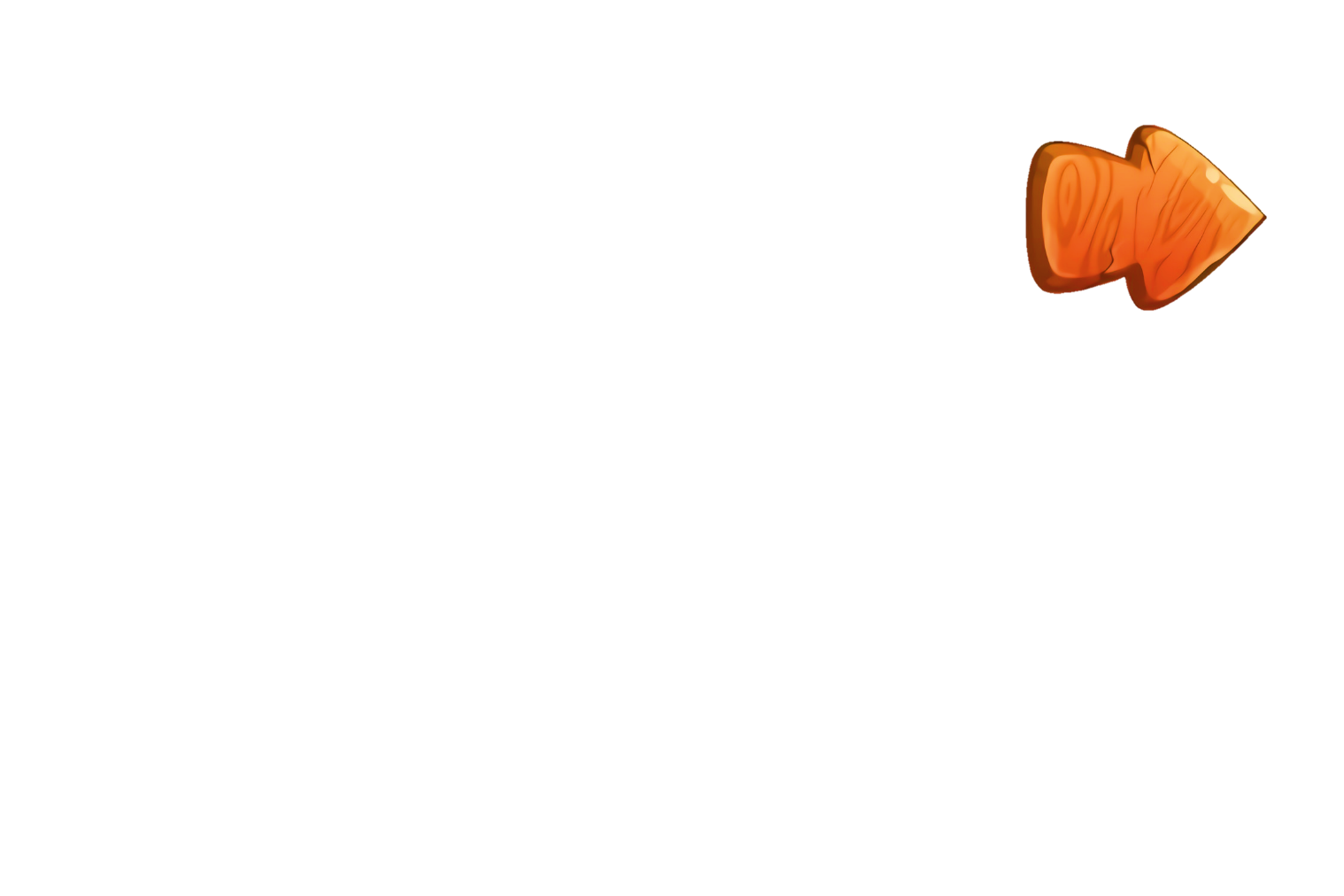 [Speaker Notes: Hướng dẫn: GV click vào mũi tên sang trái để trở lại câu hỏi >> cho phép HS chọn lại đáp án đúng.]
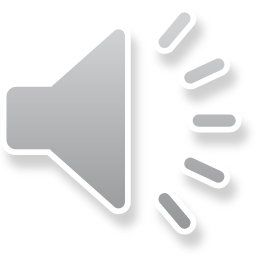 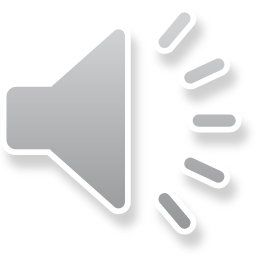 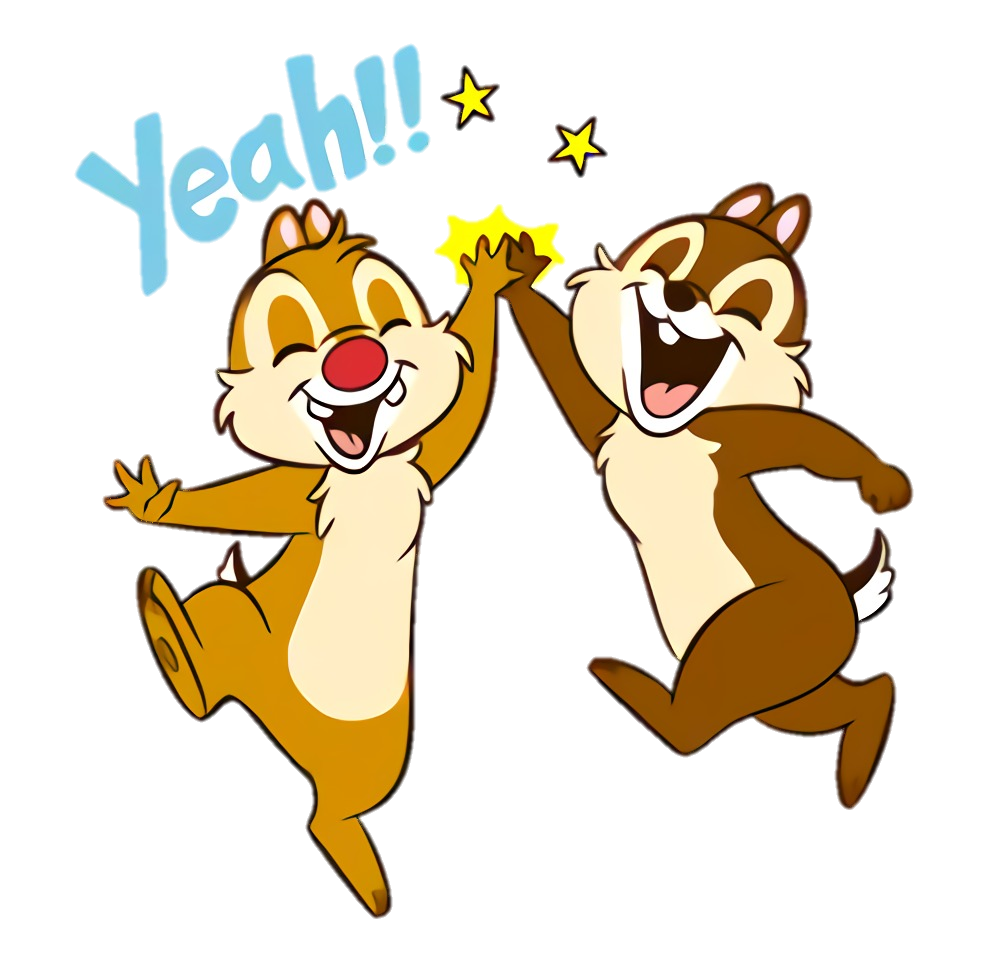 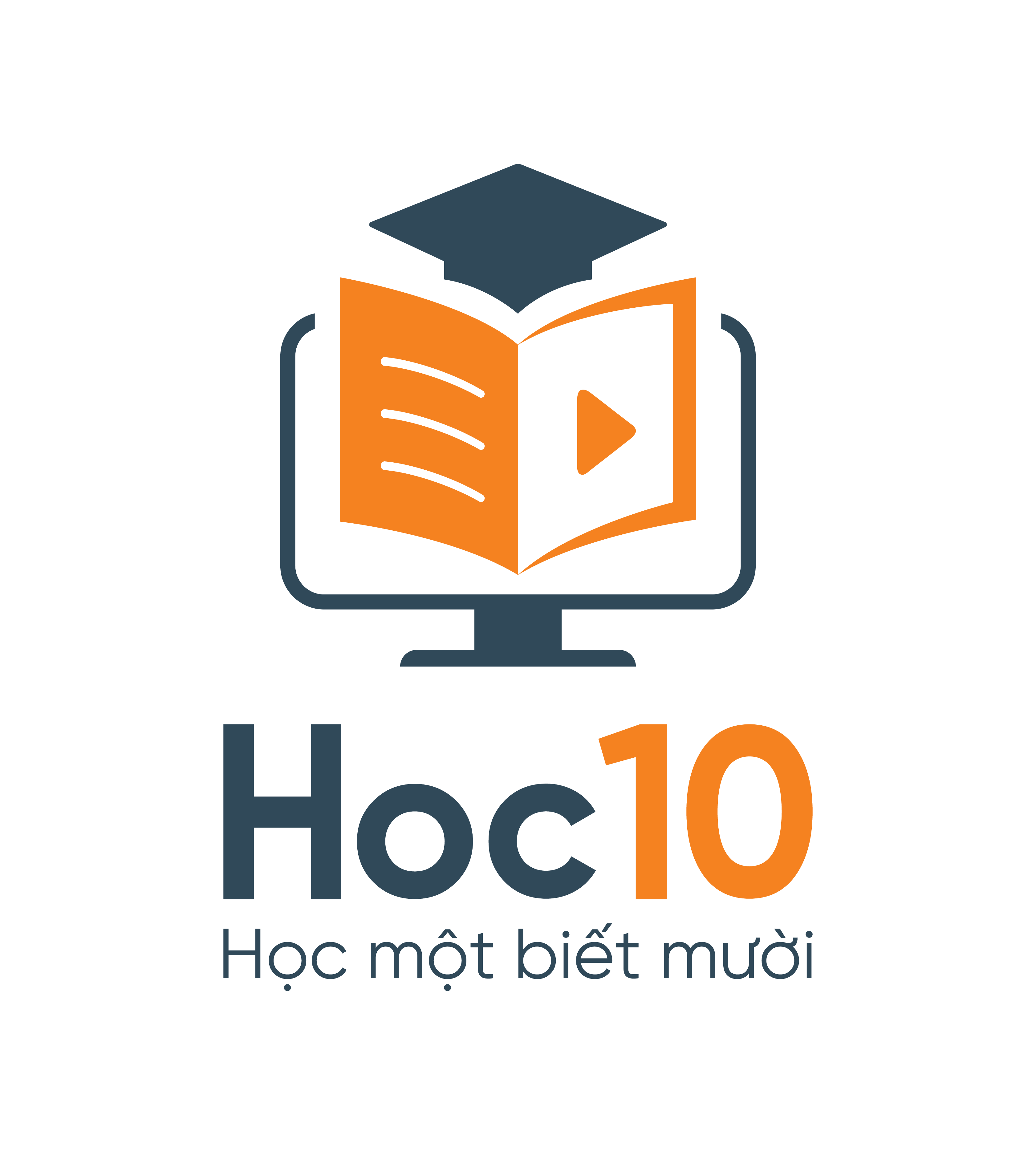 +1
Đúng rồi!
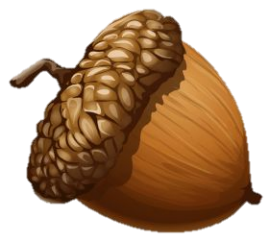 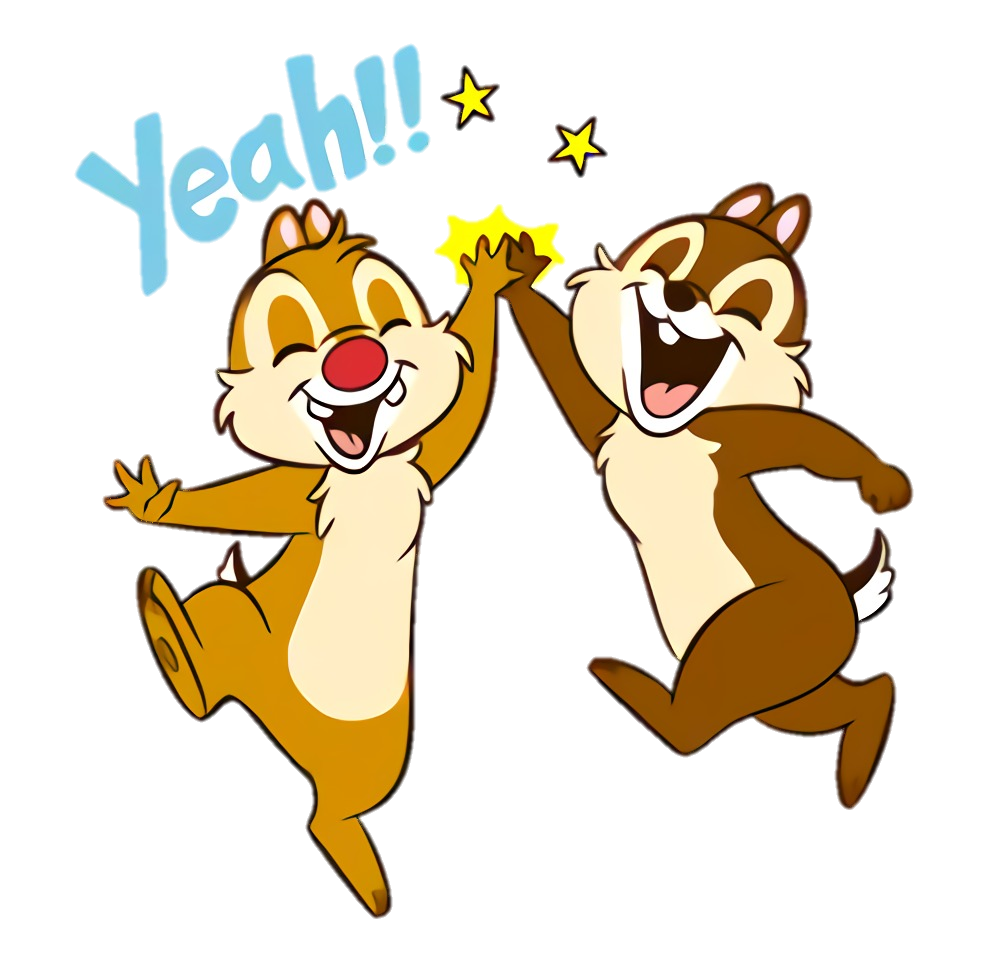 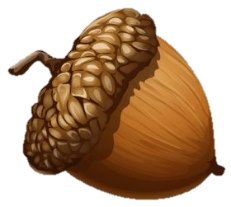 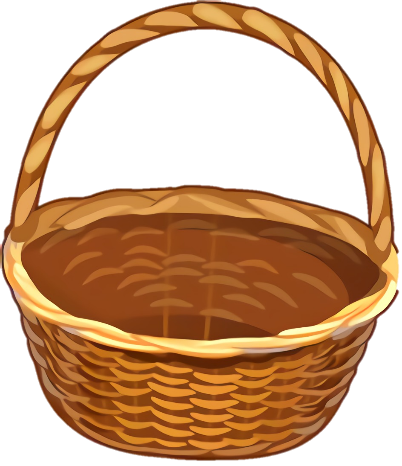 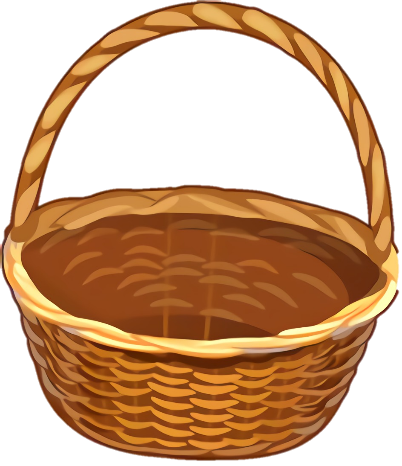 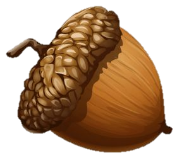 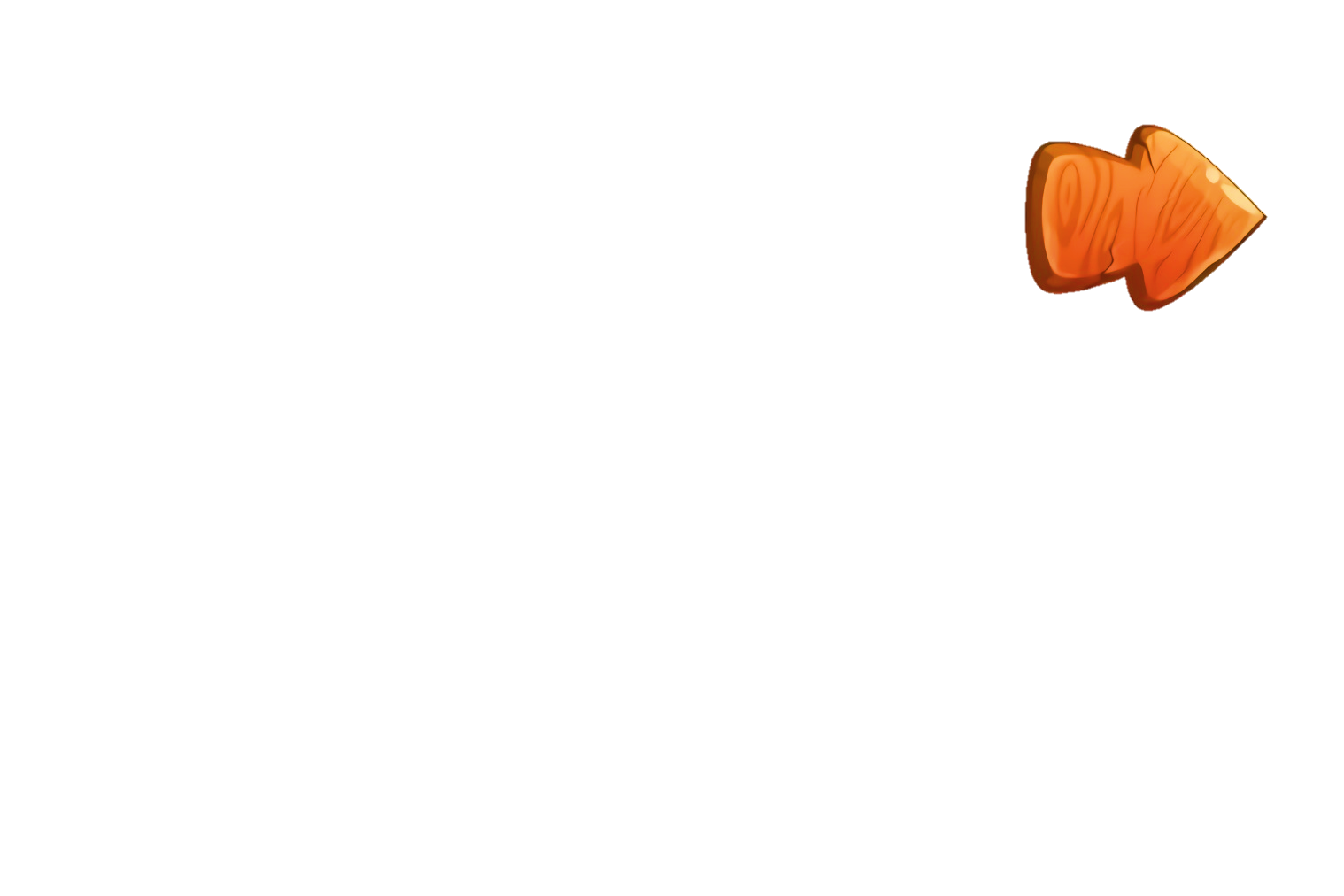 [Speaker Notes: Hướng dẫn: GV click vào mũi tên sang phải để di chuyển đến câu hỏi tiếp theo.]
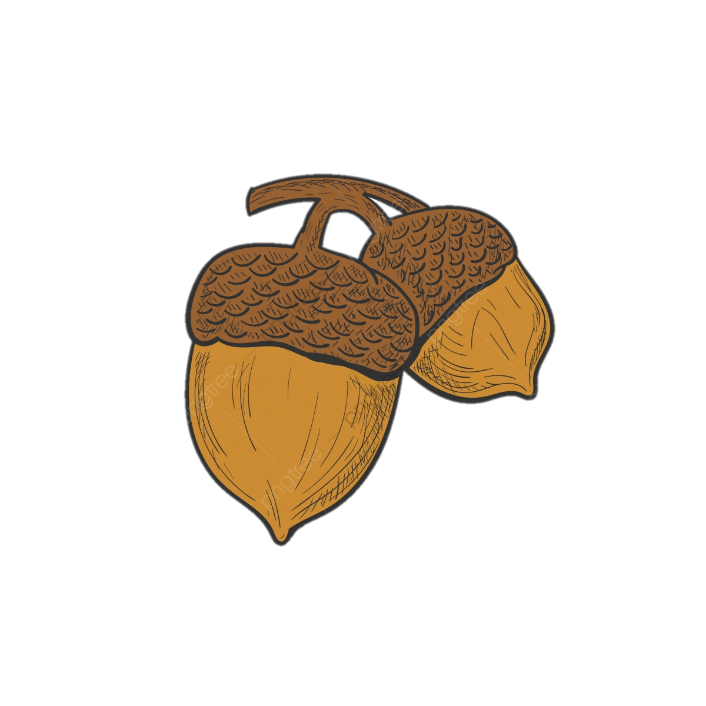 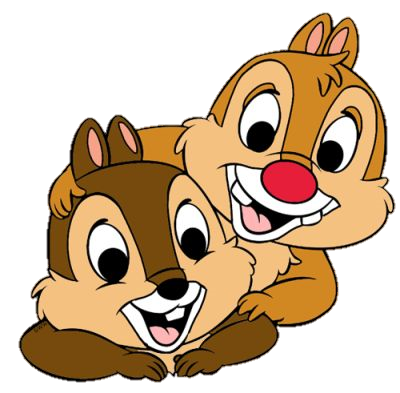 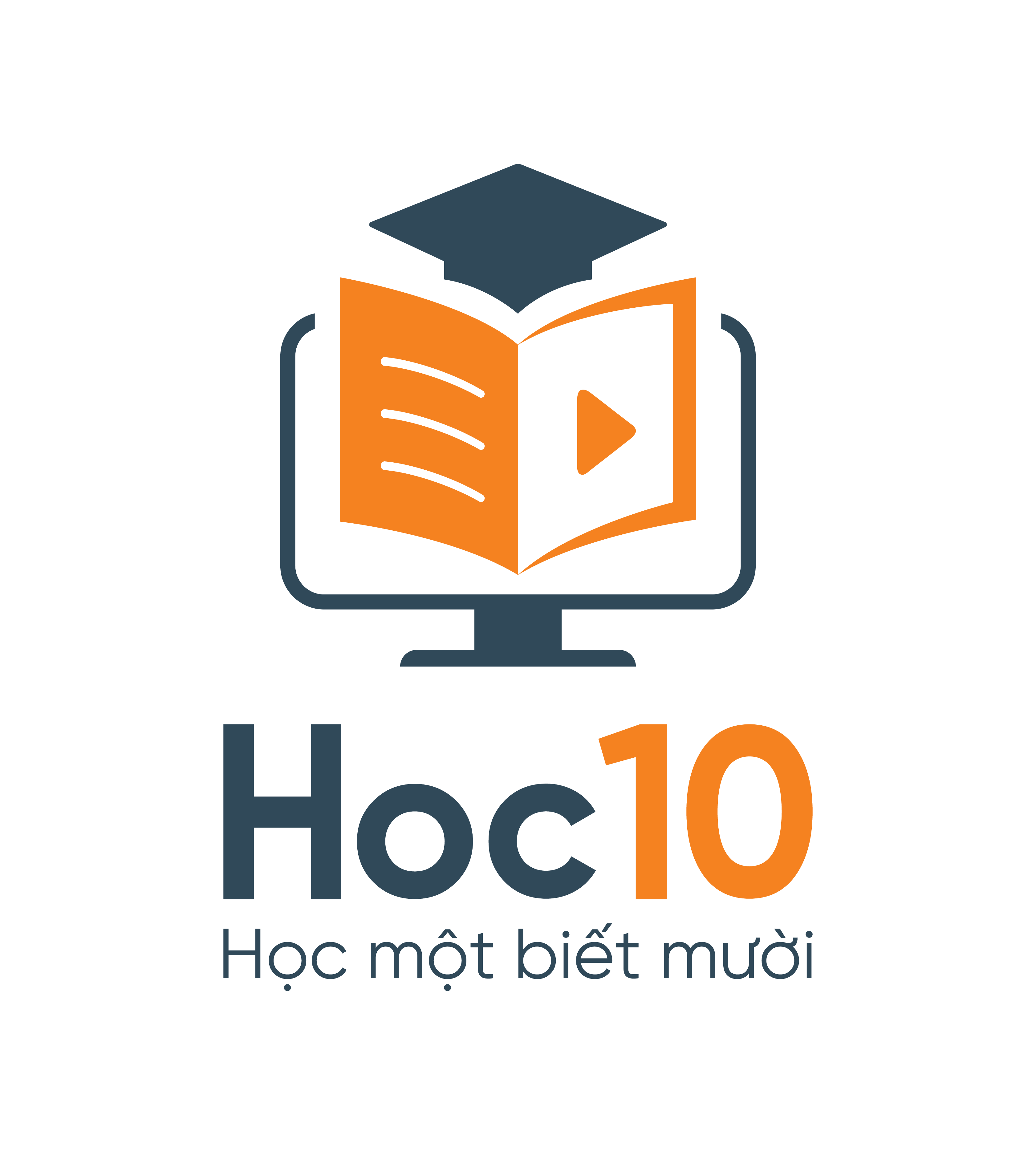 Đã tô màu cam vào một phần mấy băng giấy?
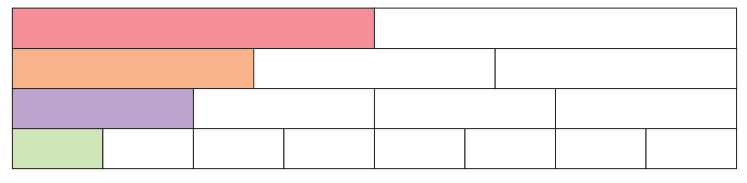 A
B
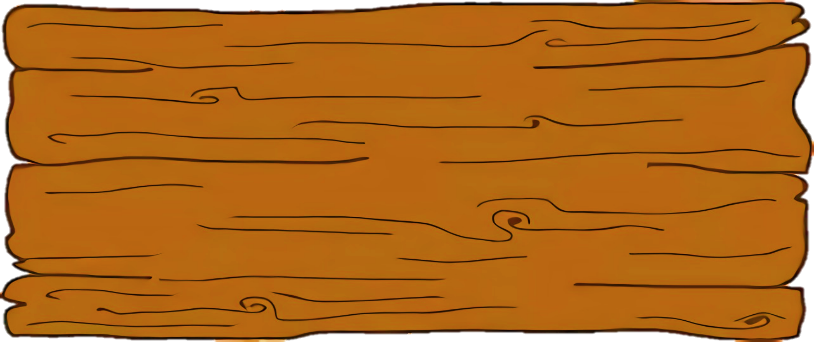 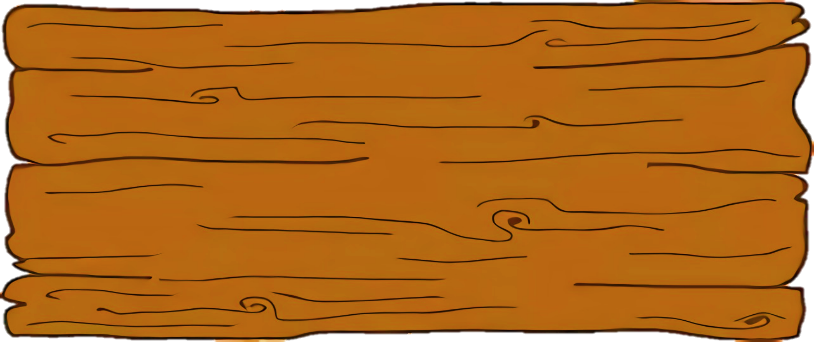 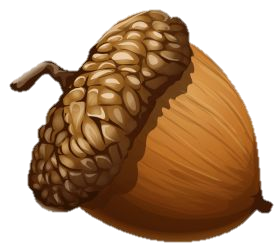 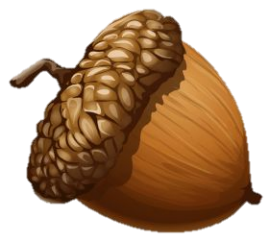 C
D
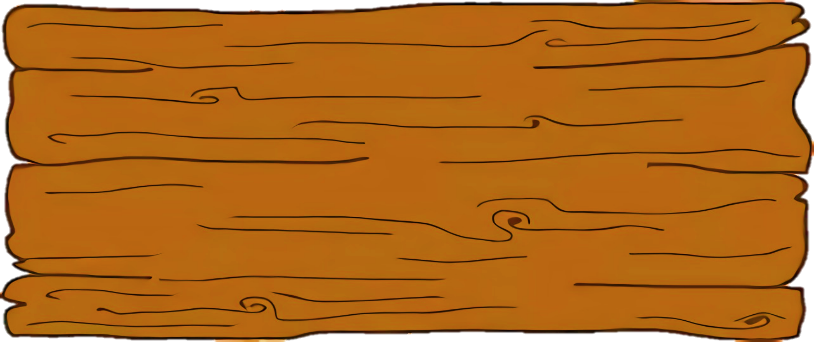 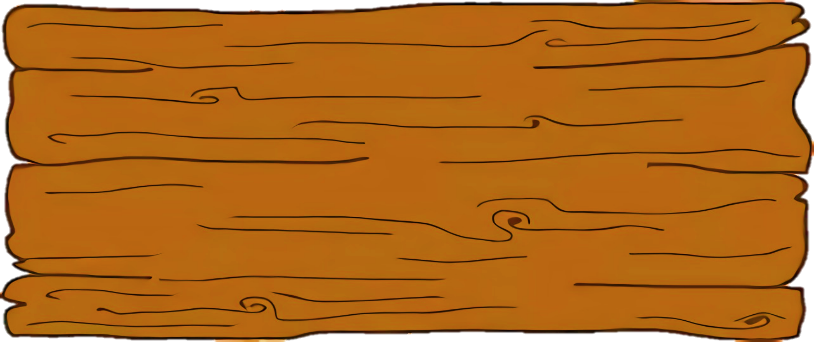 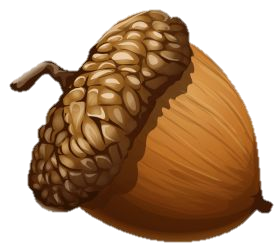 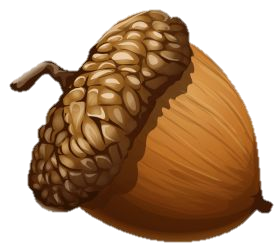 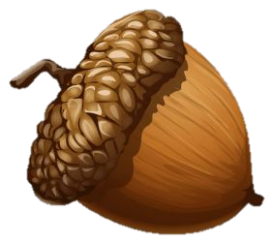 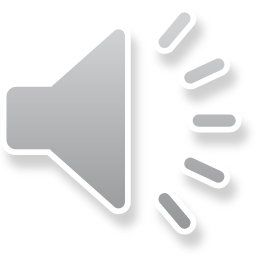 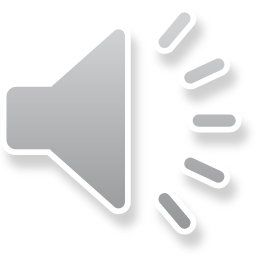 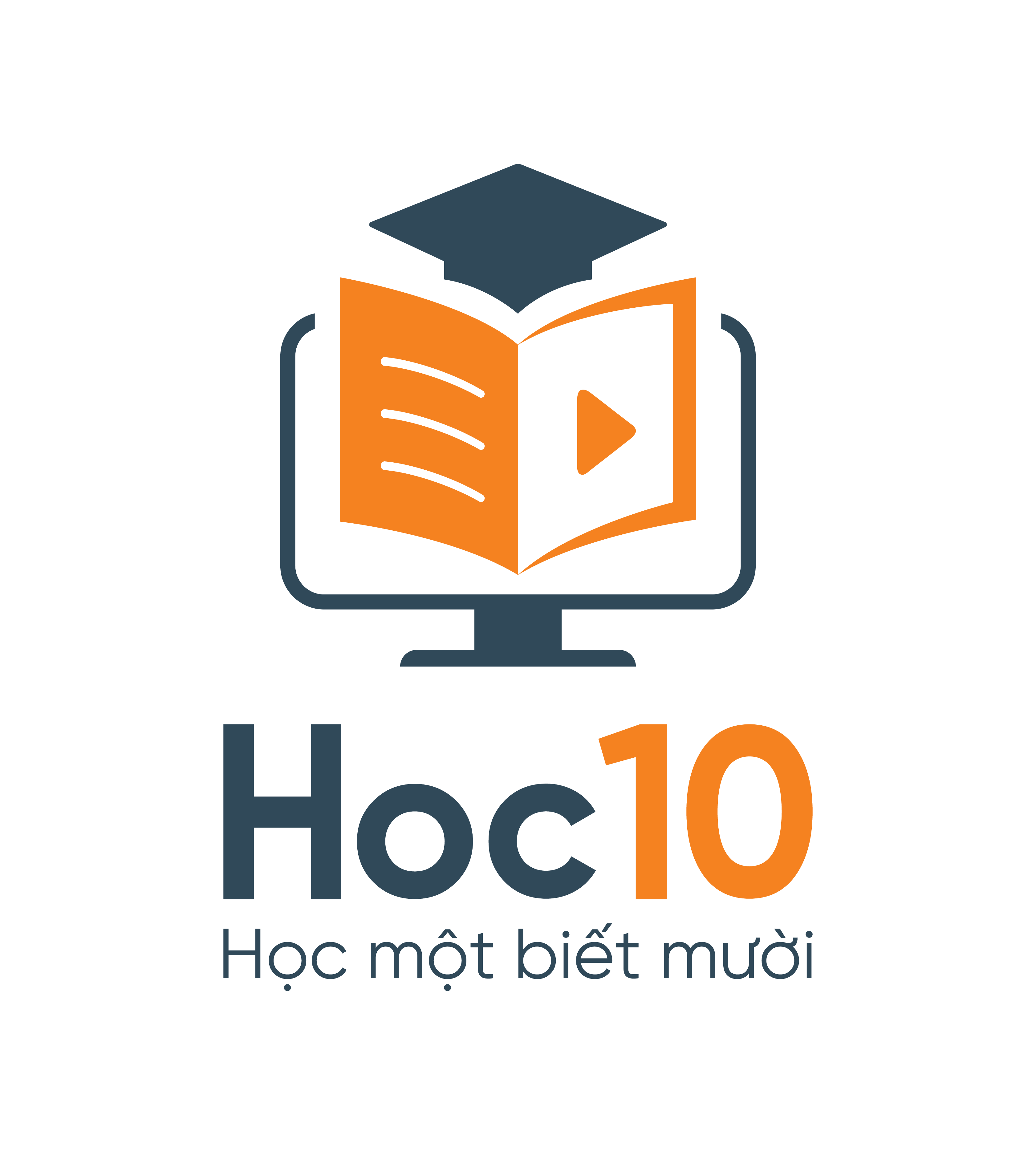 Sai mất rồi!!!
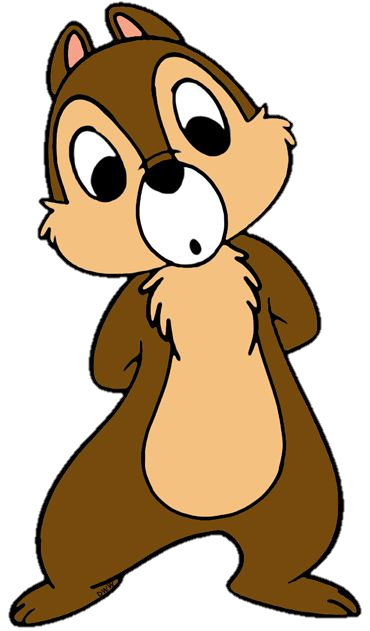 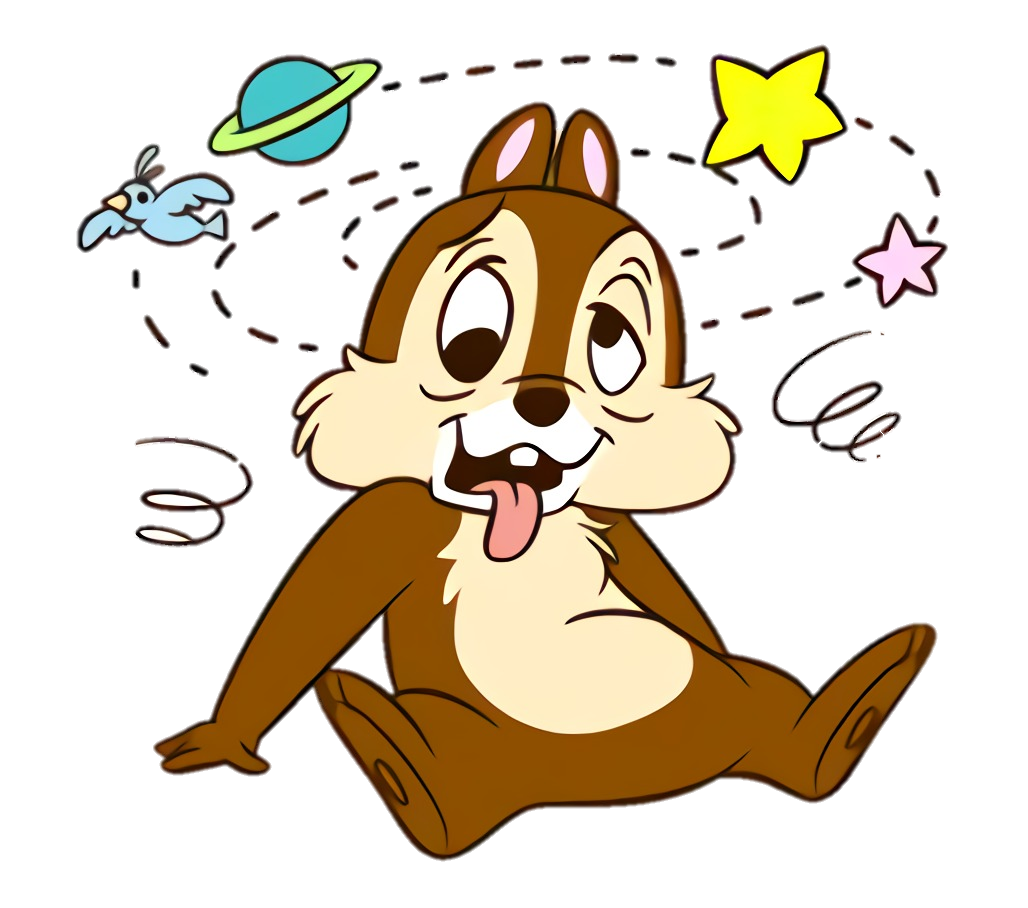 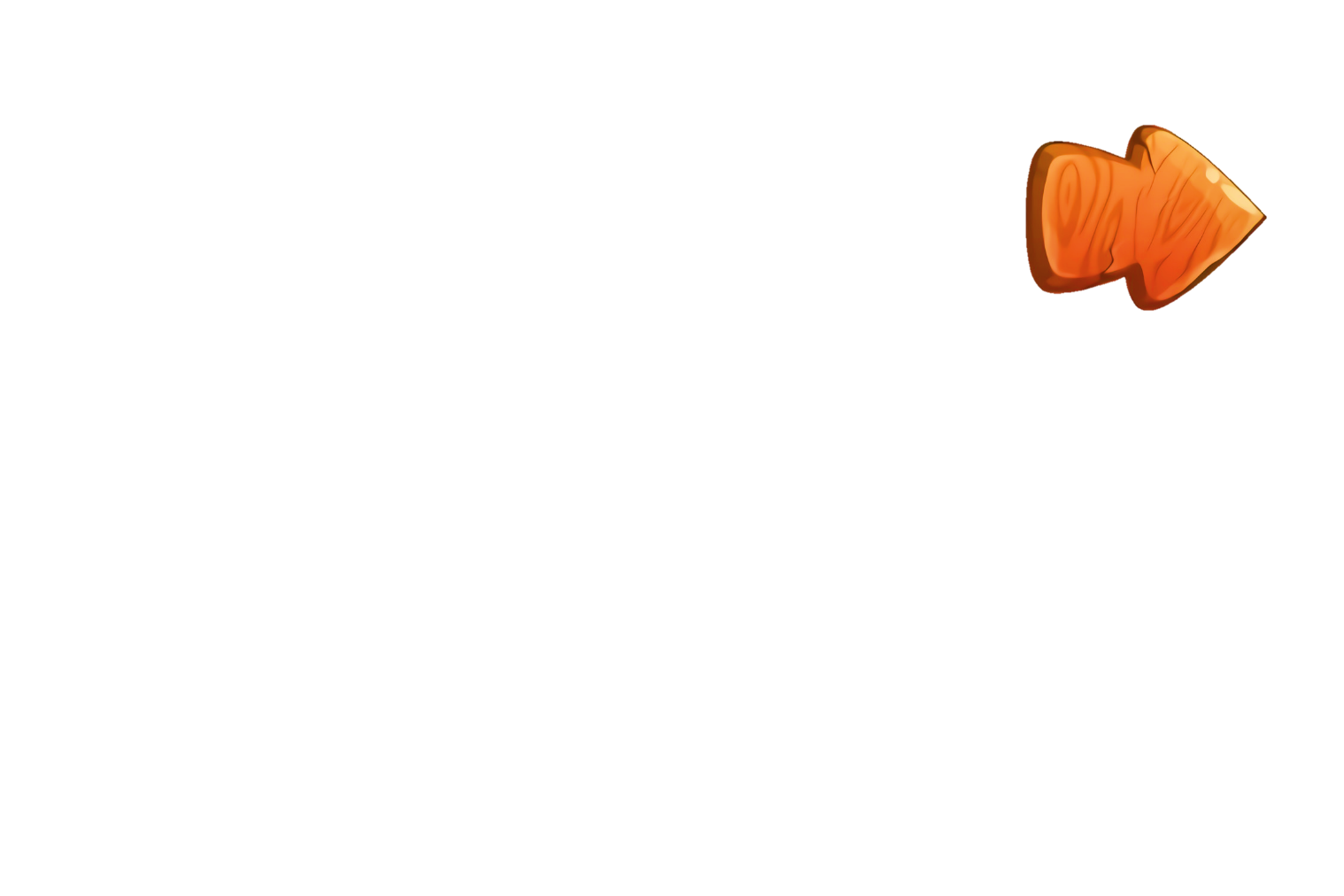 [Speaker Notes: Hướng dẫn: GV click vào mũi tên sang trái để trở lại câu hỏi >> cho phép HS chọn lại đáp án đúng.]
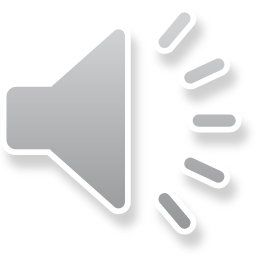 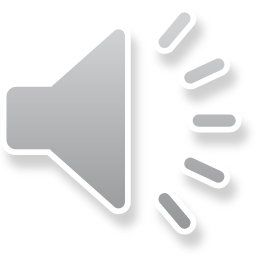 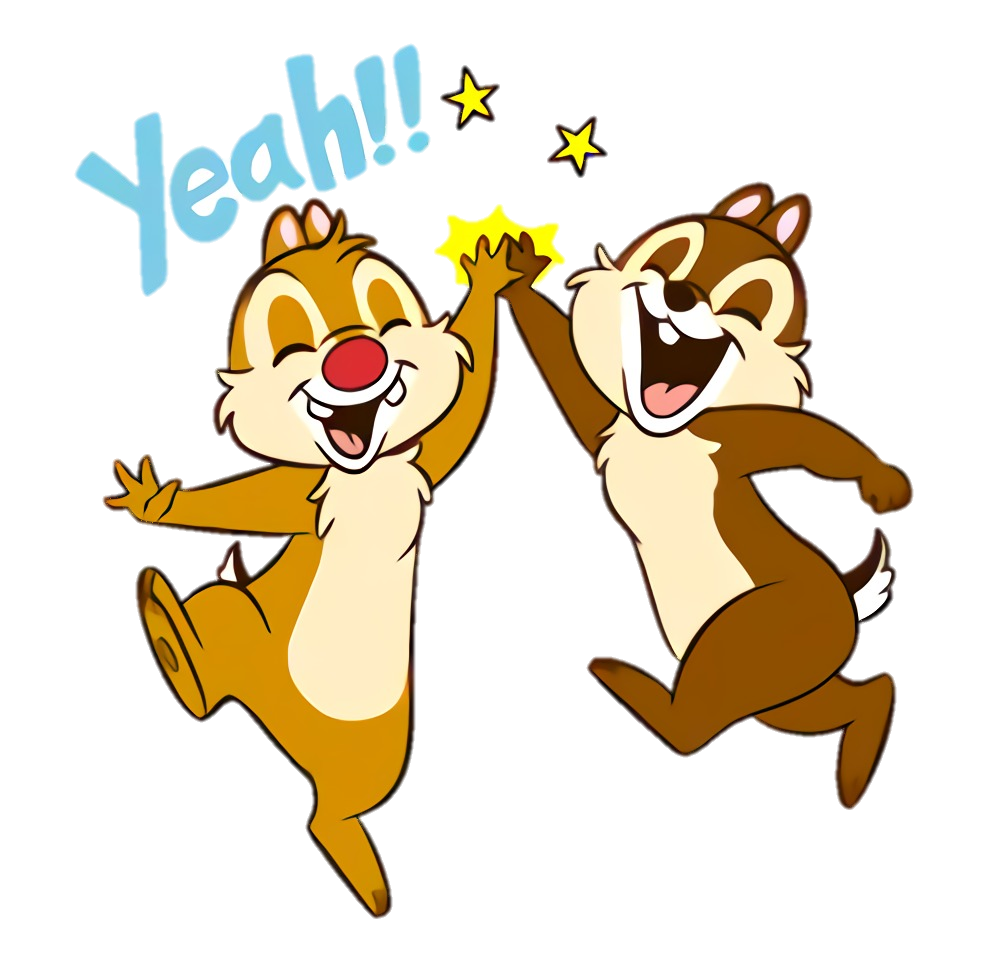 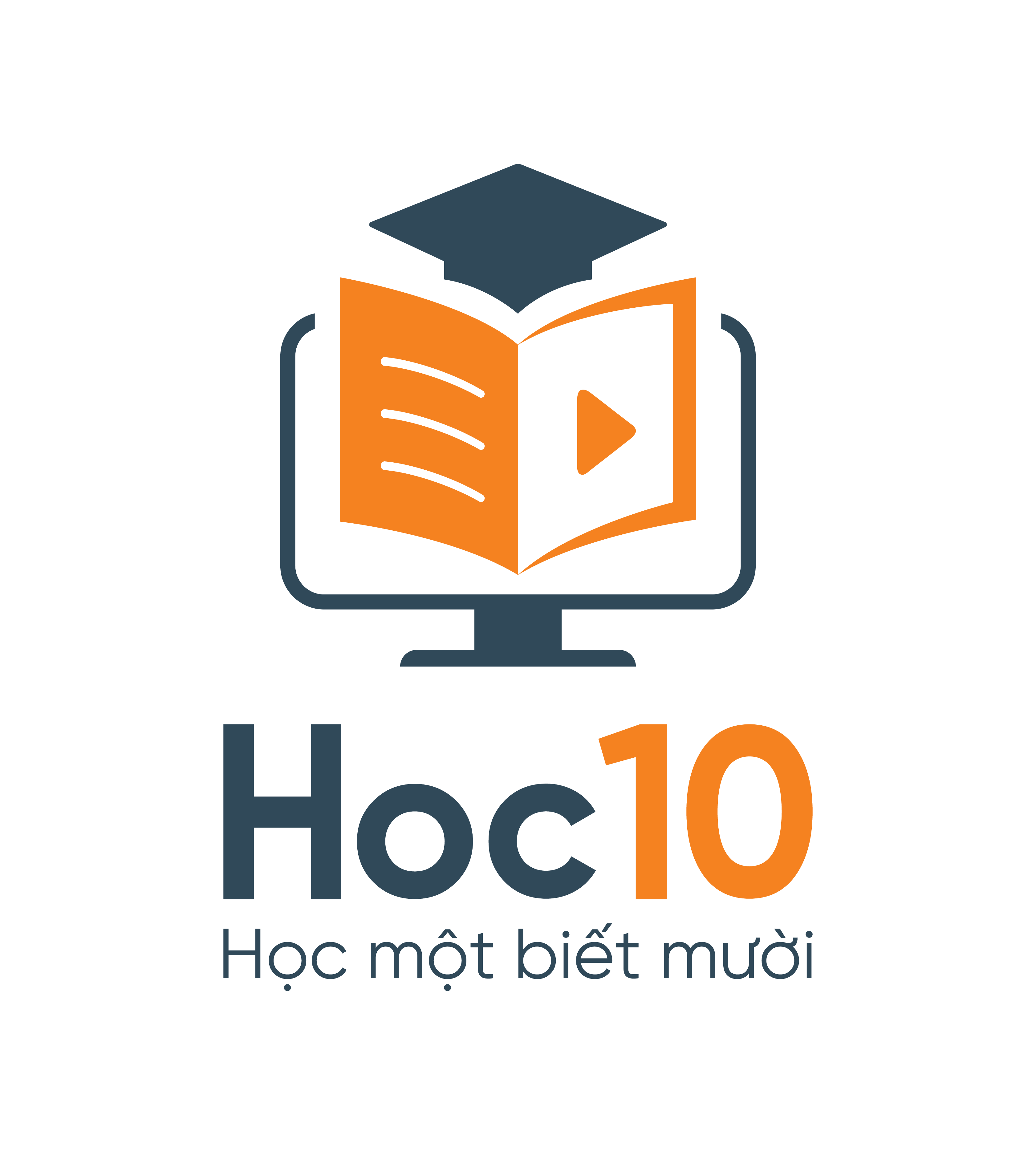 +1
Đúng rồi!
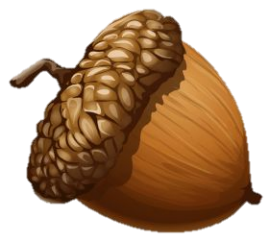 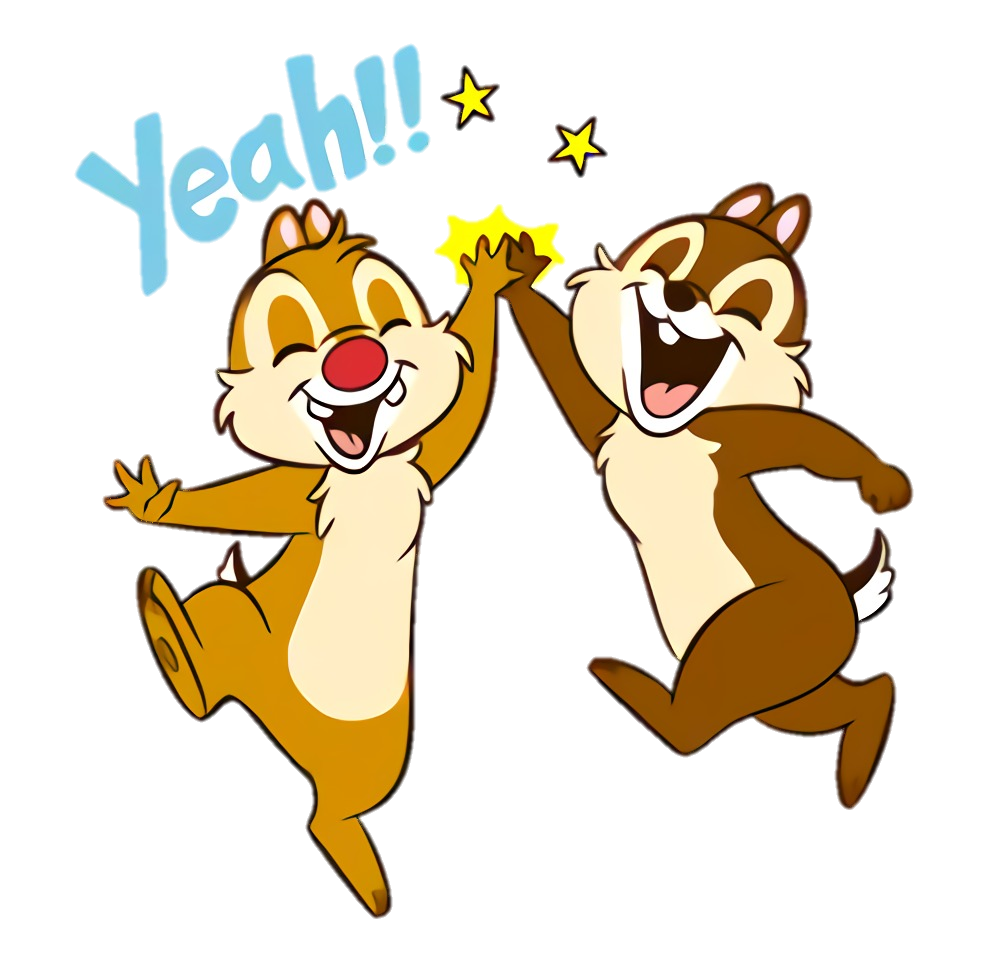 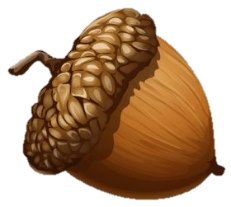 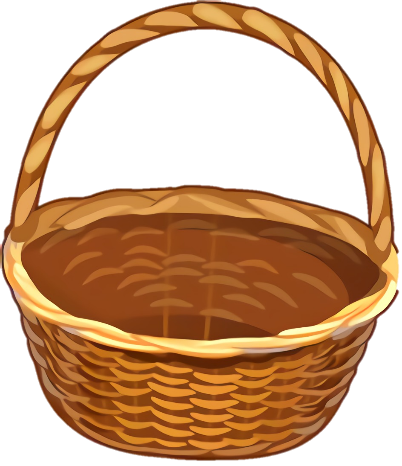 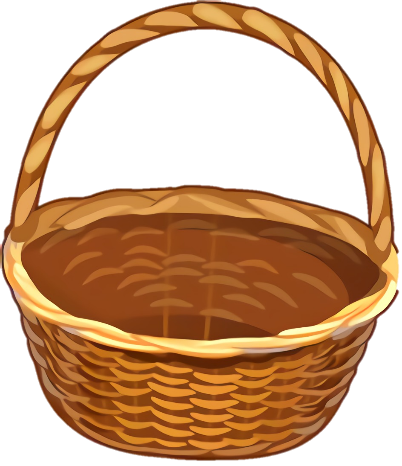 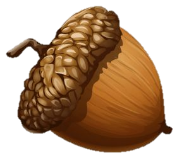 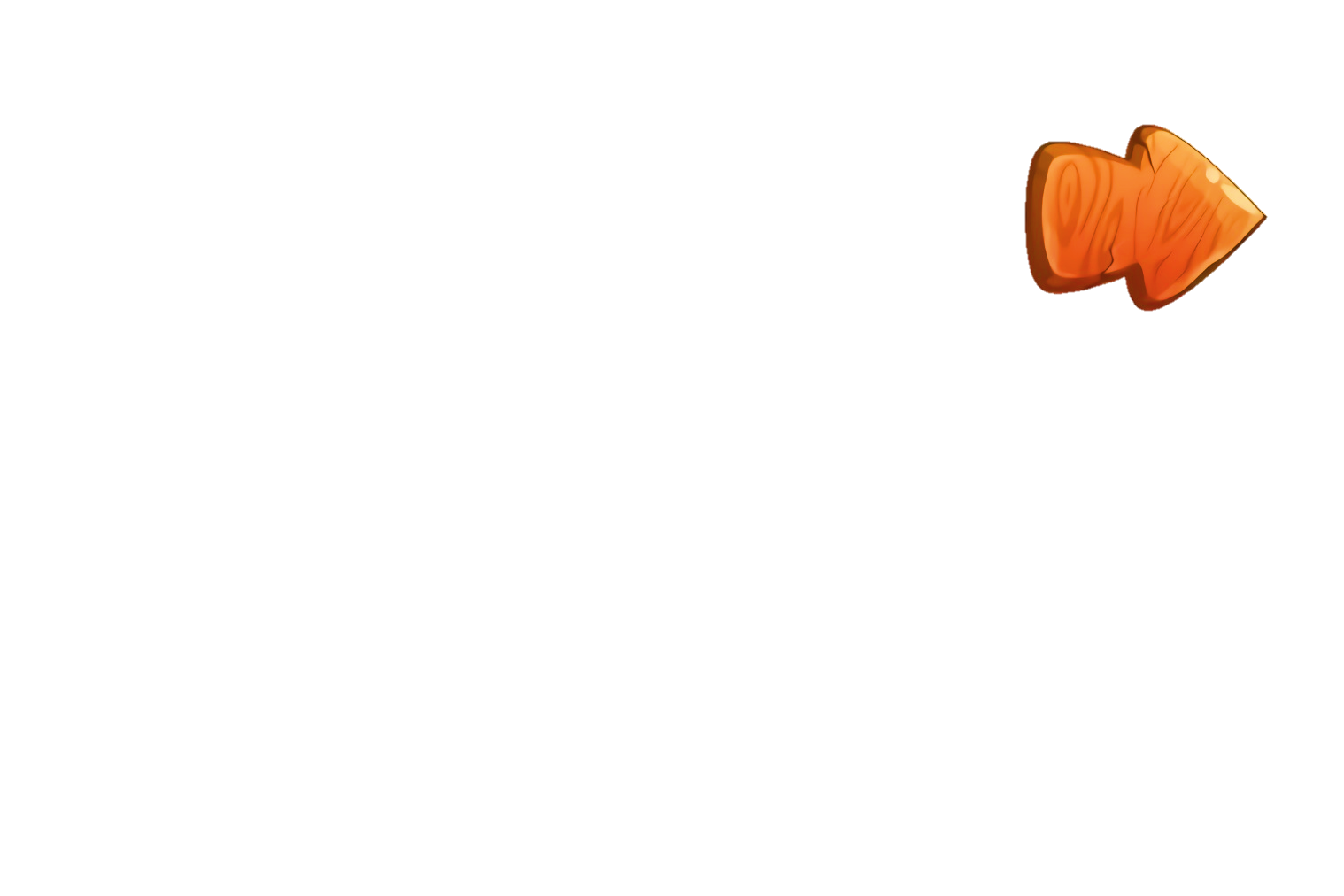 [Speaker Notes: Hướng dẫn: GV click vào mũi tên sang phải để di chuyển đến câu hỏi tiếp theo.]
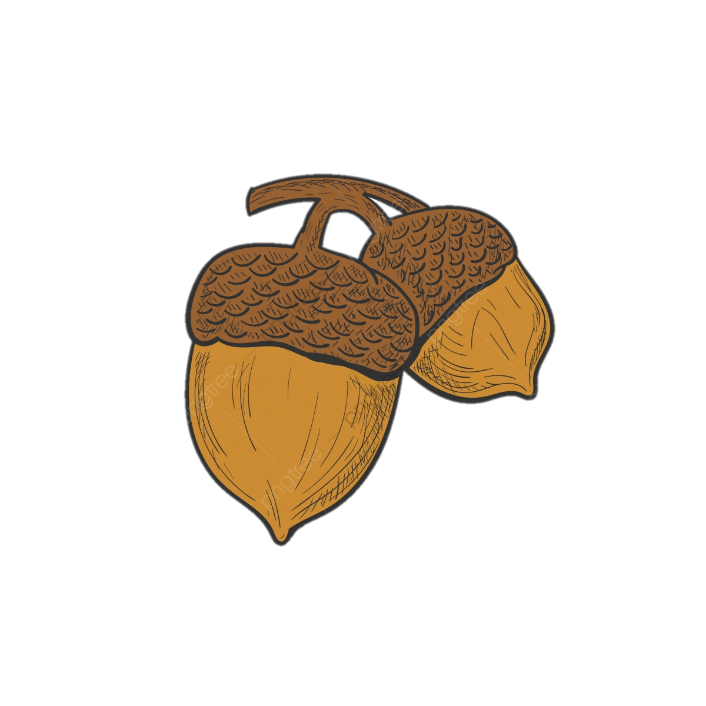 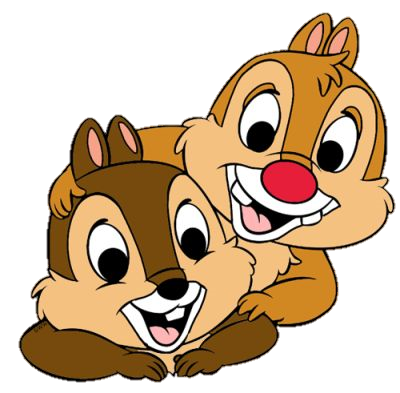 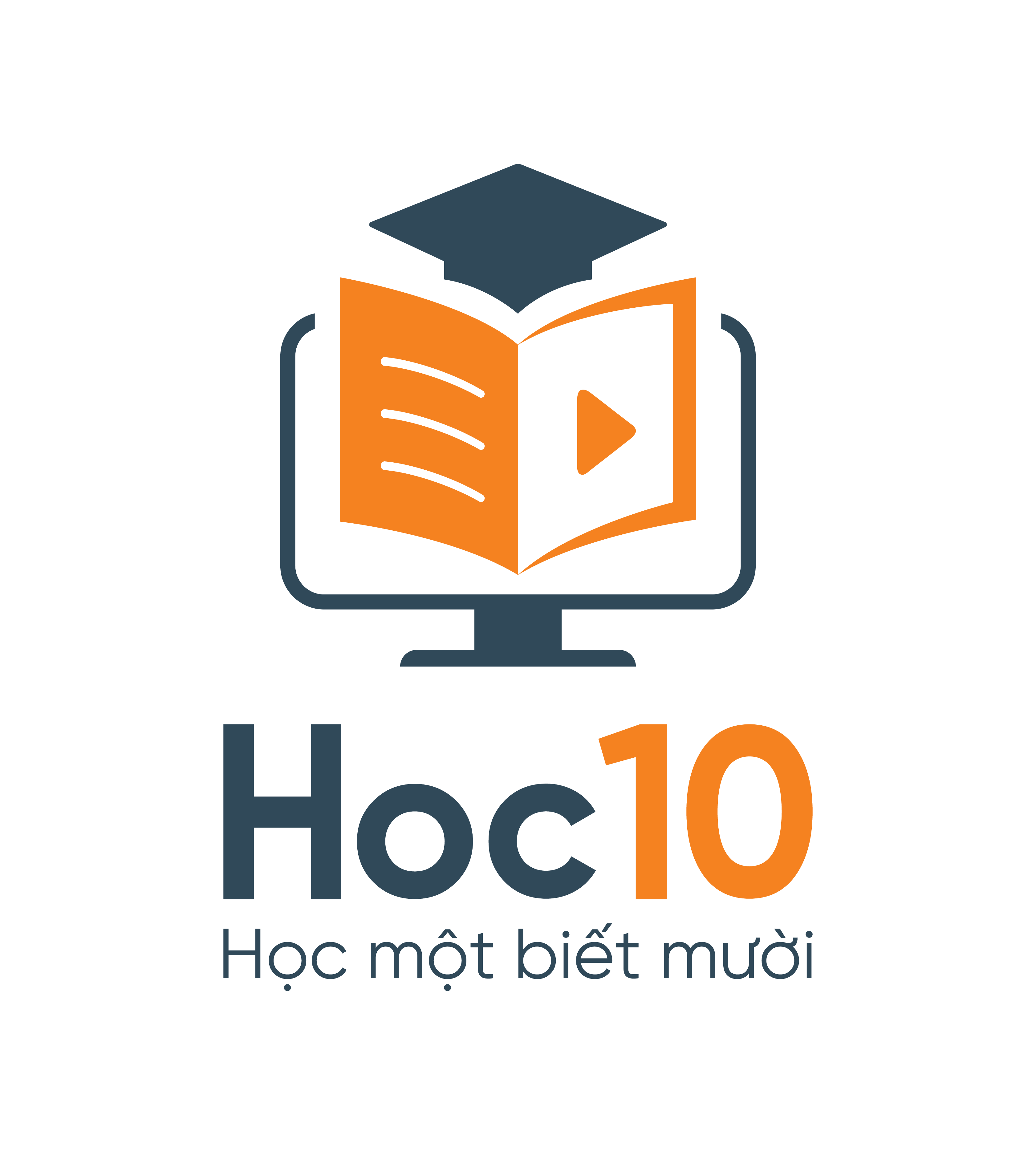 Đã tô màu tím vào một phần mấy băng giấy?
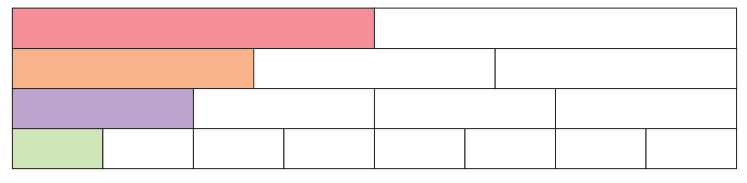 A
B
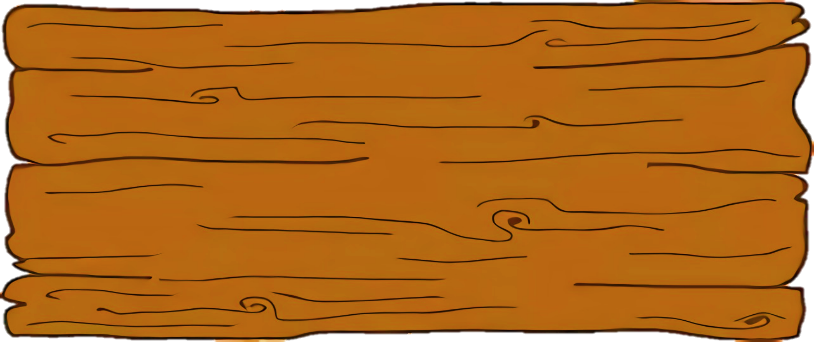 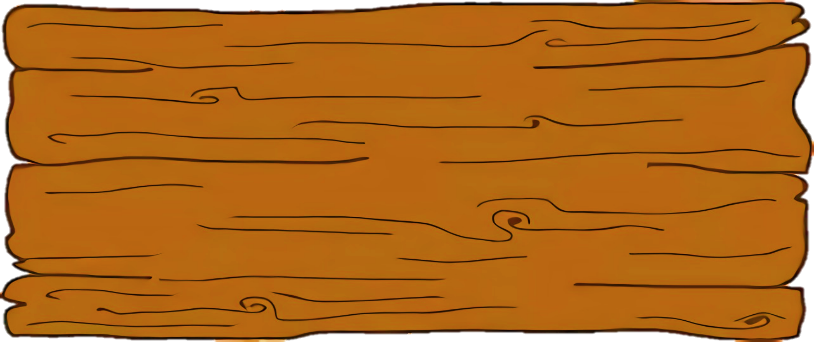 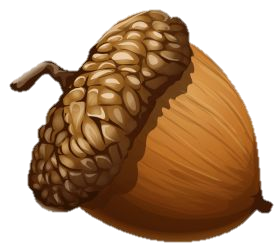 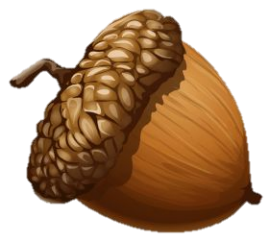 C
D
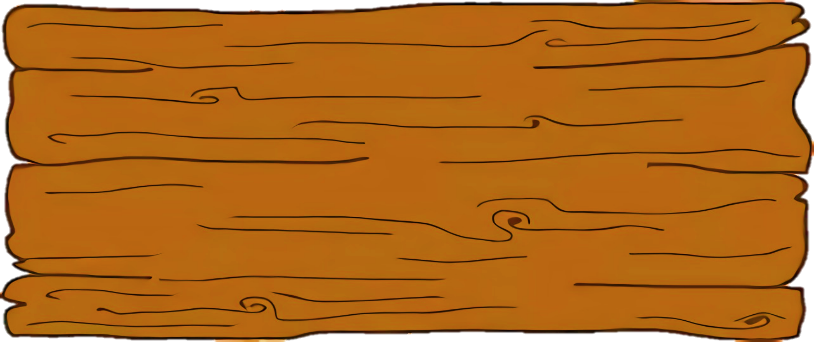 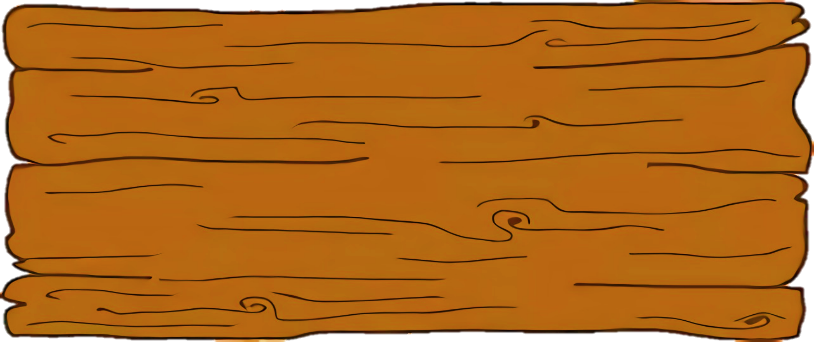 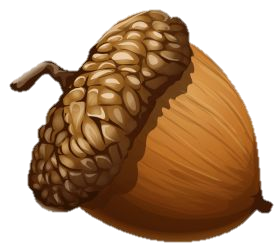 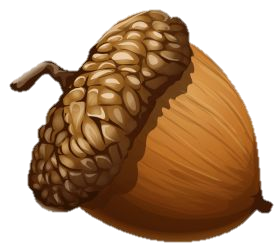 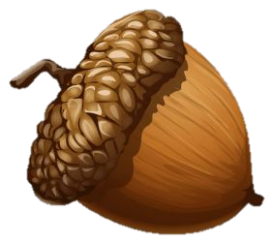 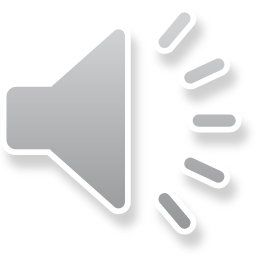 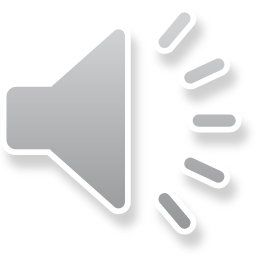 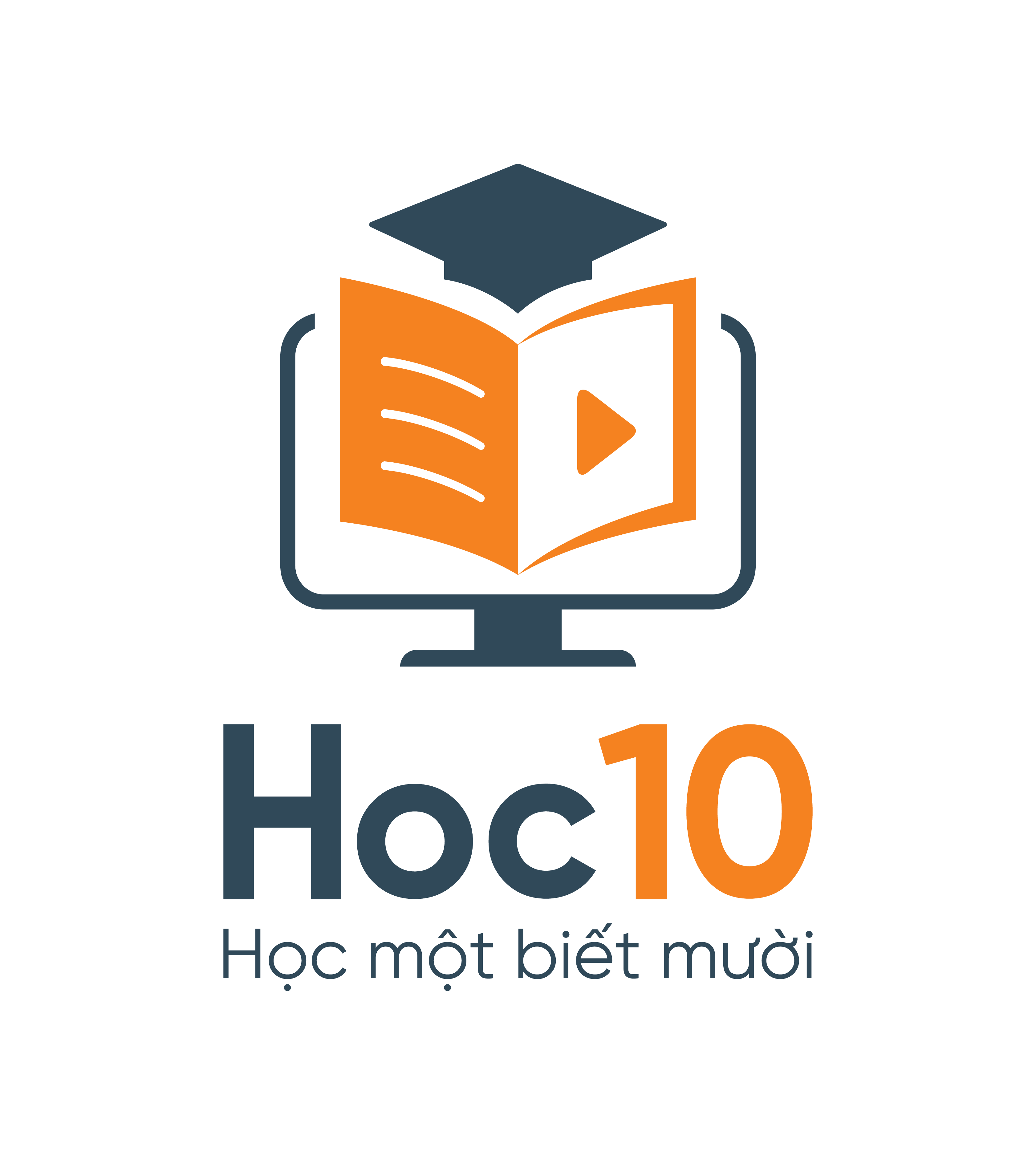 Sai mất rồi!!!
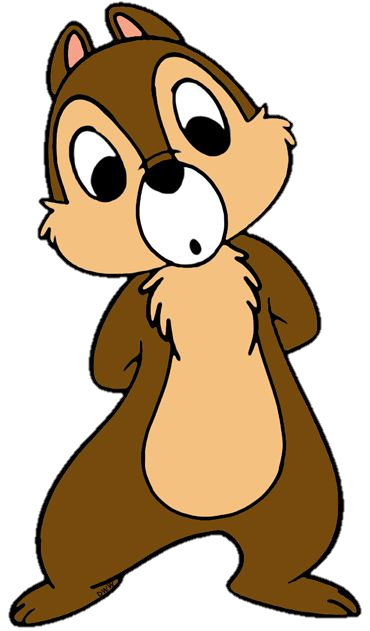 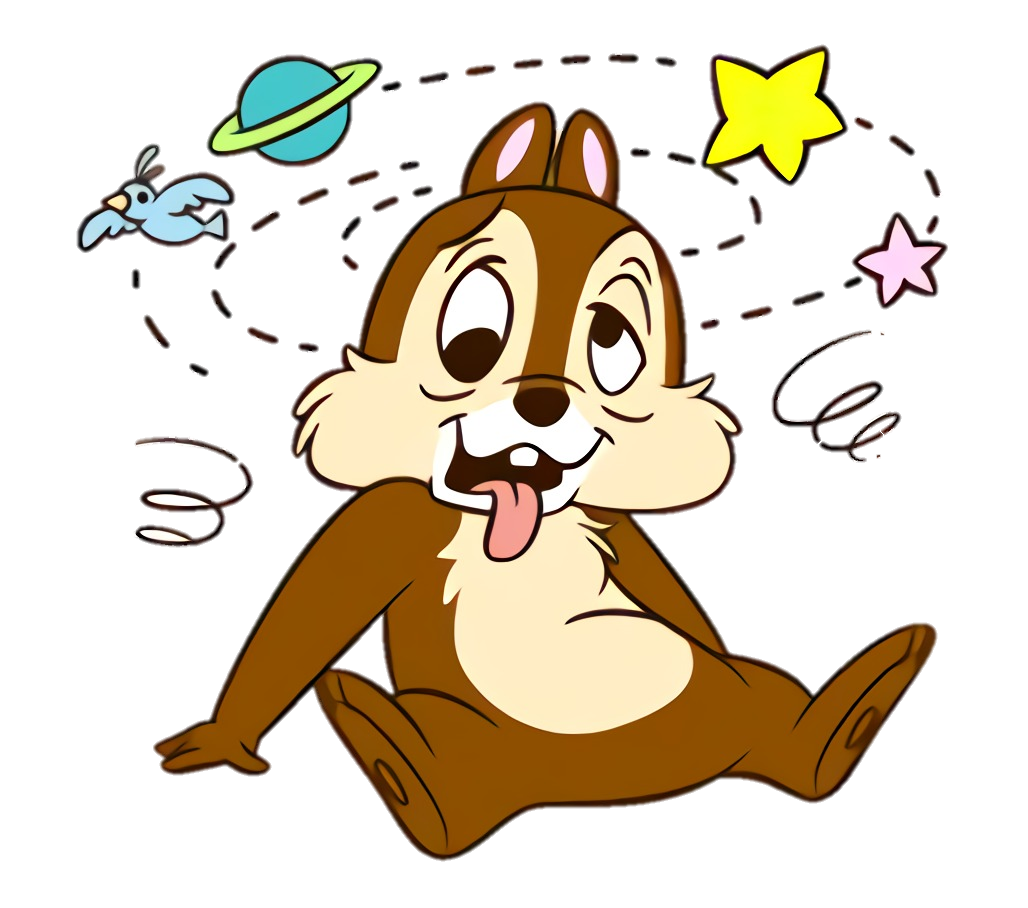 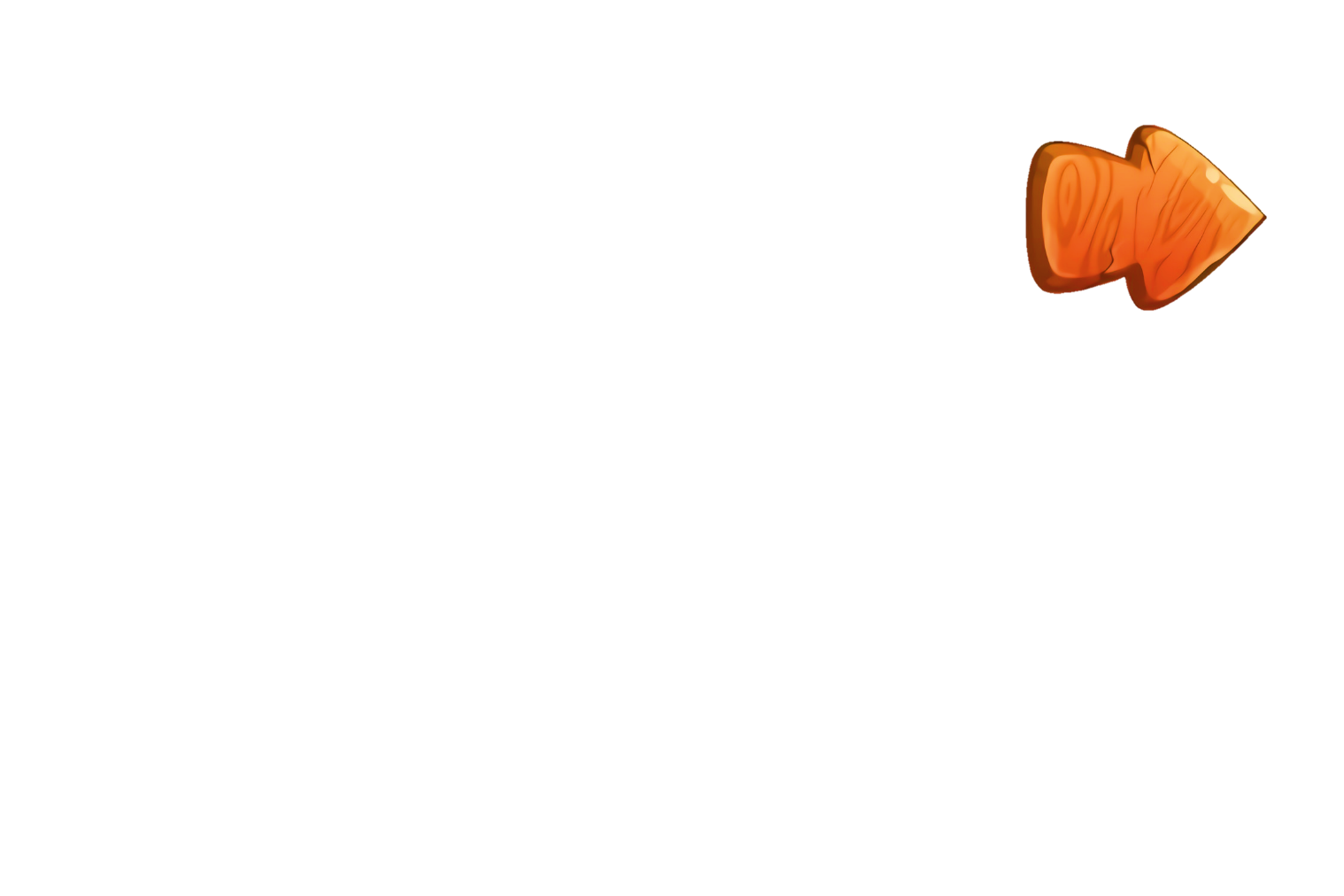 [Speaker Notes: Hướng dẫn: GV click vào mũi tên sang trái để trở lại câu hỏi >> cho phép HS chọn lại đáp án đúng.]
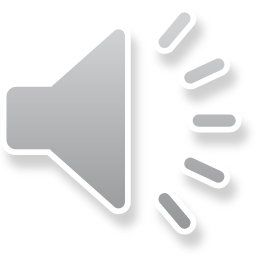 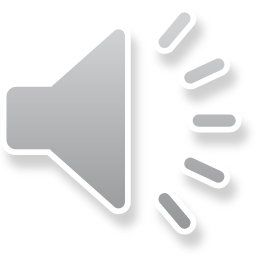 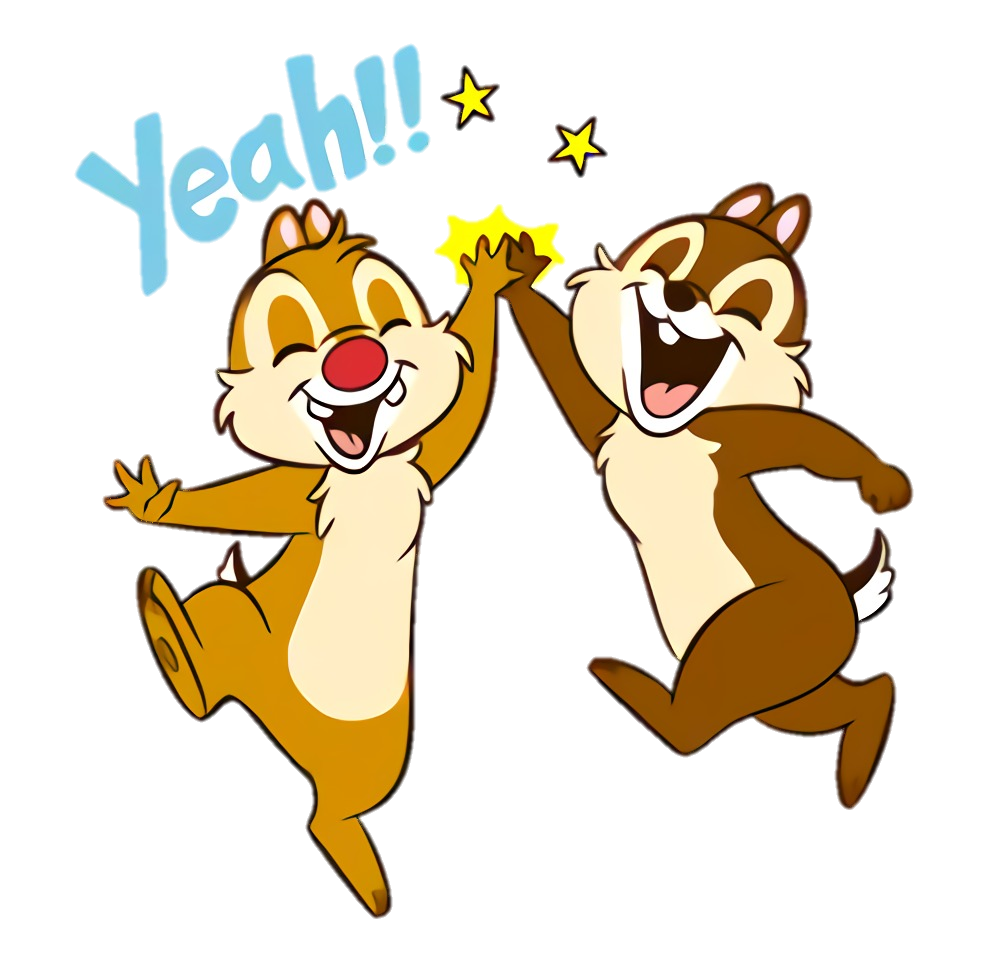 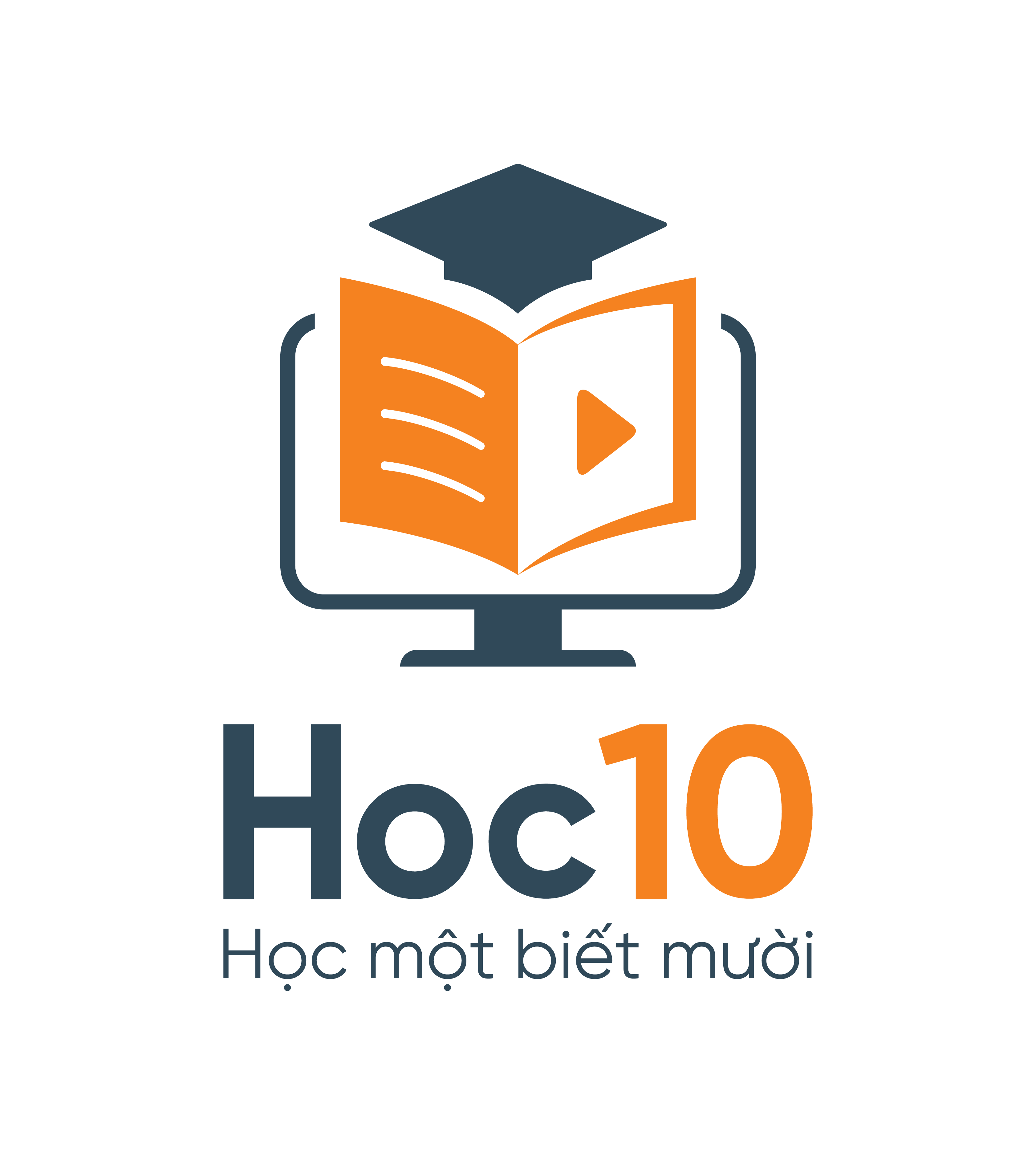 +1
Đúng rồi!
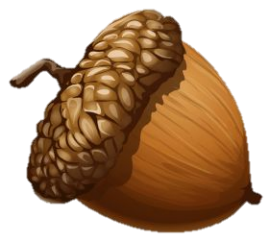 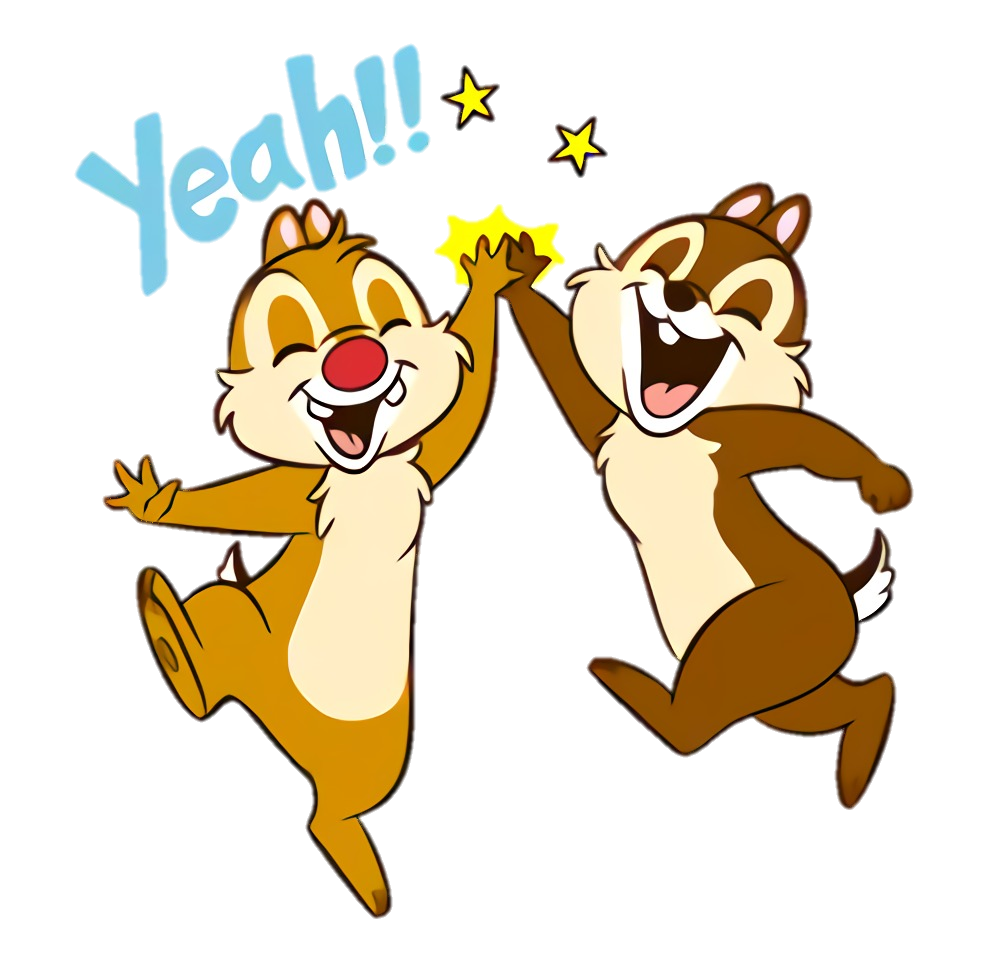 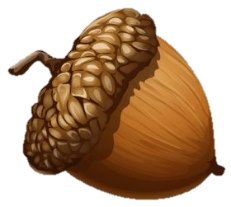 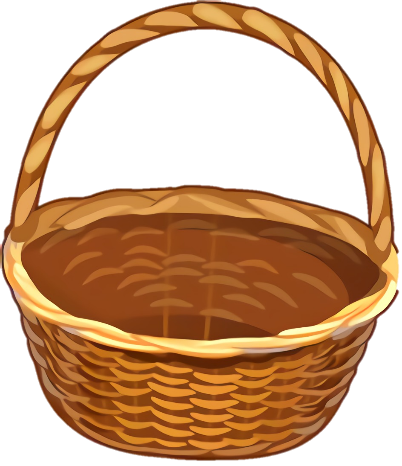 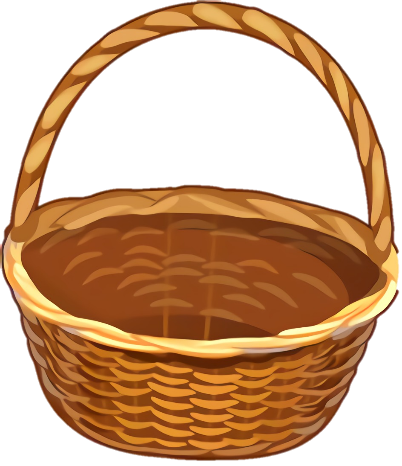 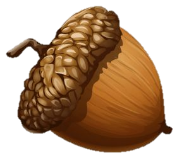 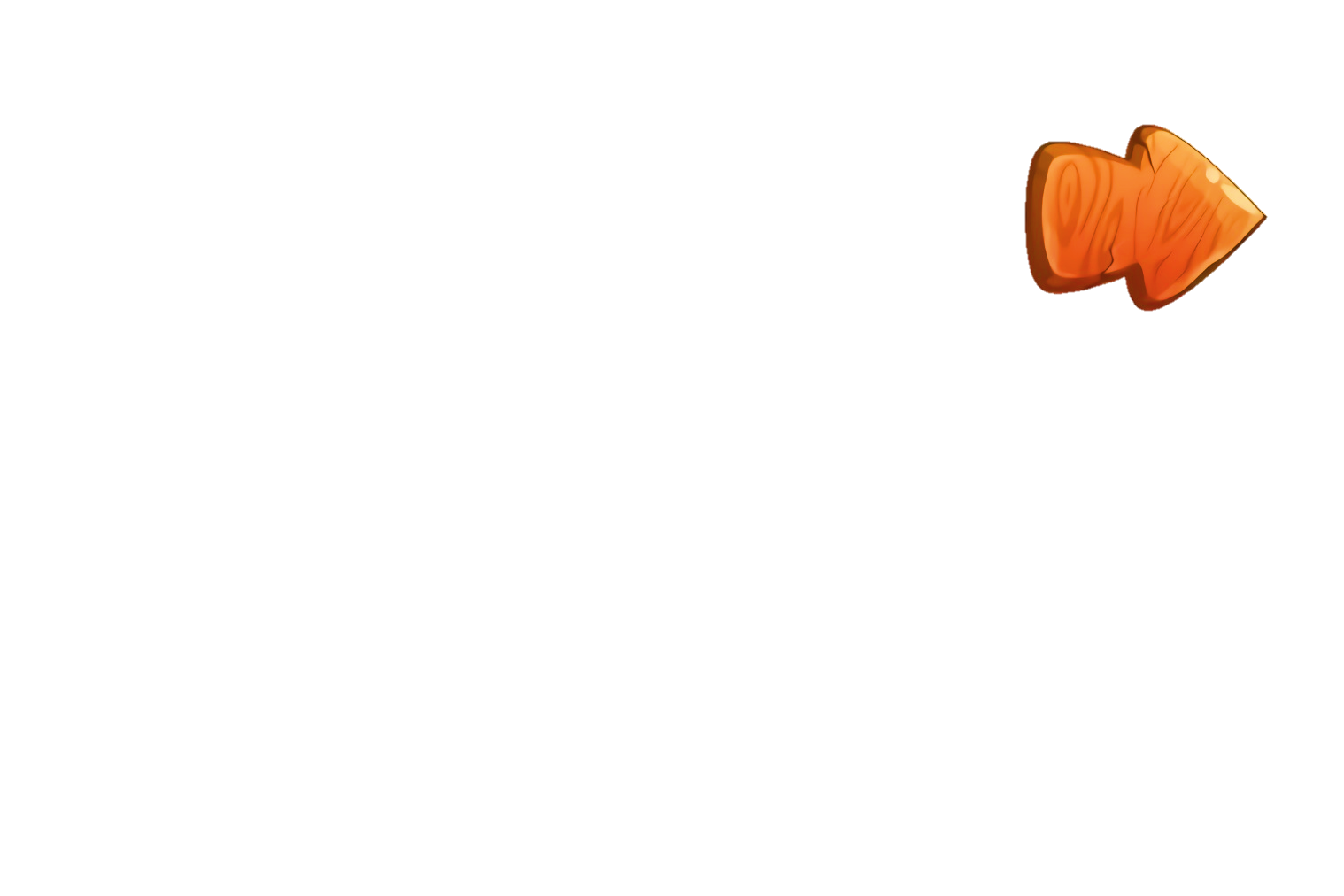 [Speaker Notes: Hướng dẫn: GV click vào mũi tên sang phải để di chuyển đến câu hỏi tiếp theo.]
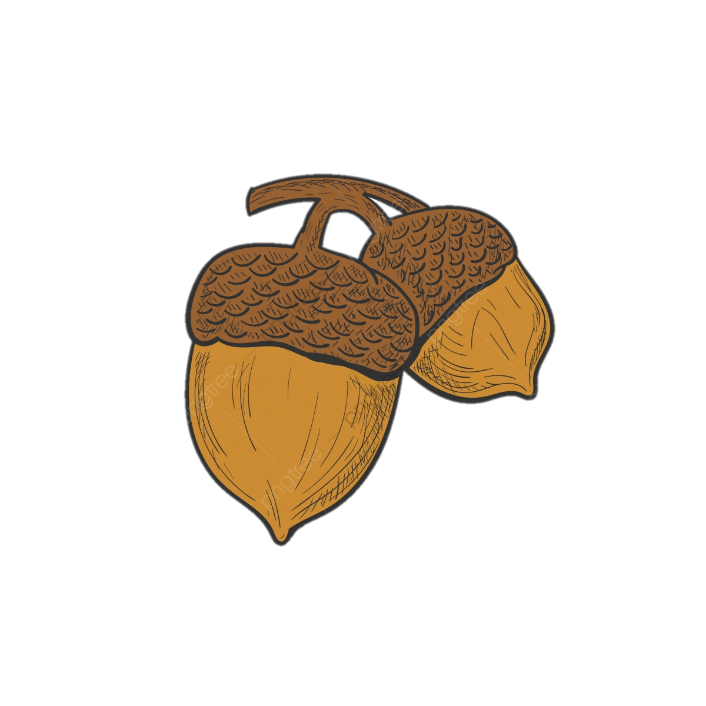 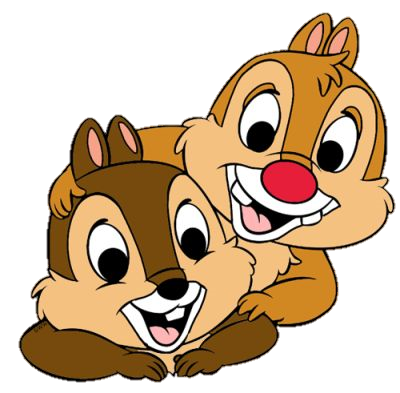 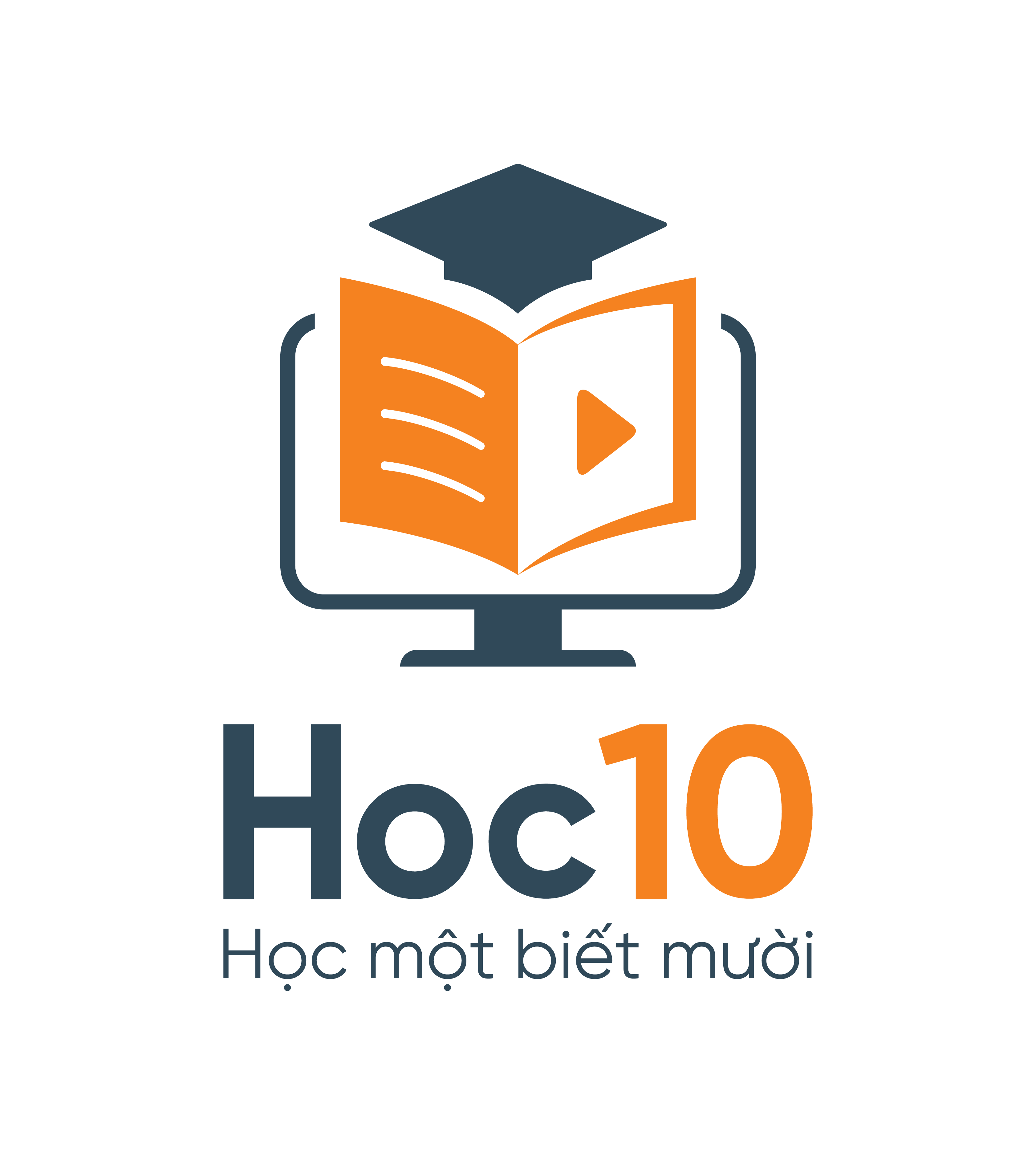 Đã tô màu xanh vào một phần mấy băng giấy?
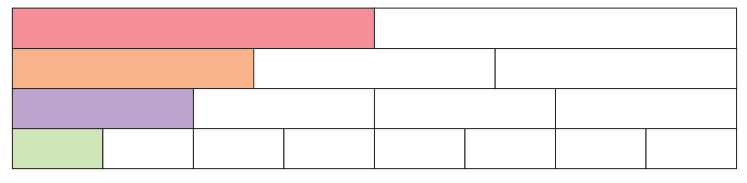 A
B
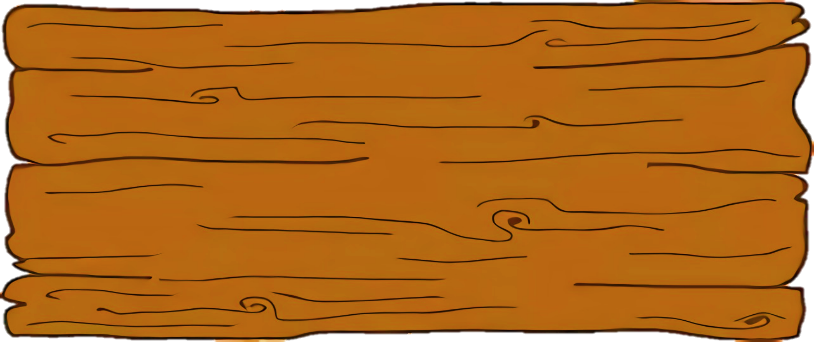 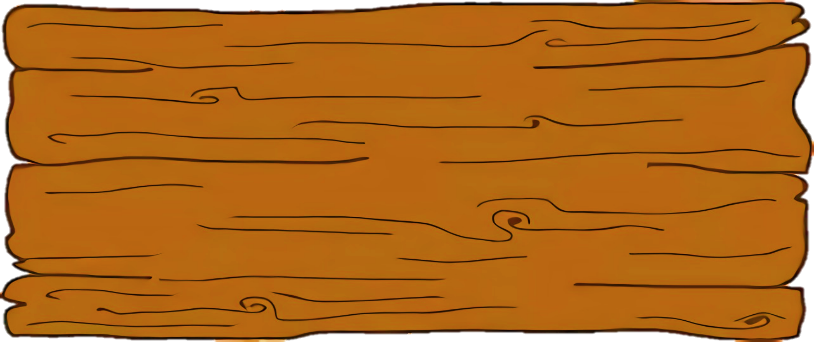 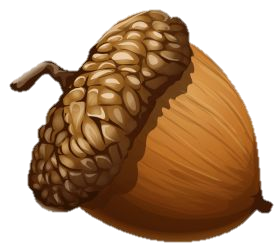 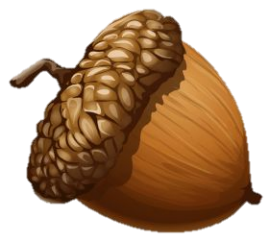 C
D
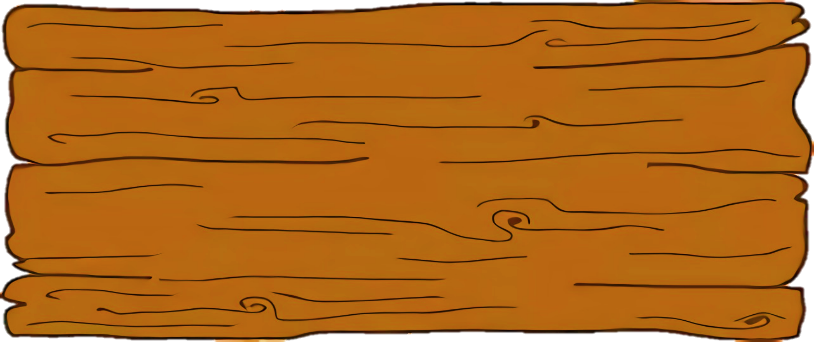 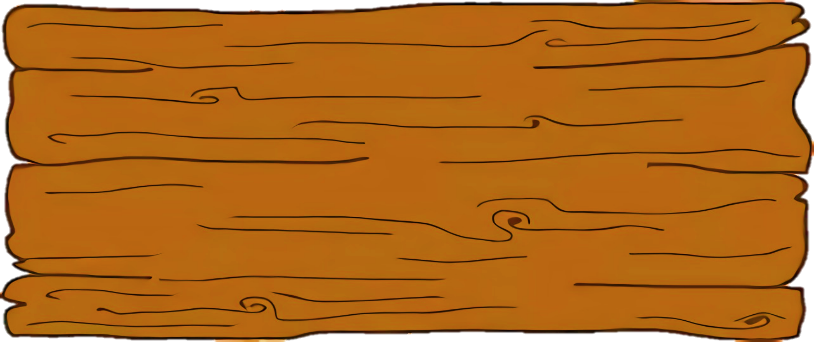 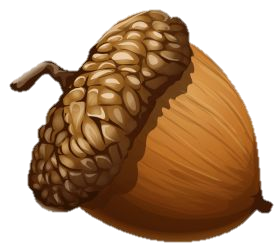 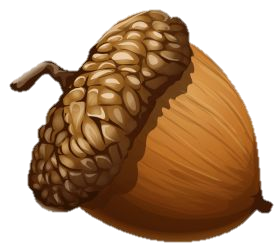 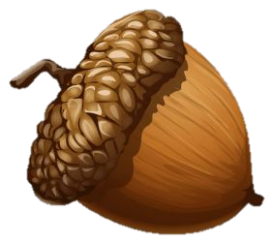 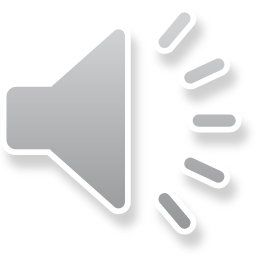 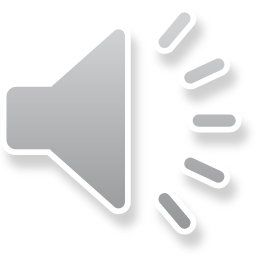 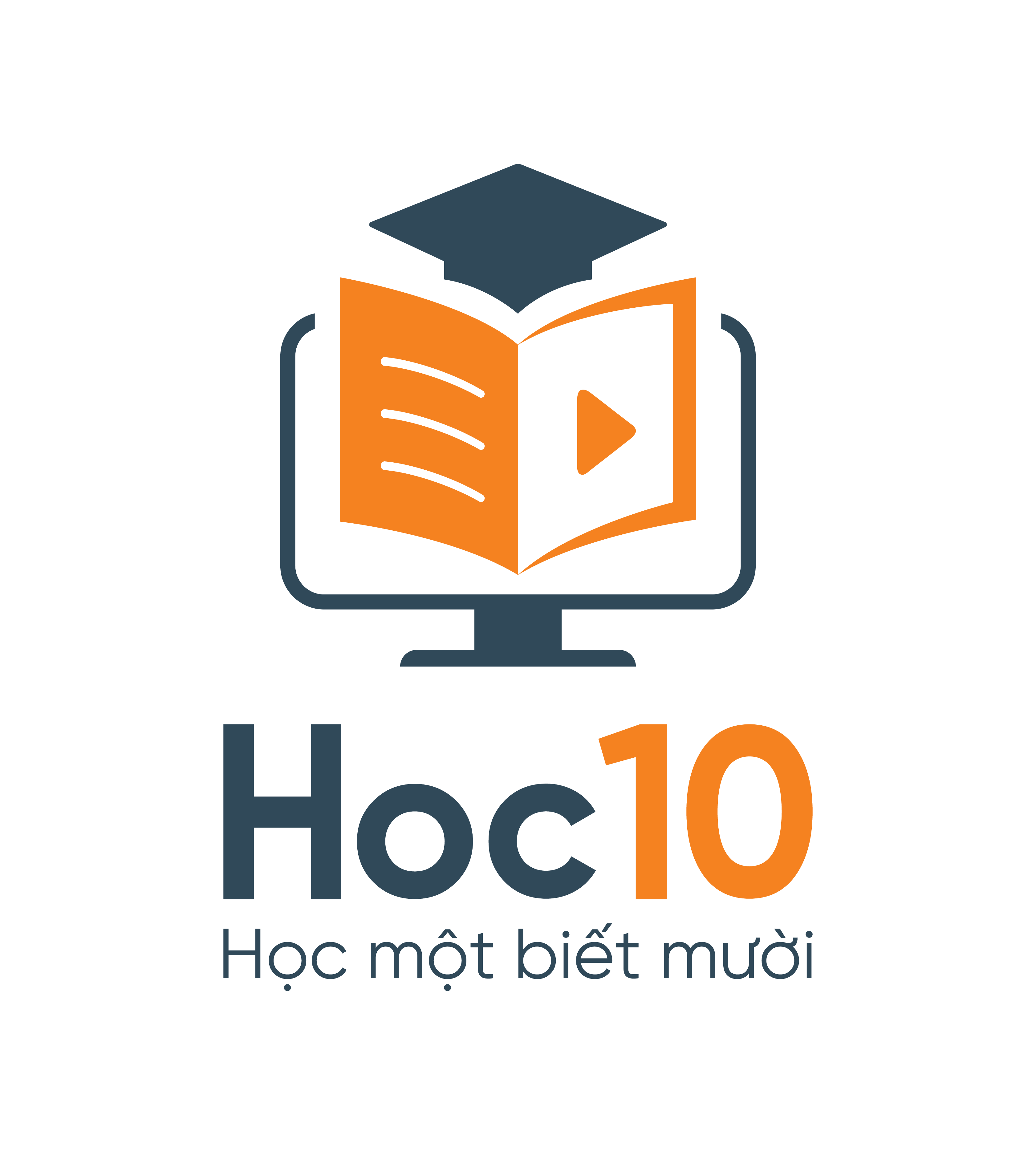 Sai mất rồi!!!
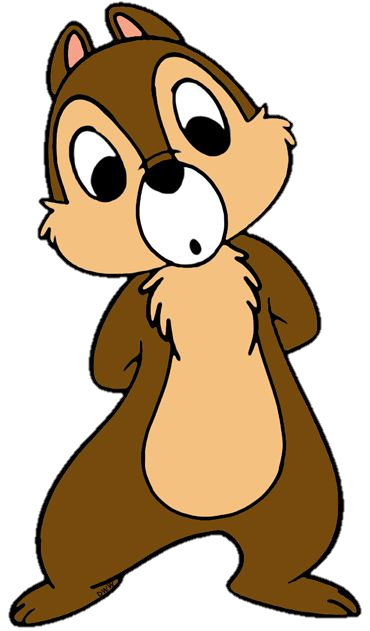 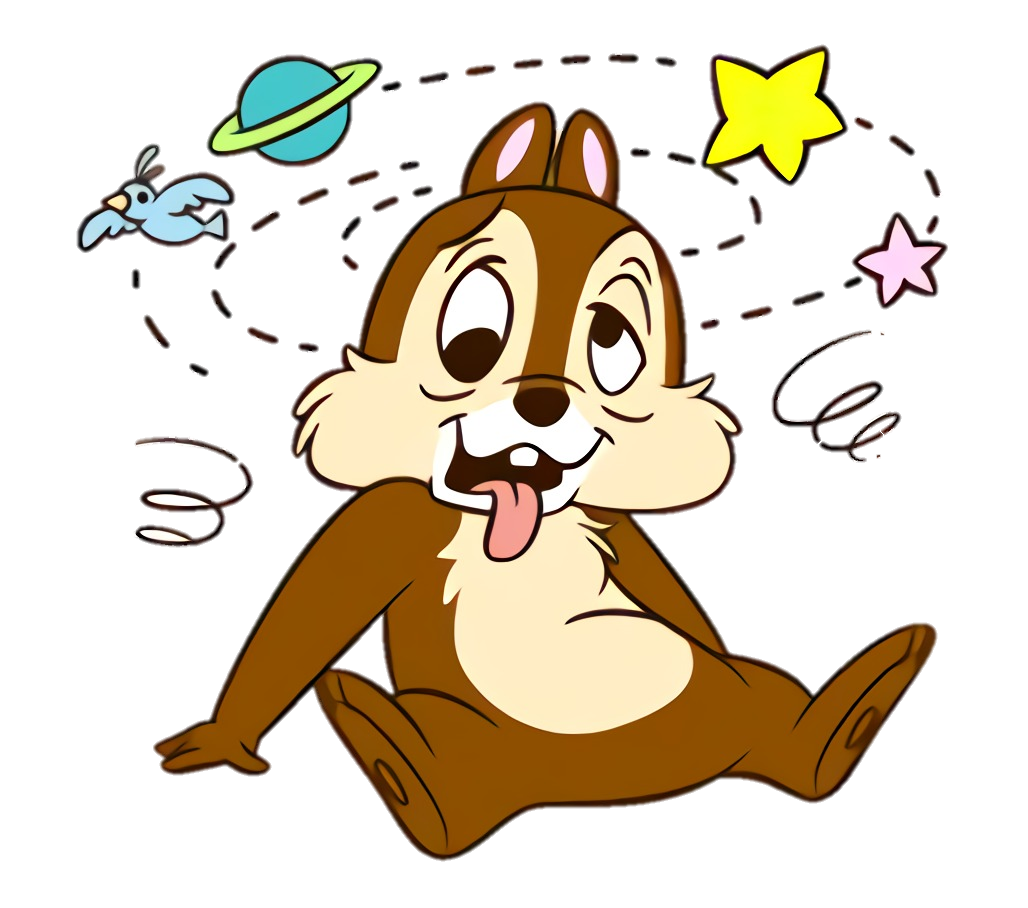 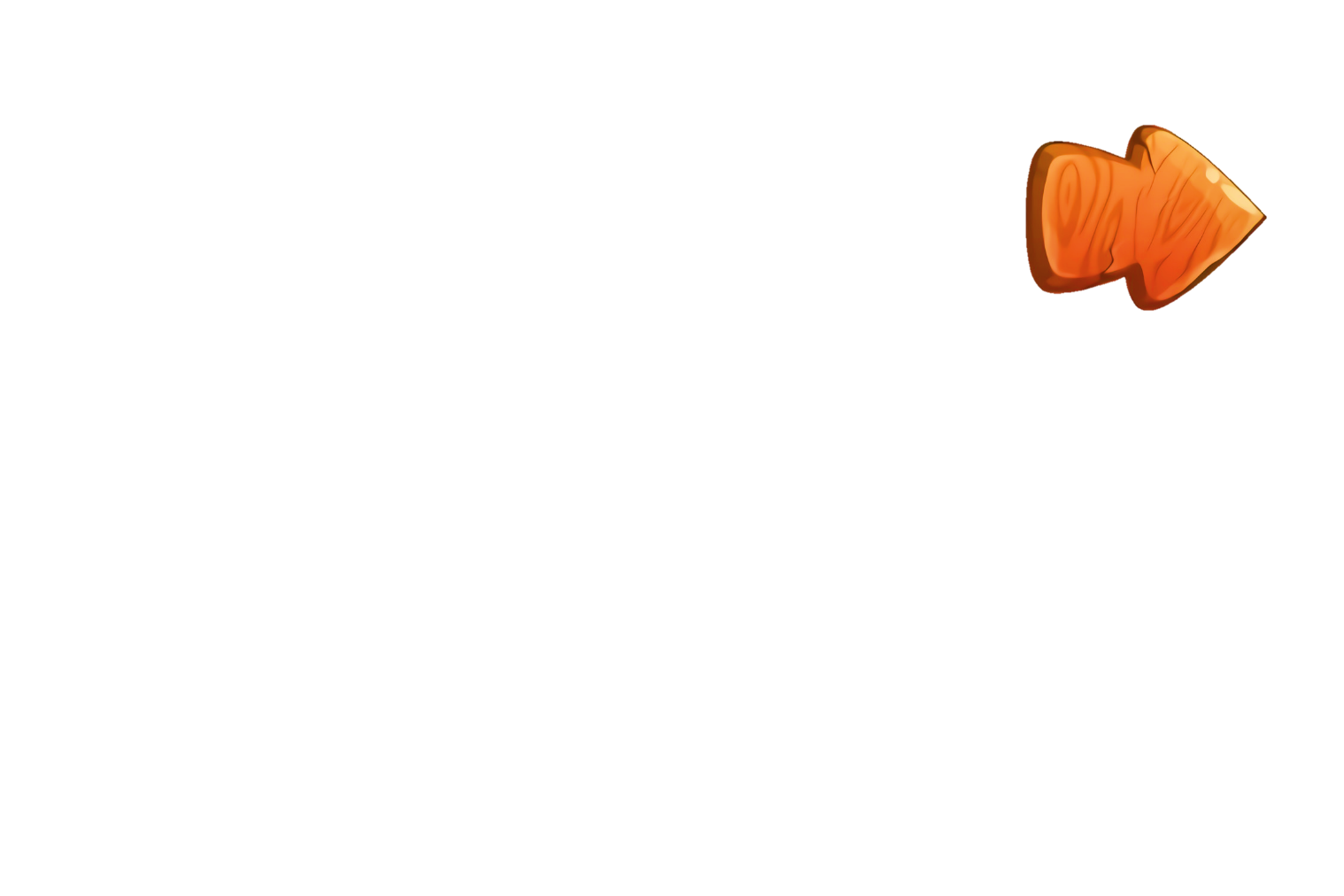 [Speaker Notes: Hướng dẫn: GV click vào mũi tên sang trái để trở lại câu hỏi >> cho phép HS chọn lại đáp án đúng.]
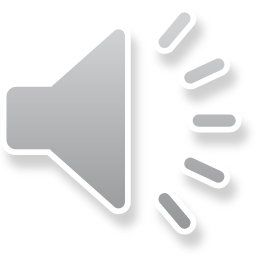 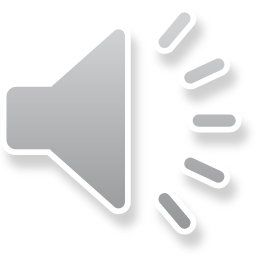 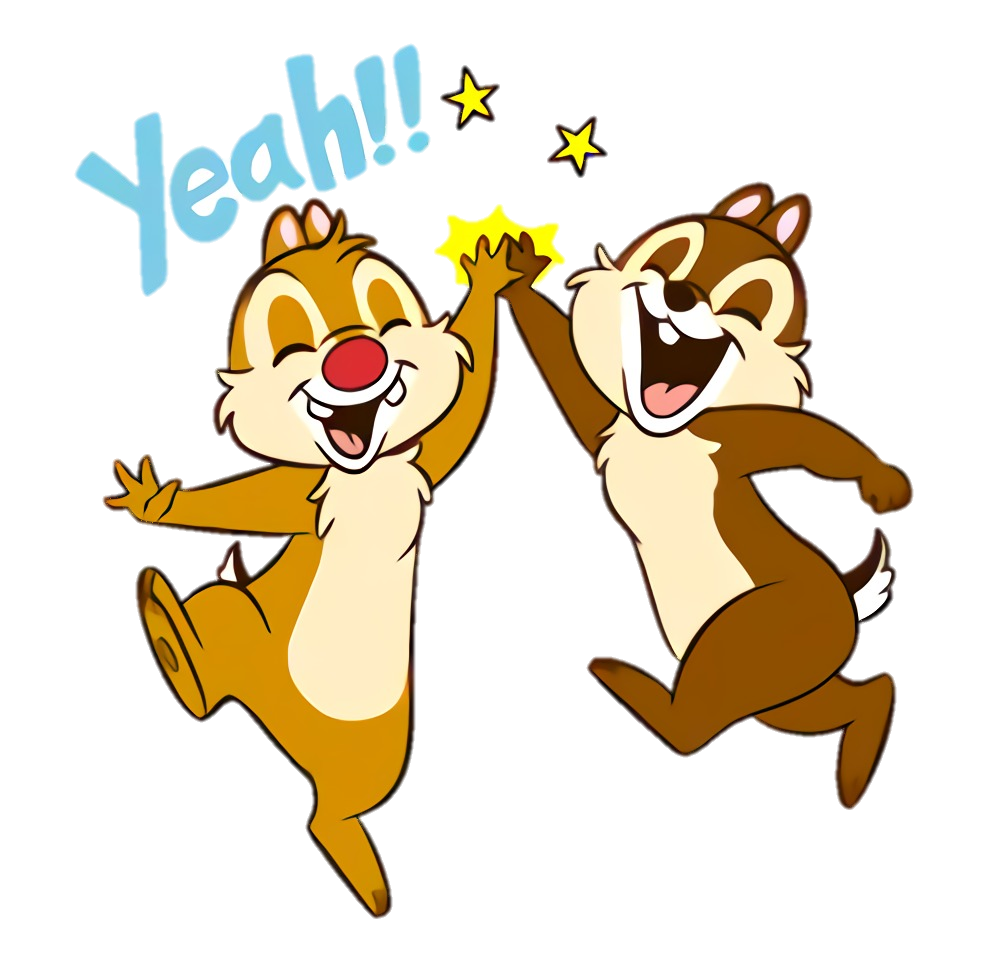 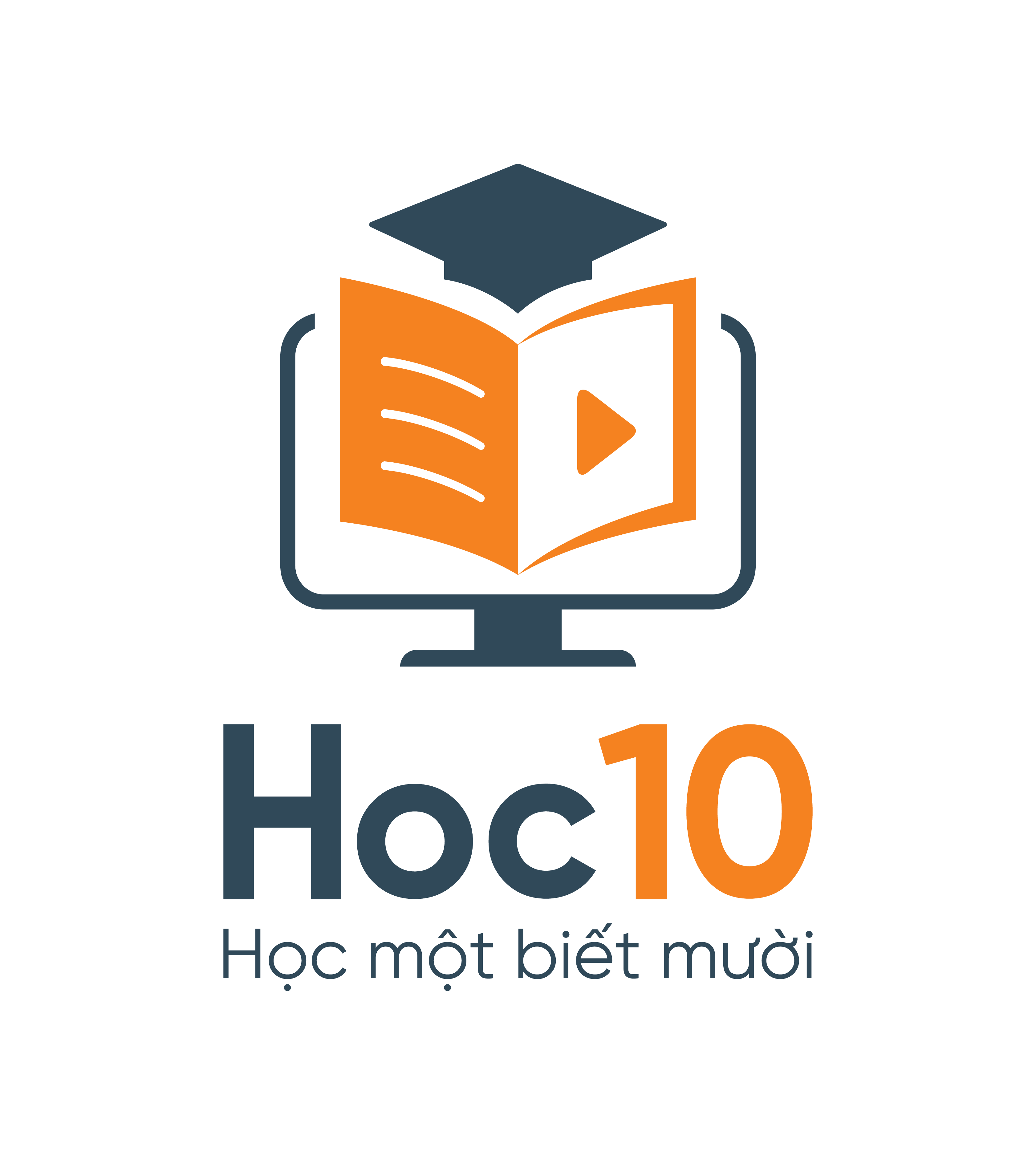 +1
Đúng rồi!
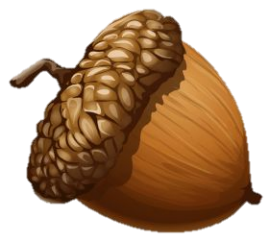 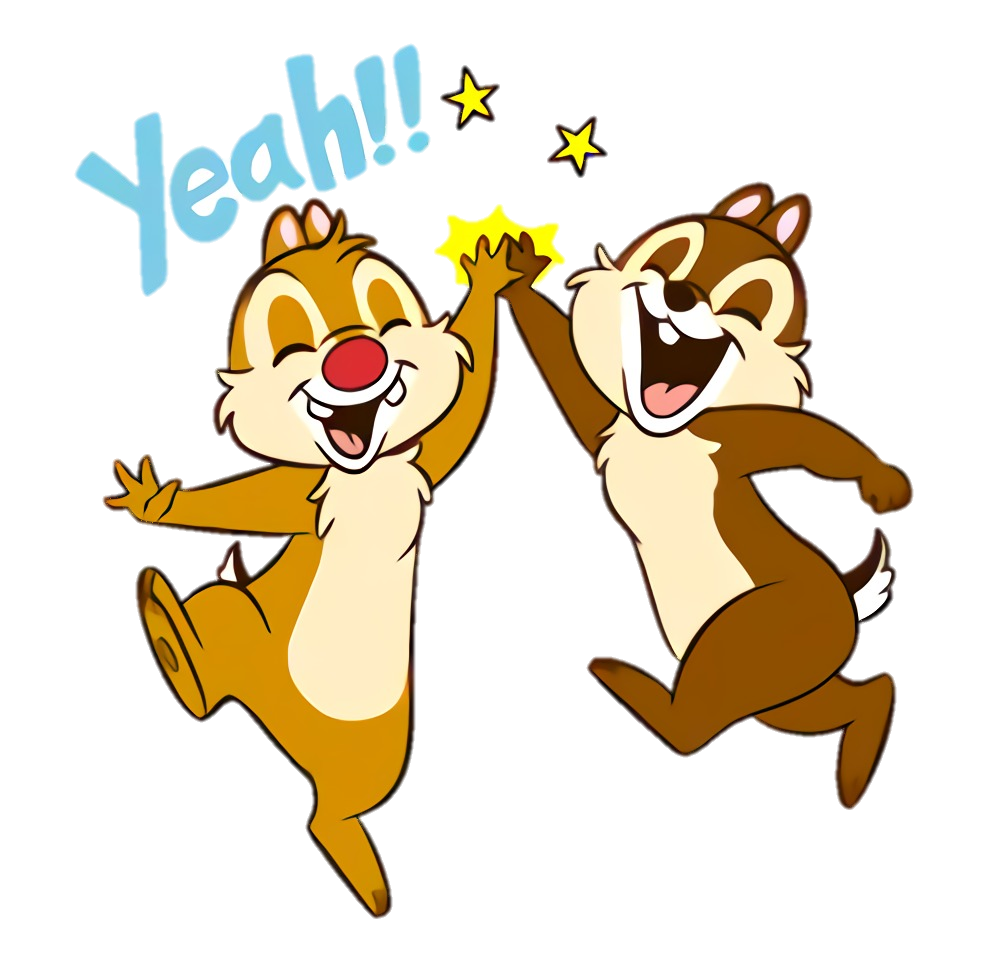 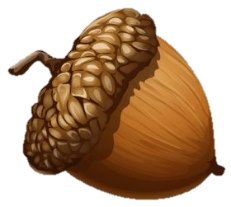 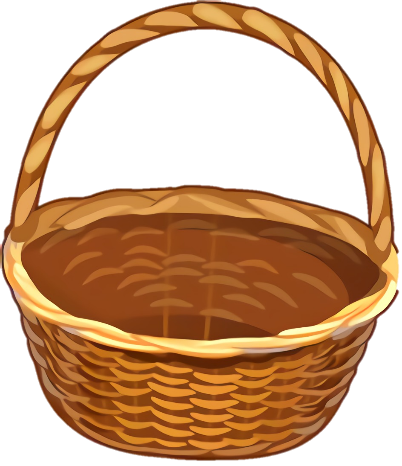 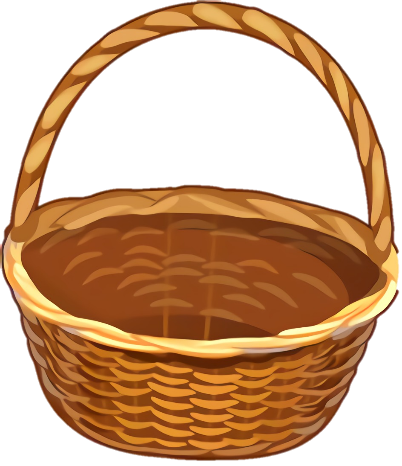 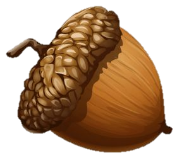 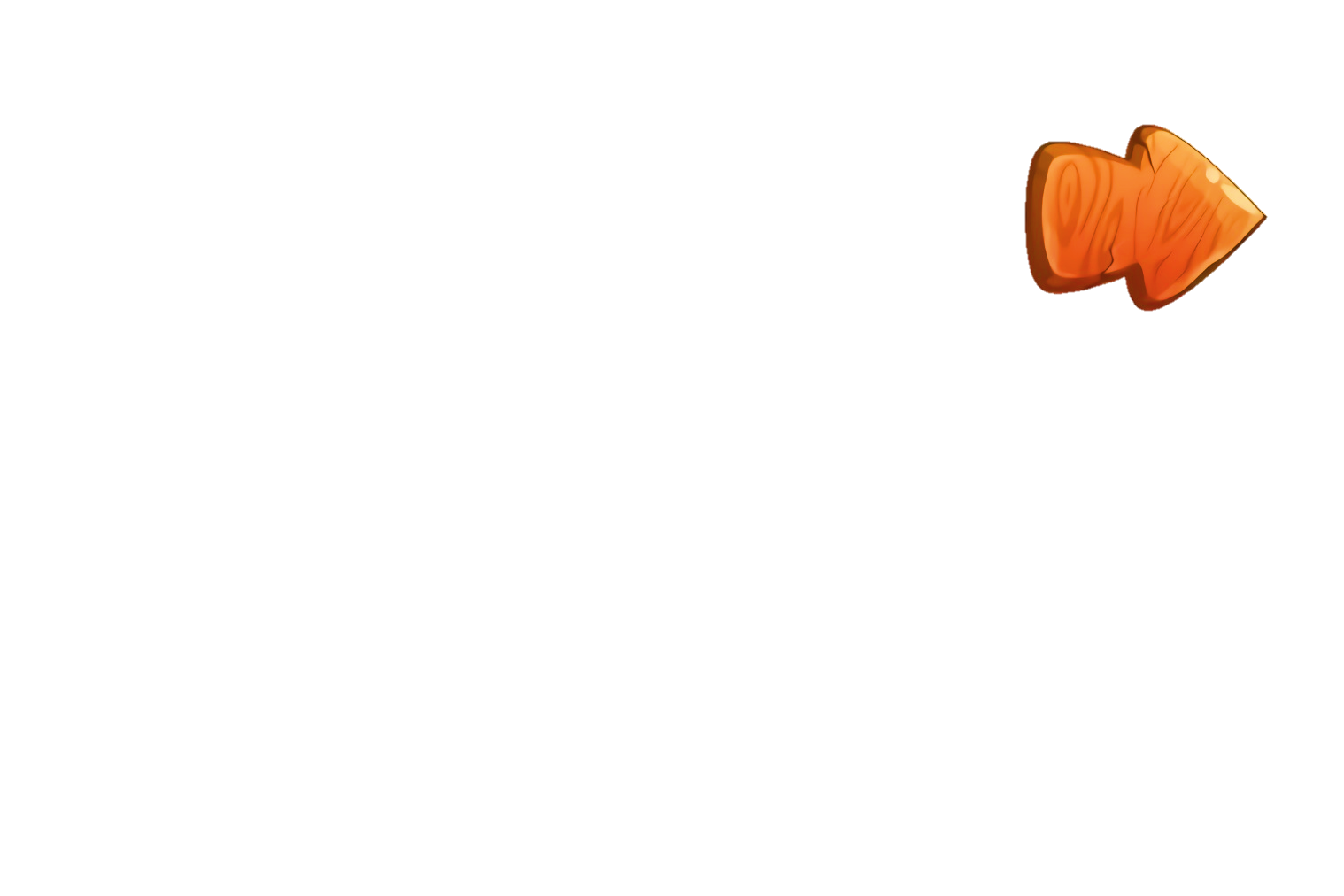 [Speaker Notes: Hướng dẫn: GV click vào mũi tên sang phải để di chuyển đến câu hỏi tiếp theo.]
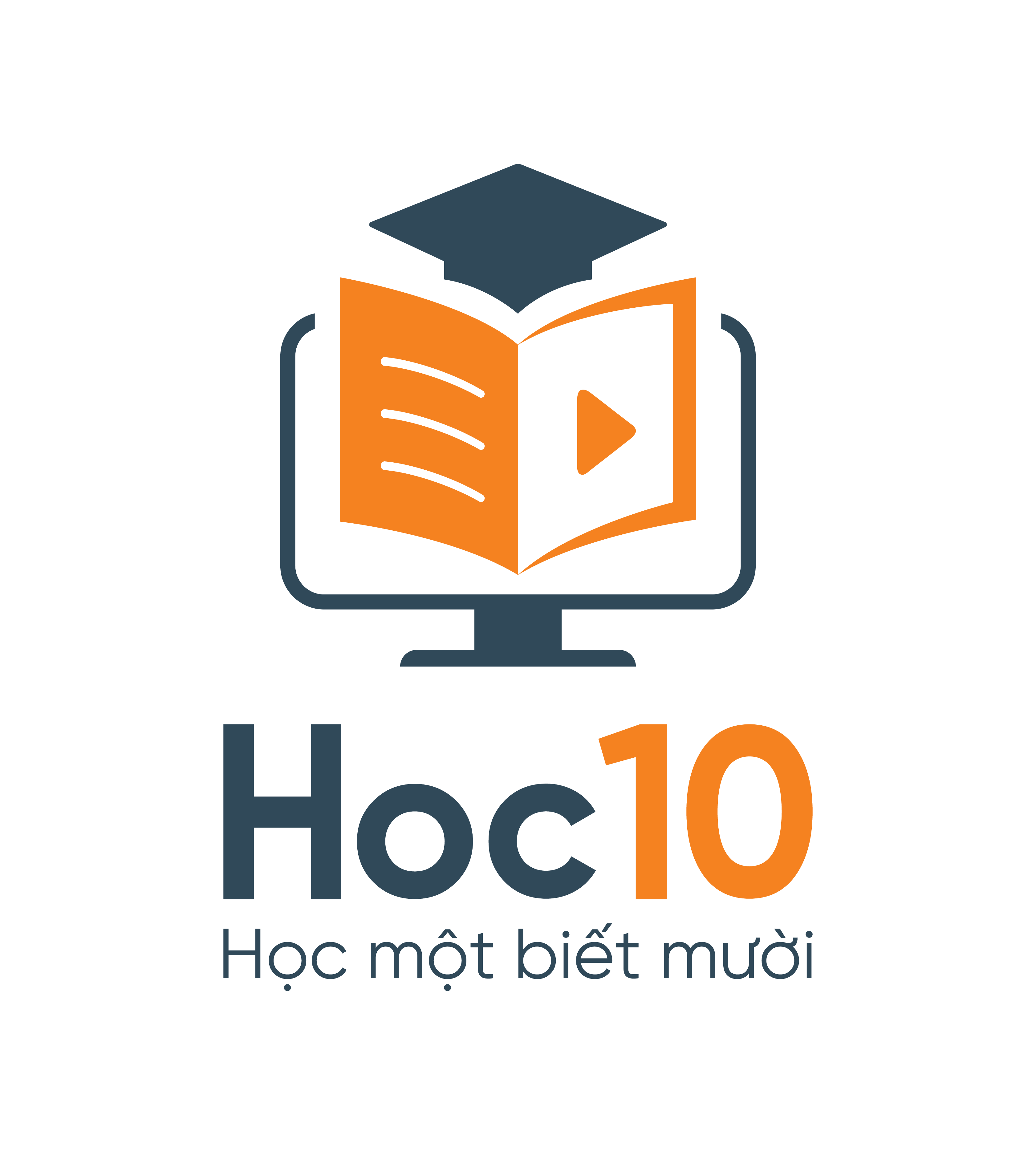 NO BỤNG RỒI!!!
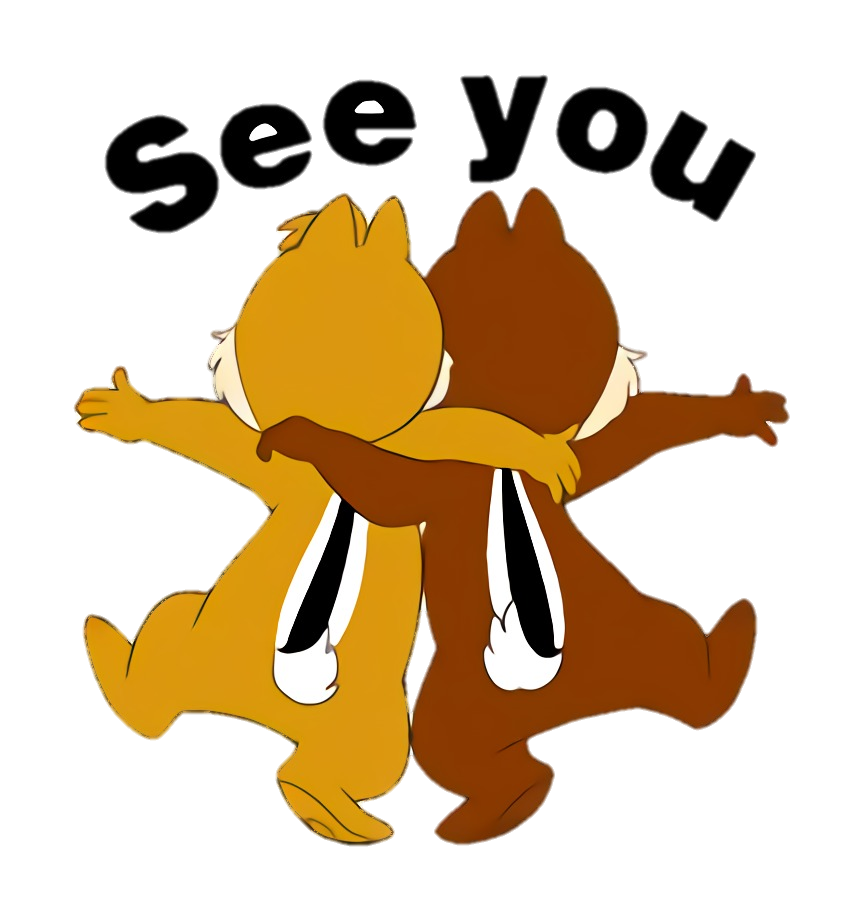 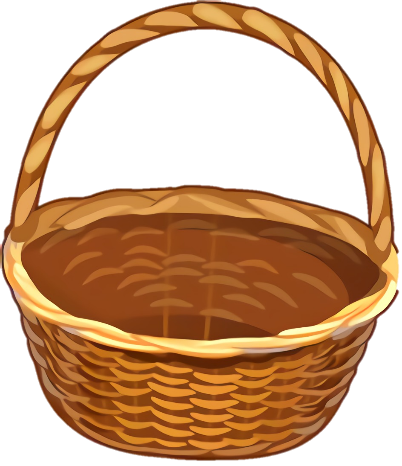 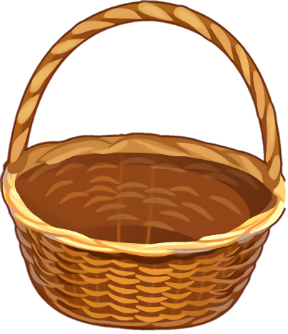 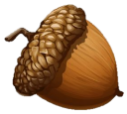 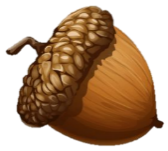 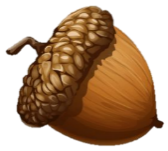 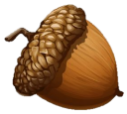 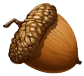 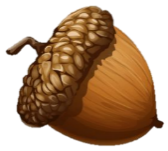 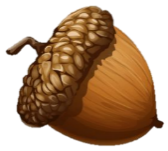 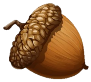 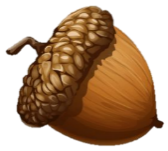 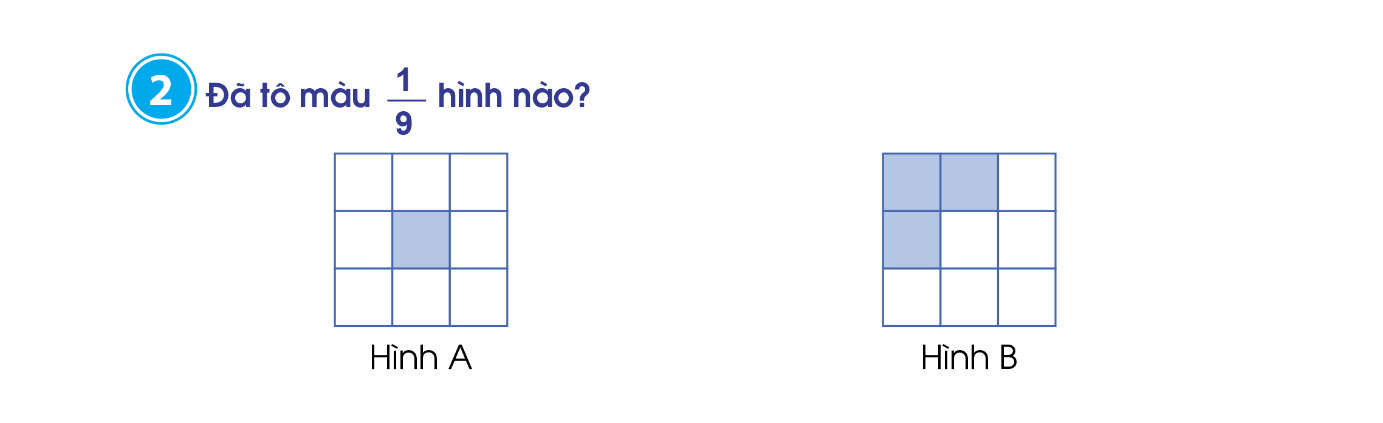 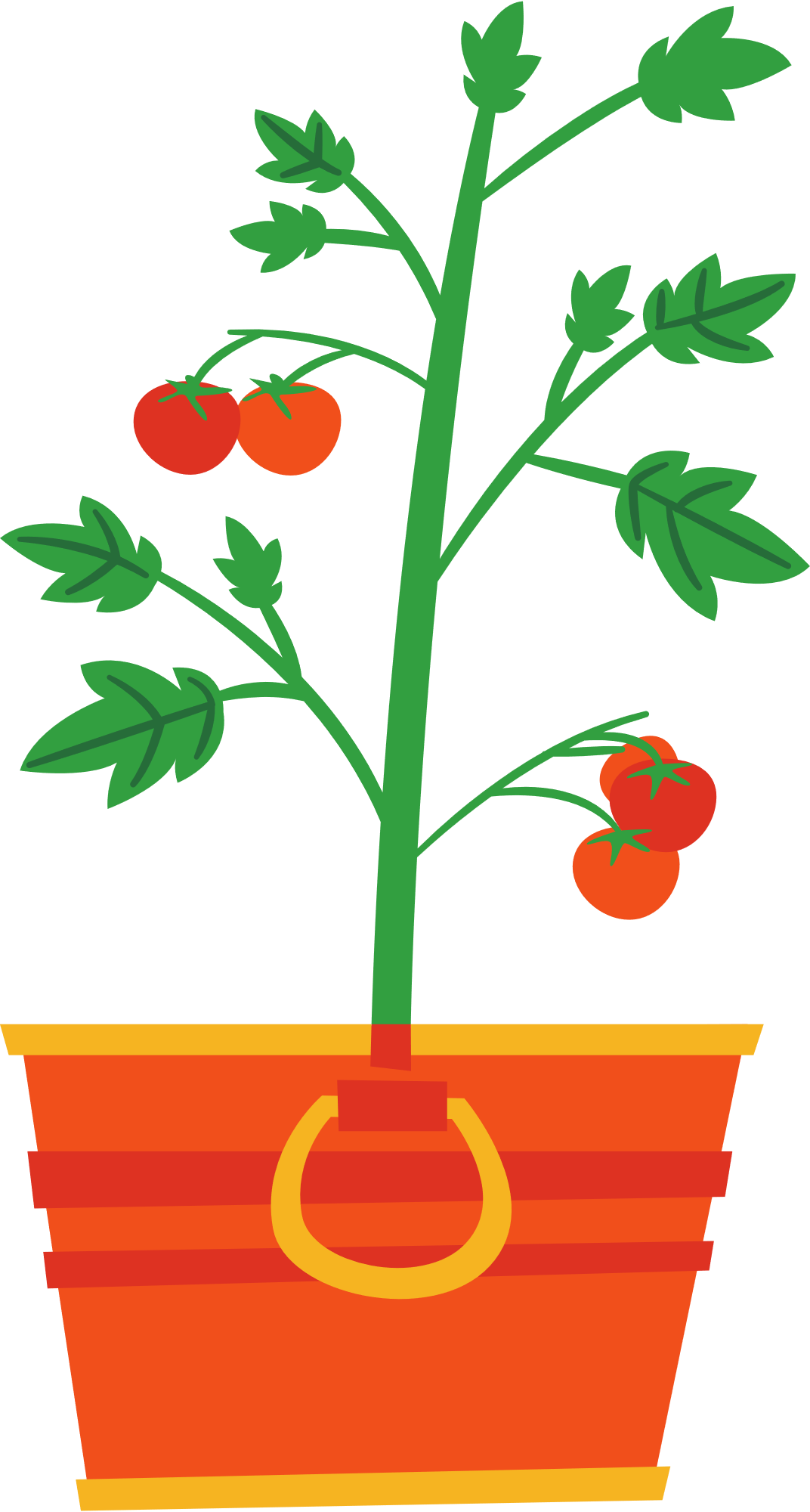 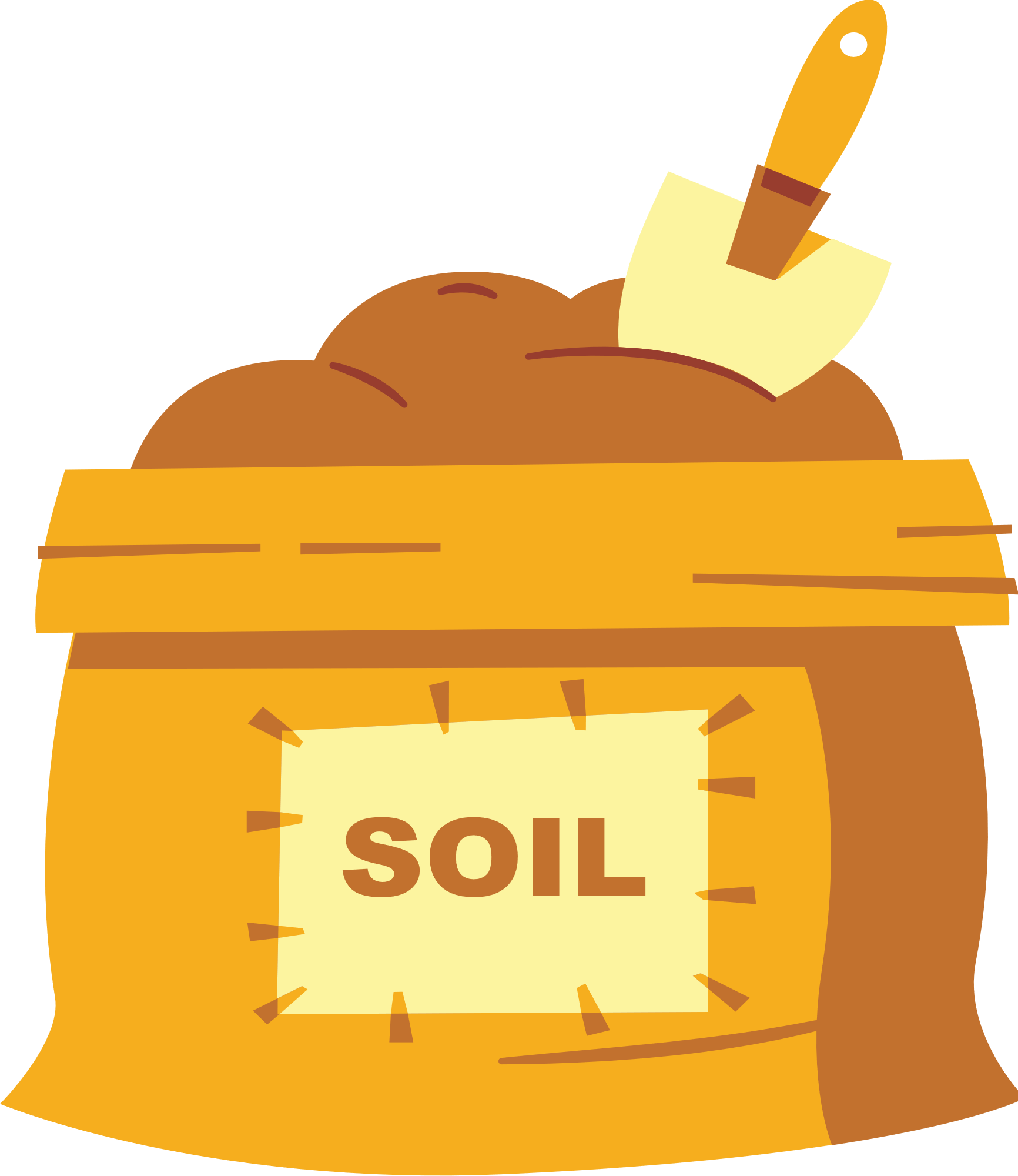 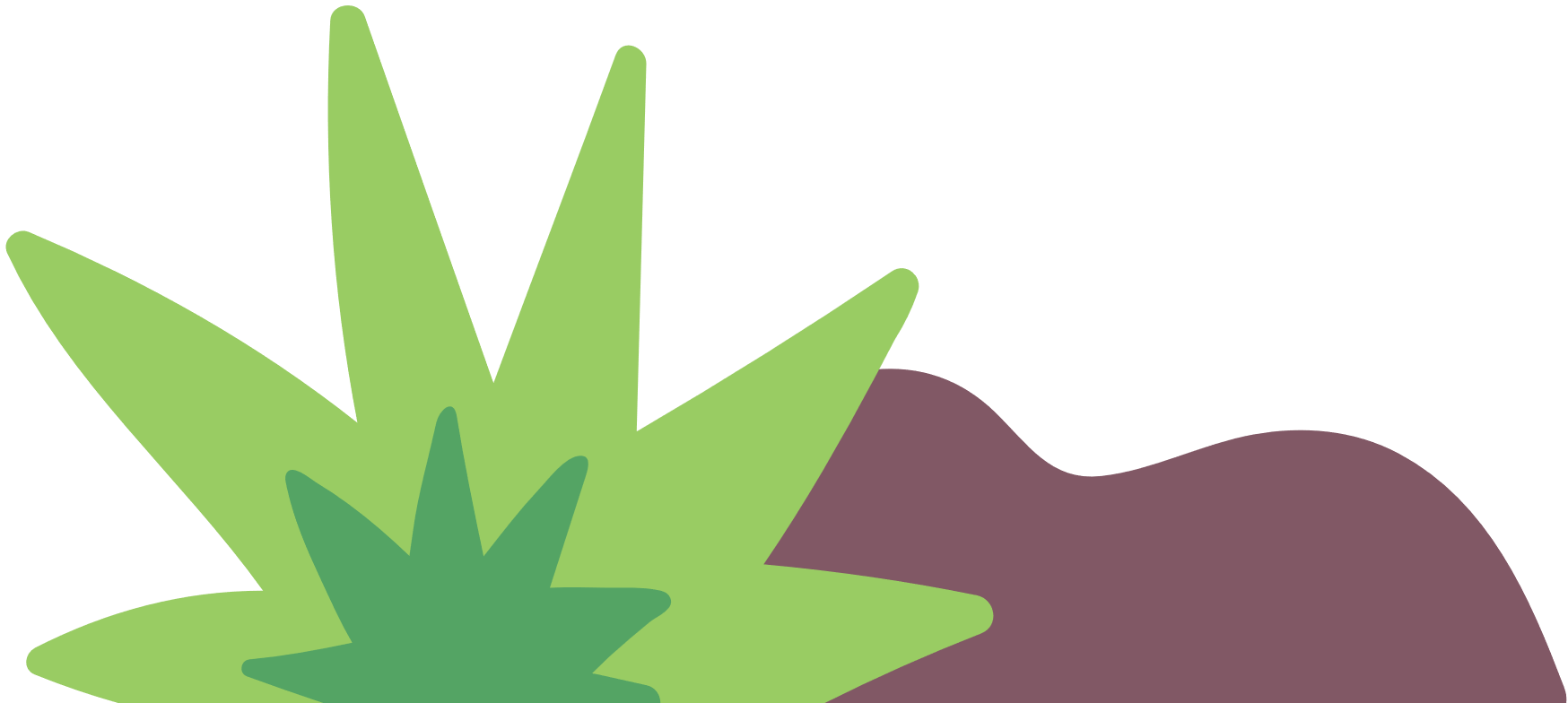 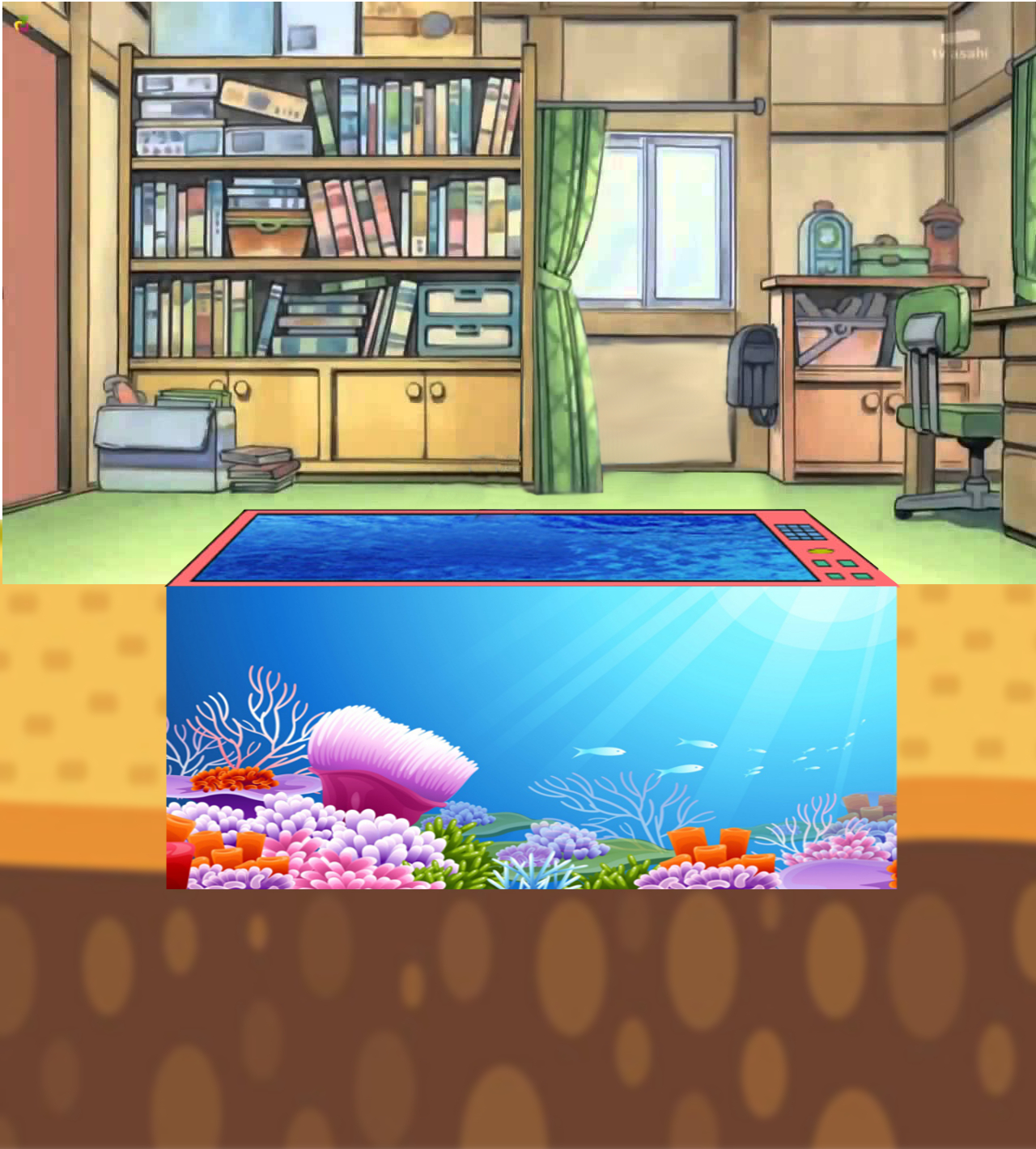 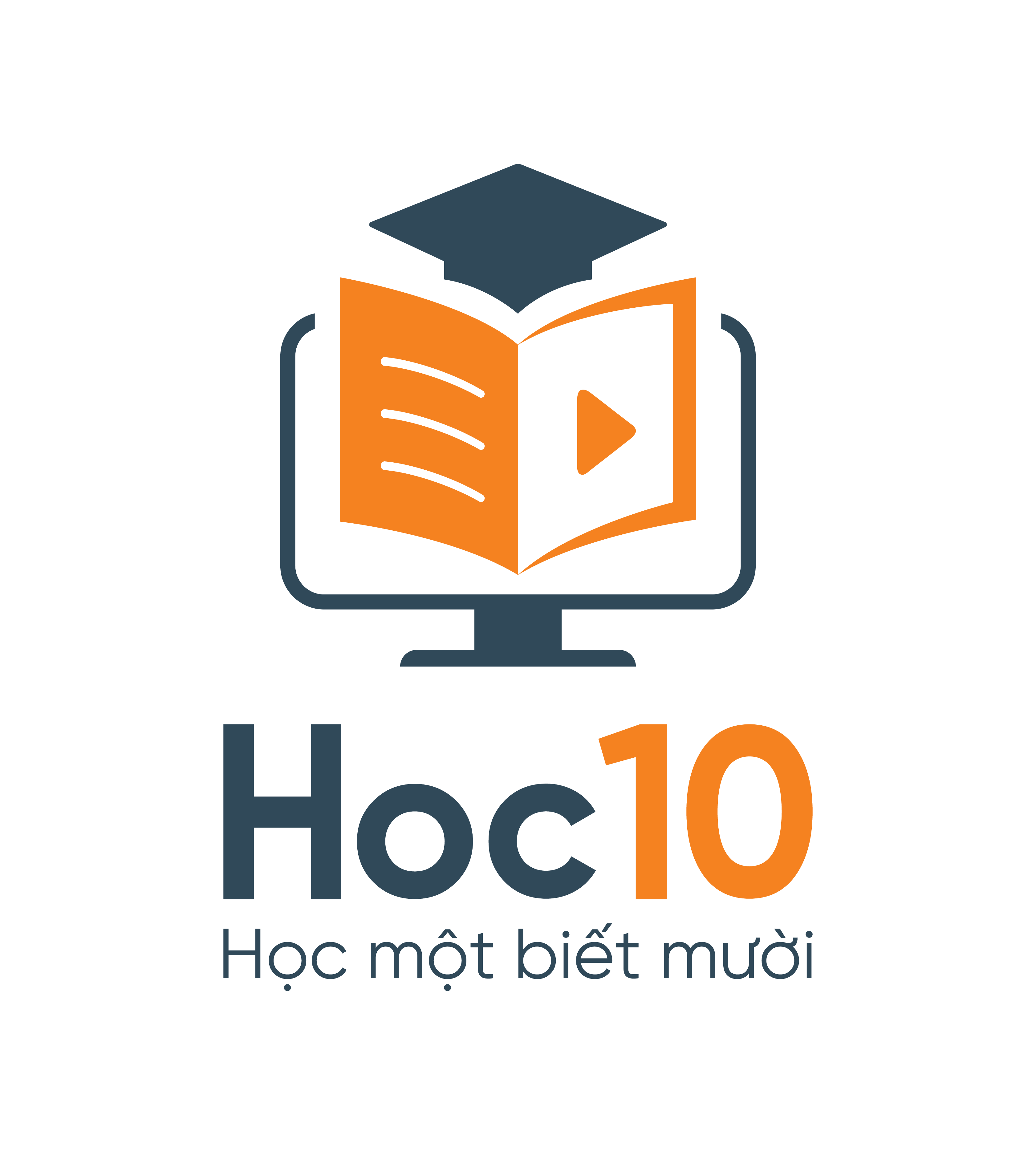 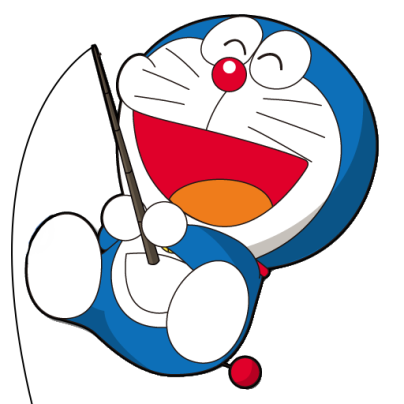 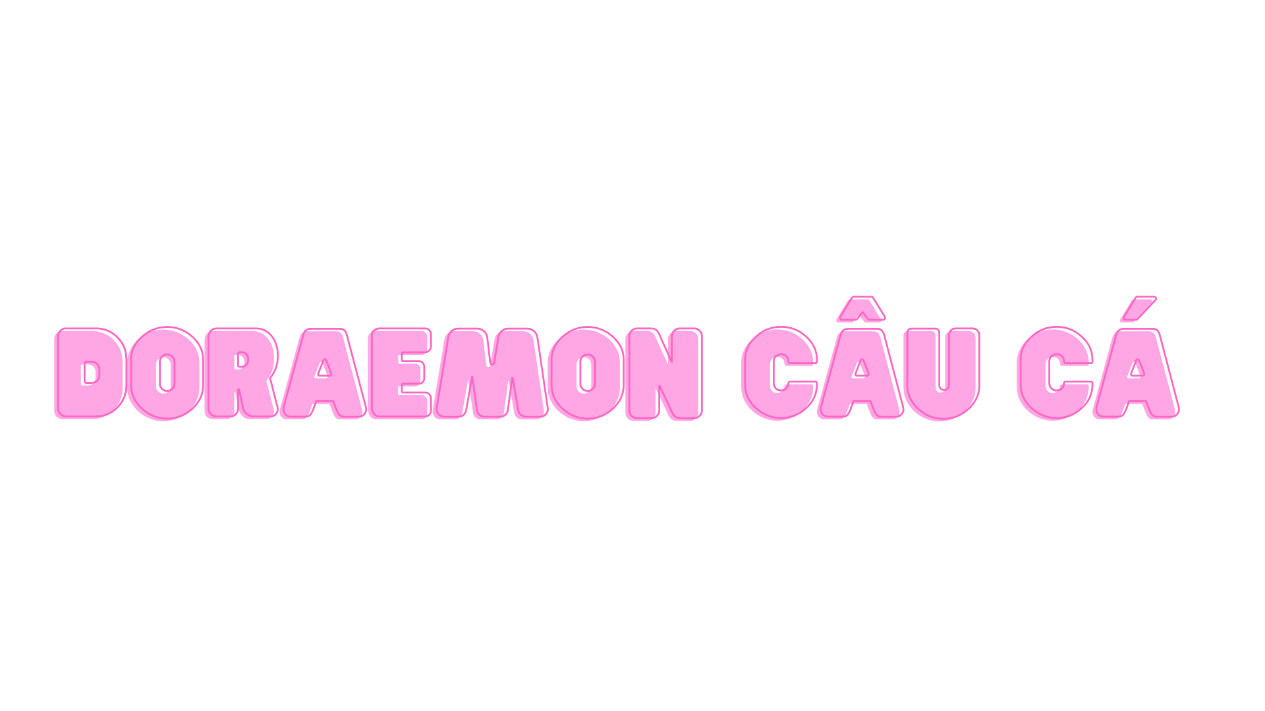 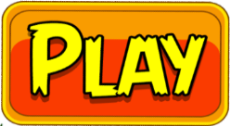 [Speaker Notes: Click vào Play để bắt đầu chơi]
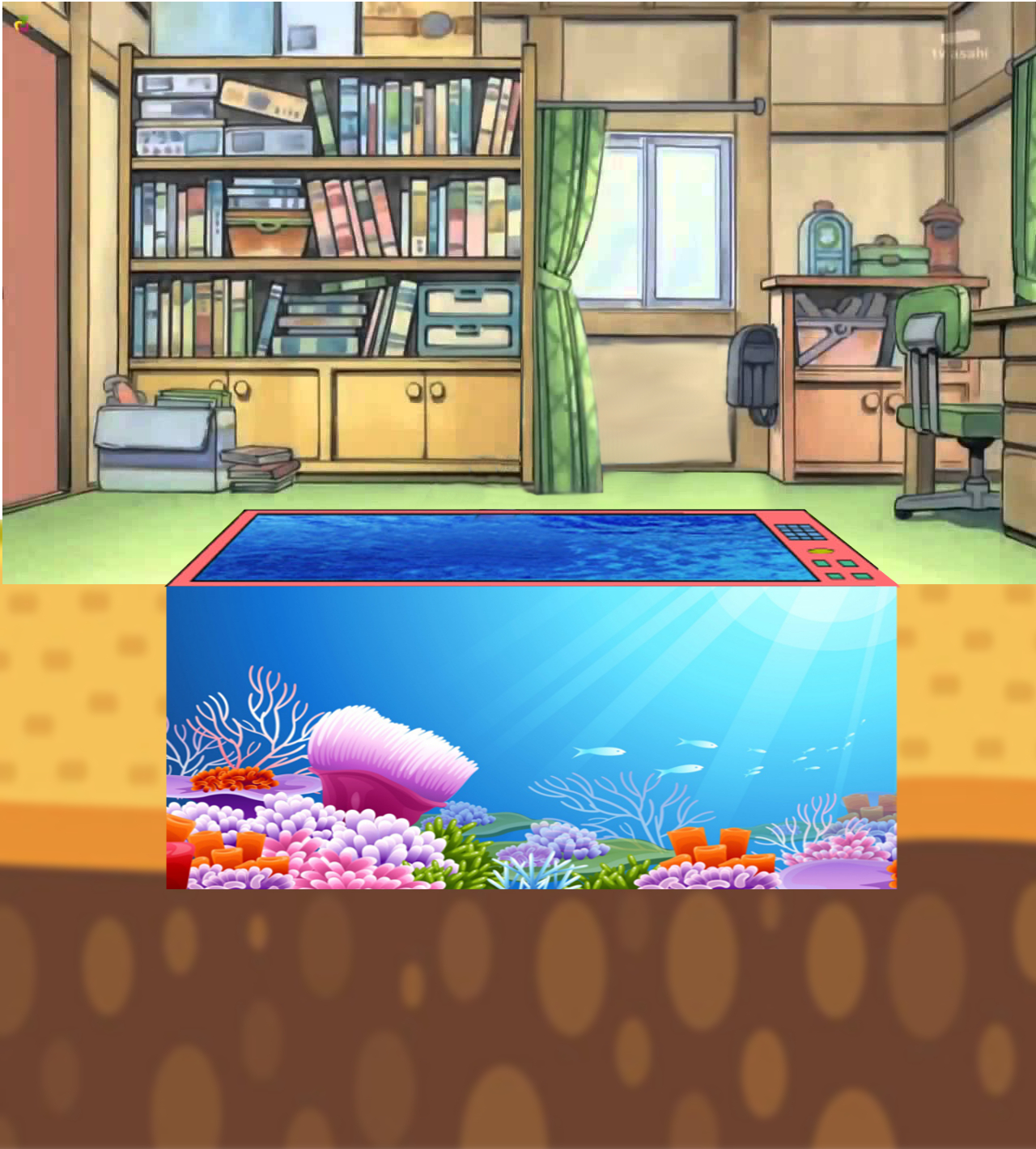 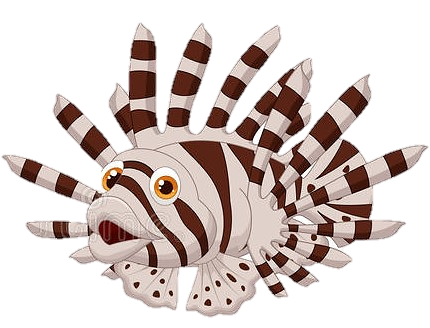 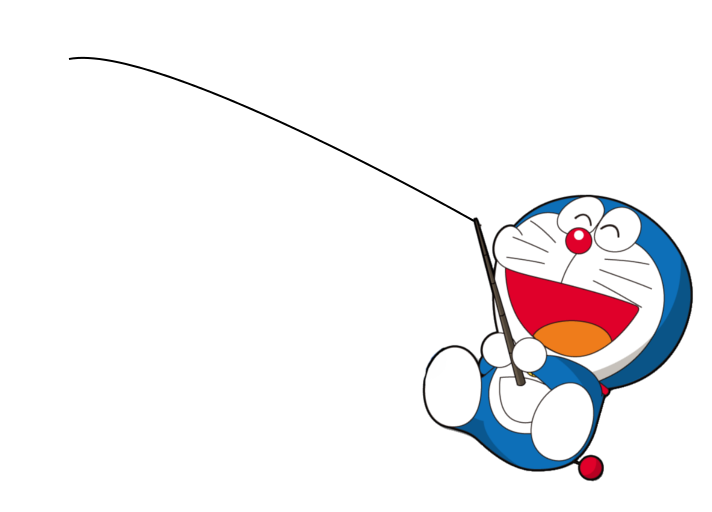 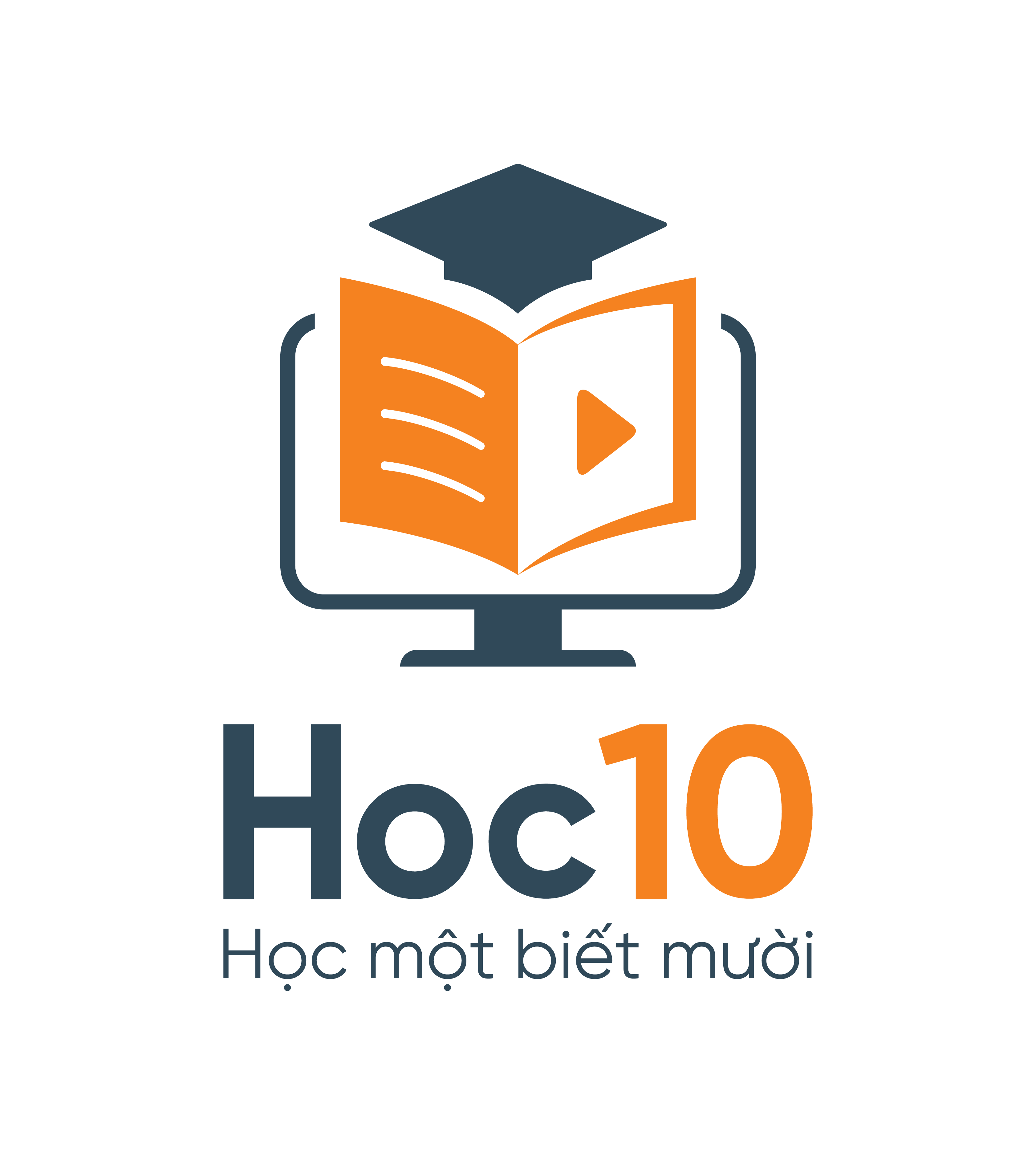 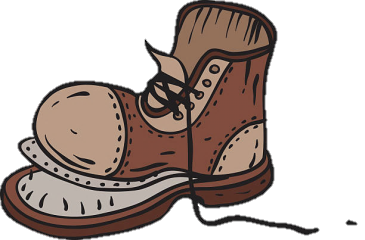 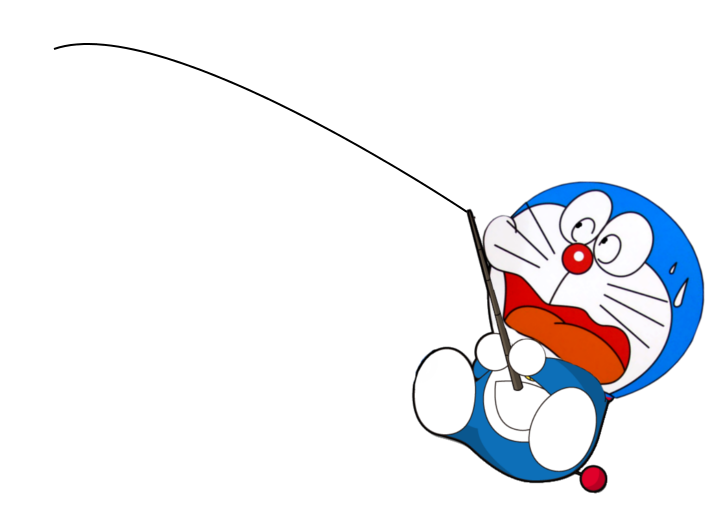 GIỎI QUÁ
Bắt đầu!
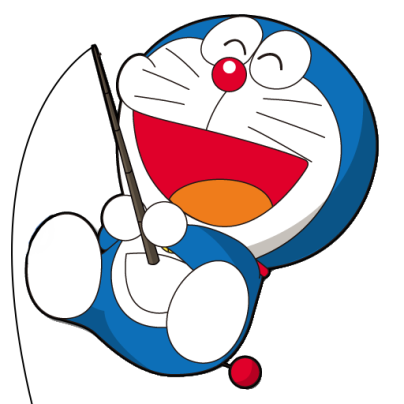 TIẾC QUÁ
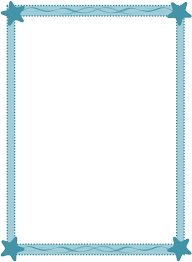 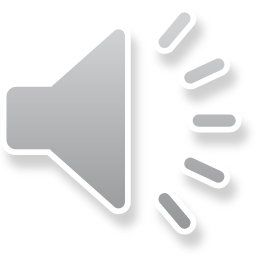 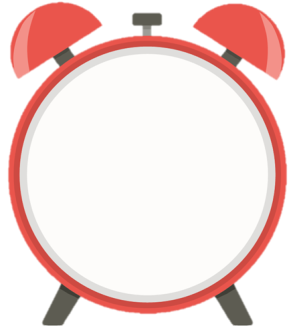 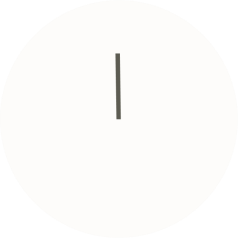 HẾT GIỜ
Hình nào đã khoanh:    số cây nấm?
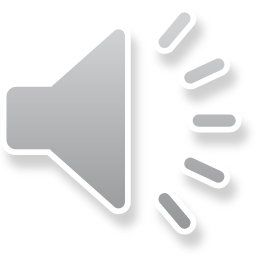 A.
B.
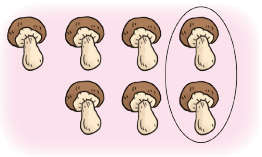 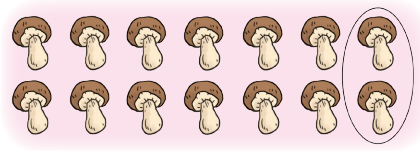 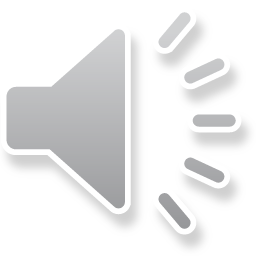 [Speaker Notes: Click vào bắt đầu để bắt đầu đếm ngược đồng hồ.
Sau khi hết thời gian, click vào câu trả lời để hiện đáp án.
Click vào mũi tên chỉ phải để chuyển sang câu tiếp theo.]
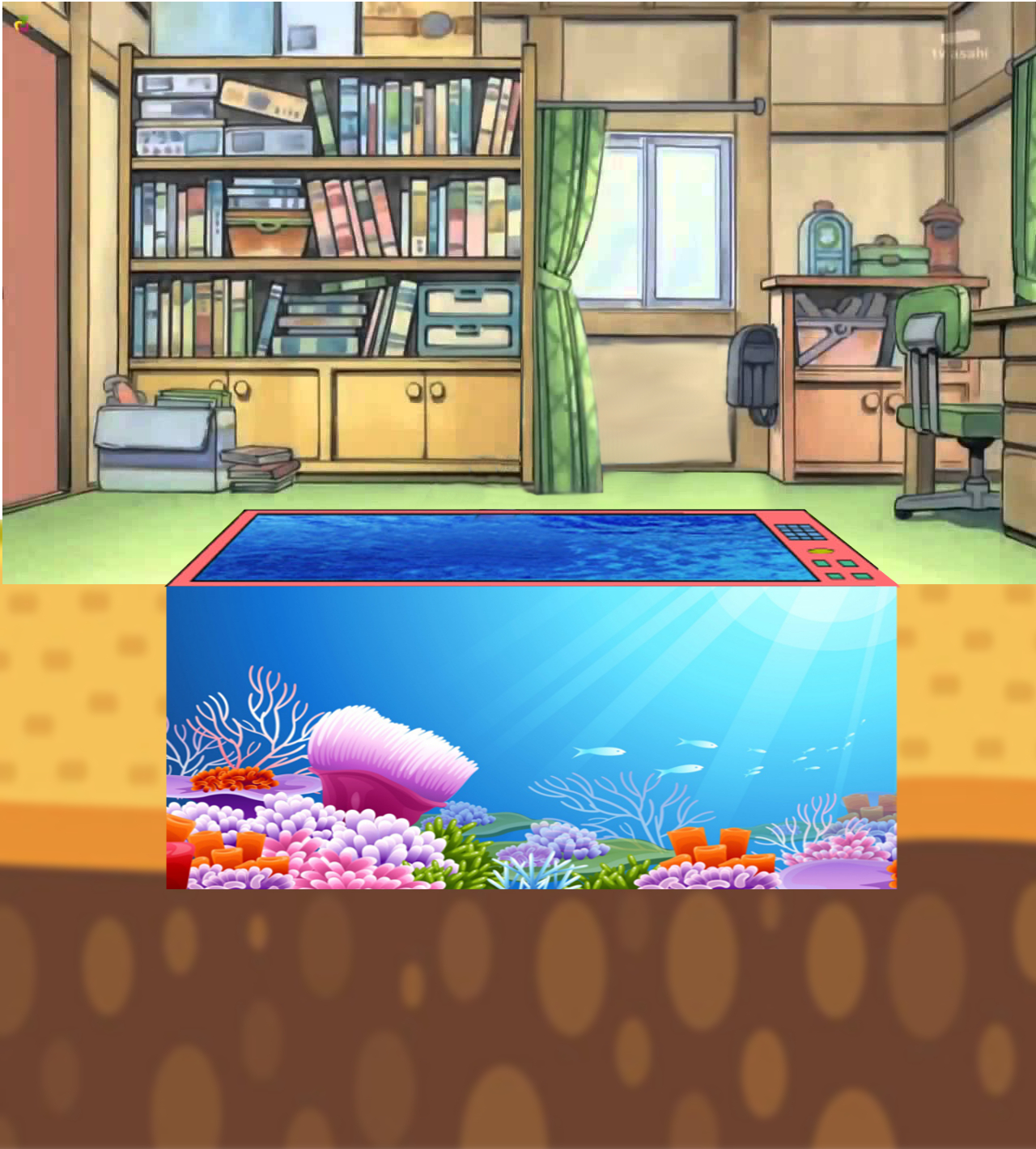 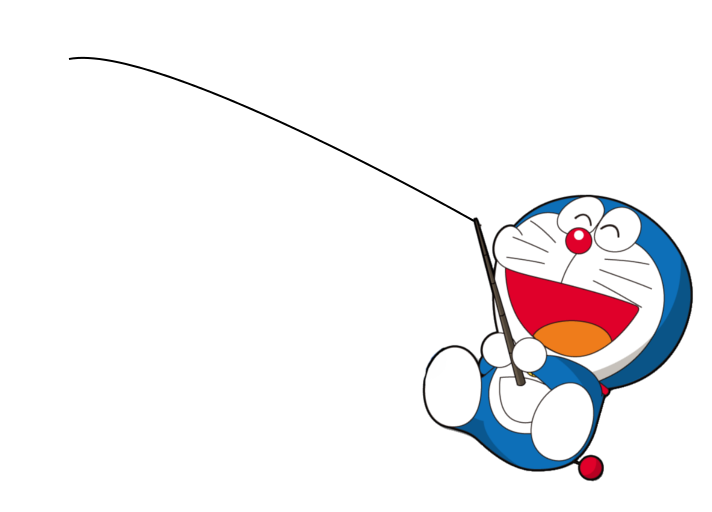 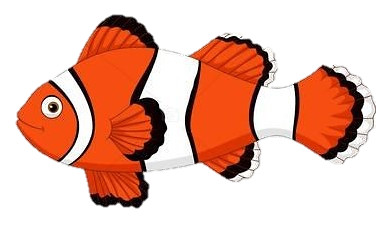 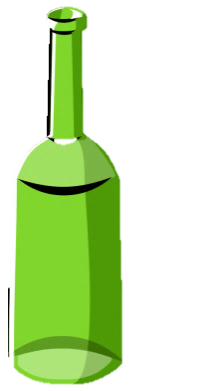 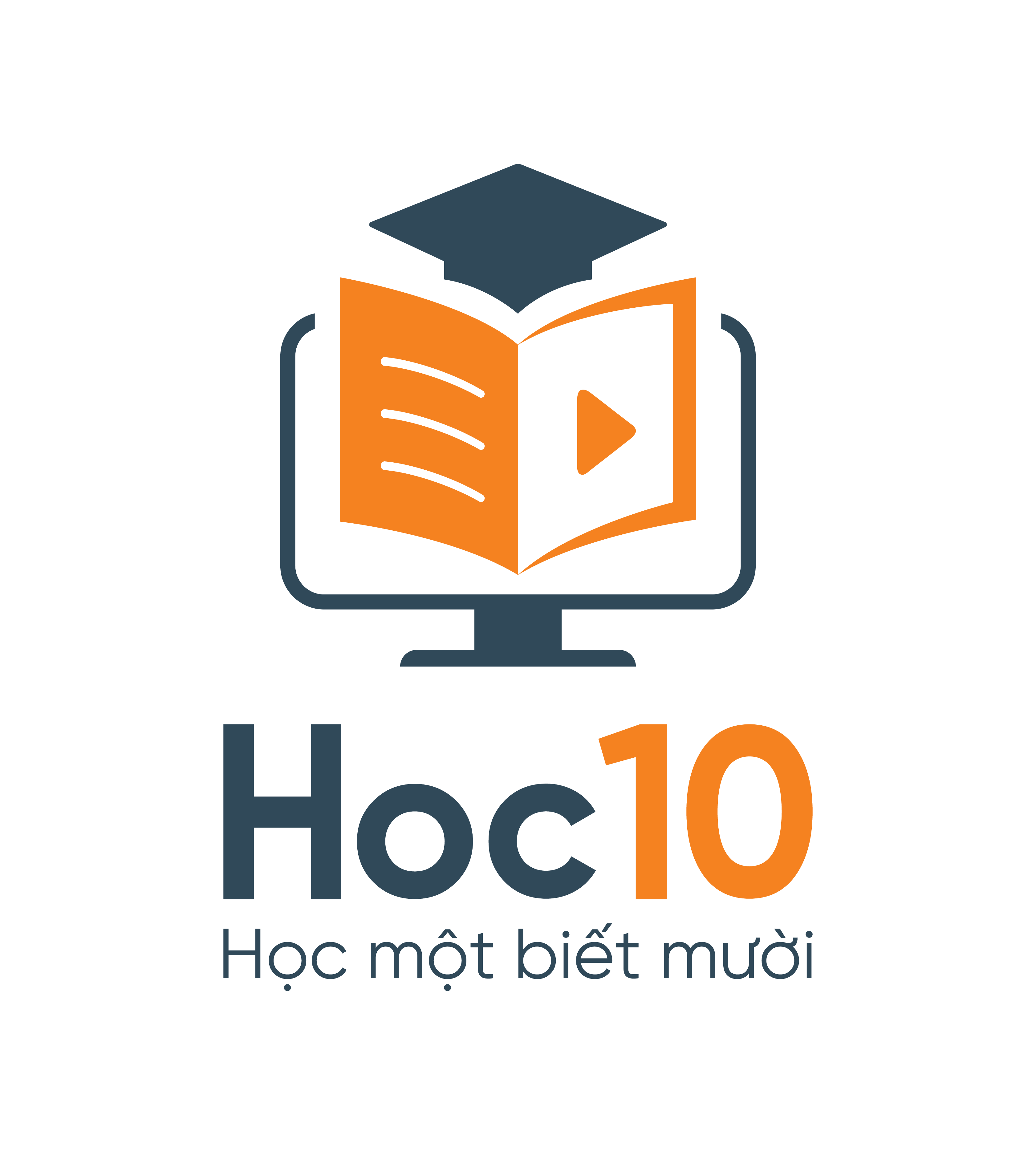 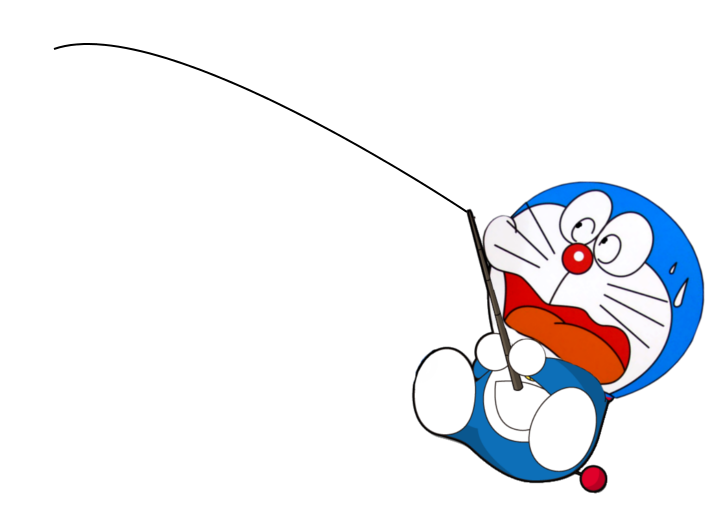 GIỎI QUÁ
Bắt đầu!
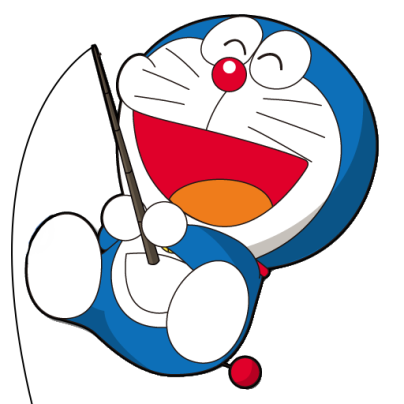 TIẾC QUÁ
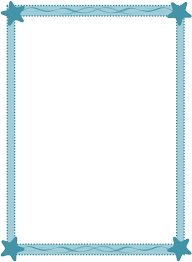 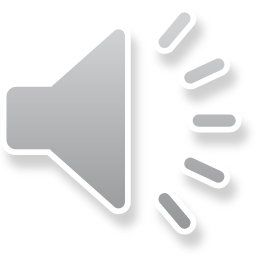 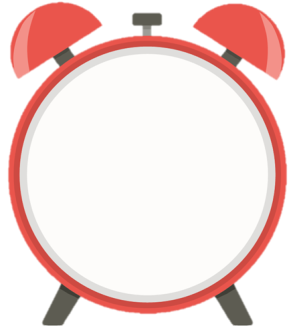 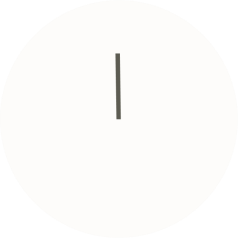 HẾT GIỜ
Hình nào đã khoanh:    quả cà chua?
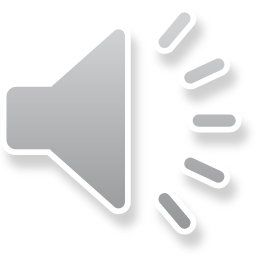 A.
B.
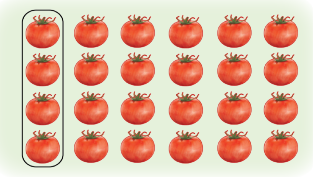 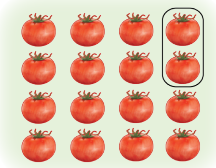 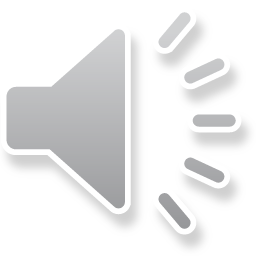 [Speaker Notes: Click vào bắt đầu để bắt đầu đếm ngược đồng hồ.
Sau khi hết thời gian, click vào câu trả lời để hiện đáp án.
Click vào mũi tên chỉ phải để chuyển sang câu tiếp theo.]
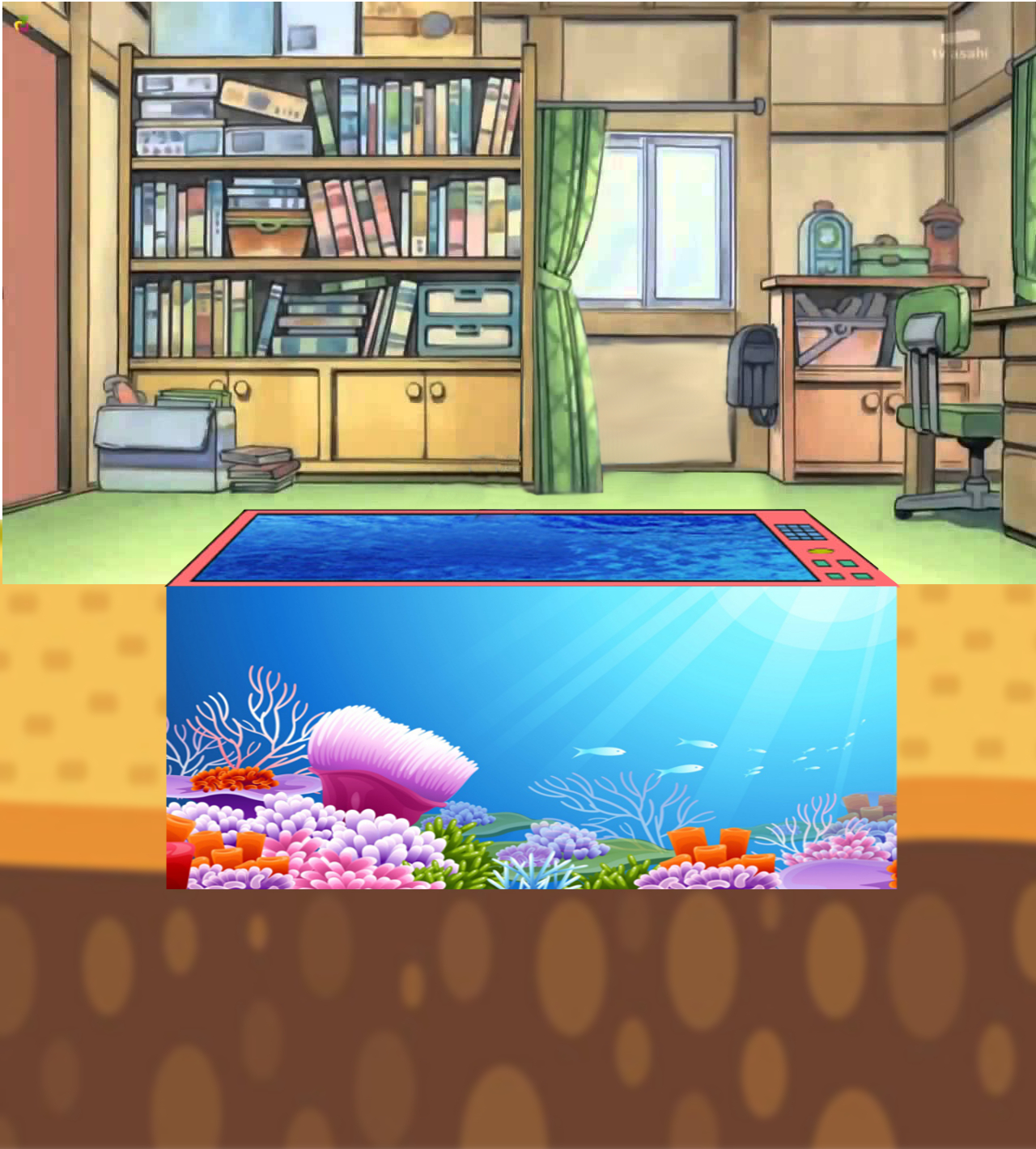 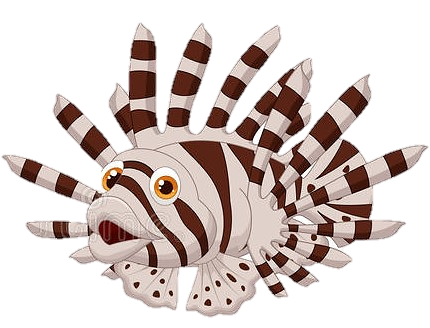 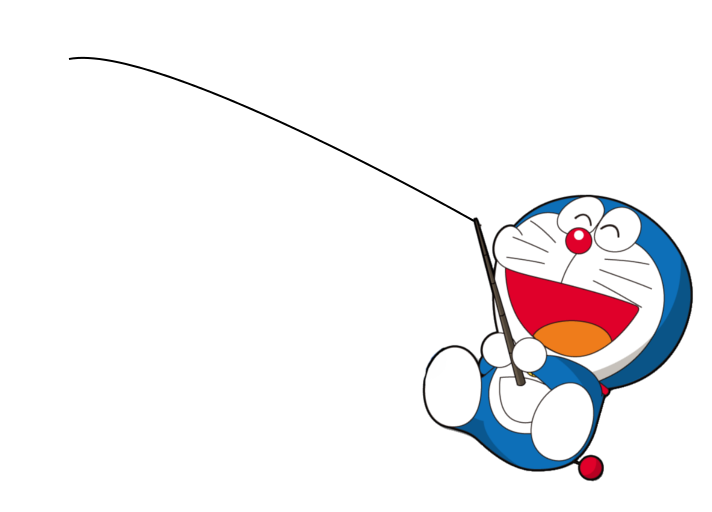 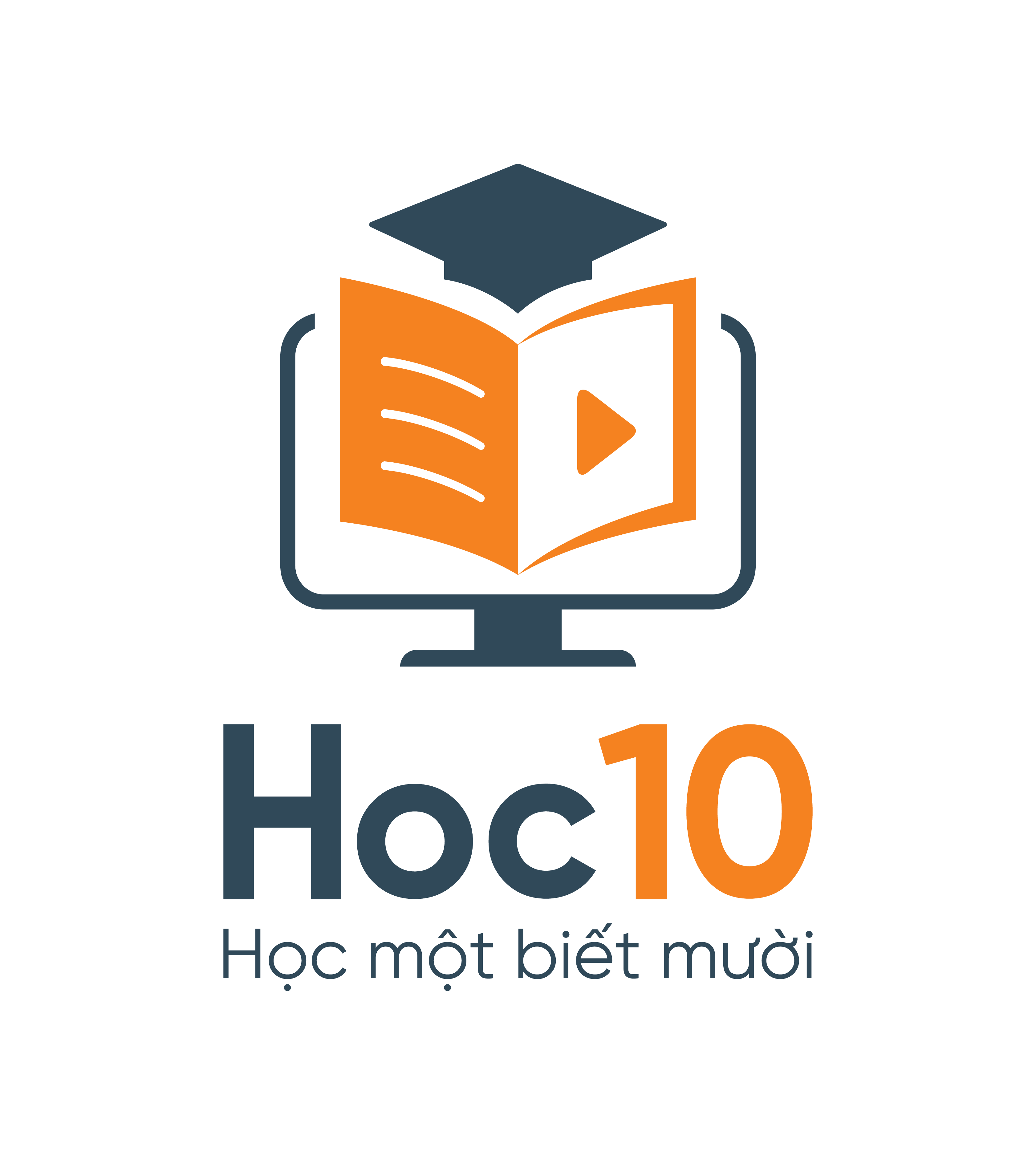 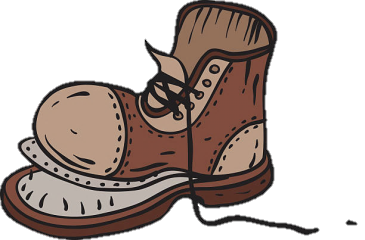 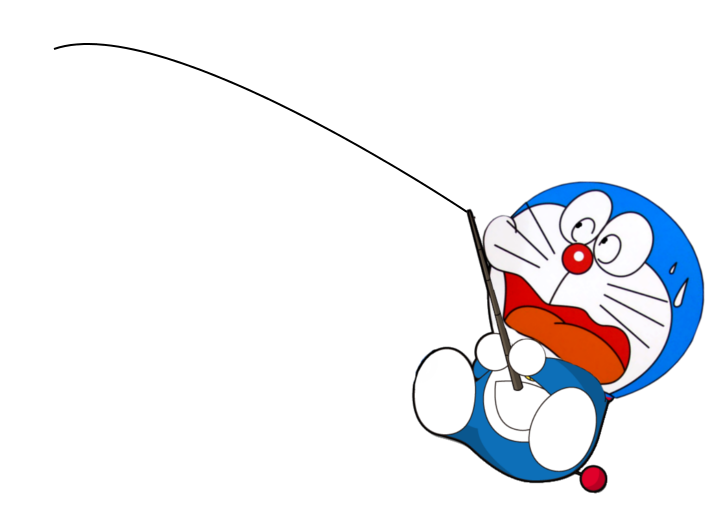 GIỎI QUÁ
Bắt đầu!
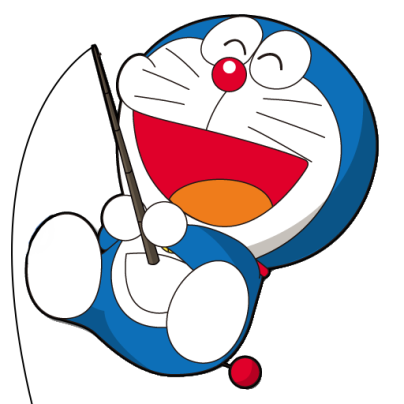 TIẾC QUÁ
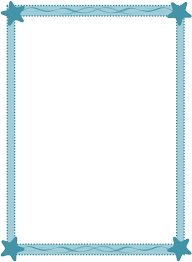 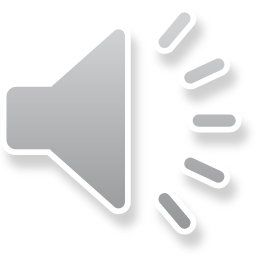 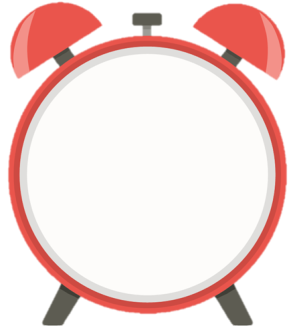 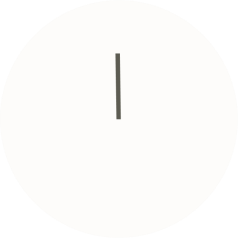 HẾT GIỜ
Hình nào đã khoanh:   
hạt dẻ?
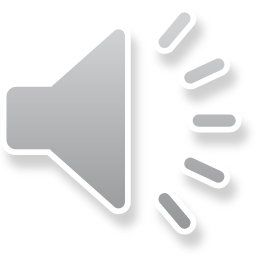 A.
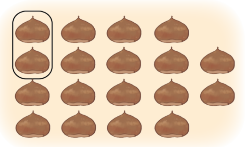 B.
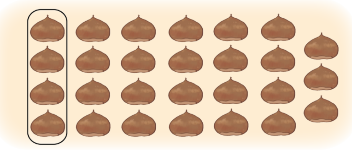 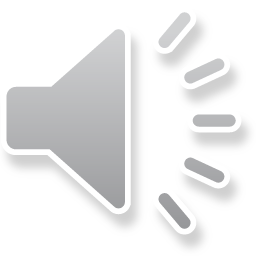 [Speaker Notes: Click vào bắt đầu để bắt đầu đếm ngược đồng hồ.
Sau khi hết thời gian, click vào câu trả lời để hiện đáp án.
Click vào mũi tên chỉ phải để chuyển sang câu tiếp theo.]
Ấn để đến trang sách
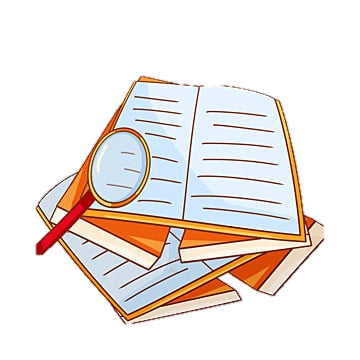 Bài 4: Thực hiện các hoạt động sau:
a) Lấy ra 14 hình tròn, chia thành 7 phần bằng nhau.
b) Chỉ ra số hình tròn ở câu a.
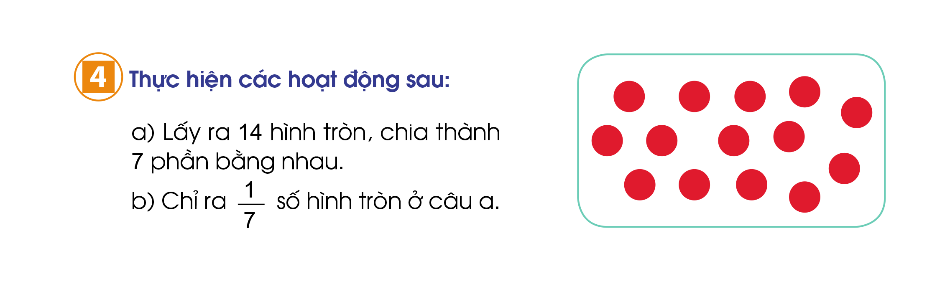 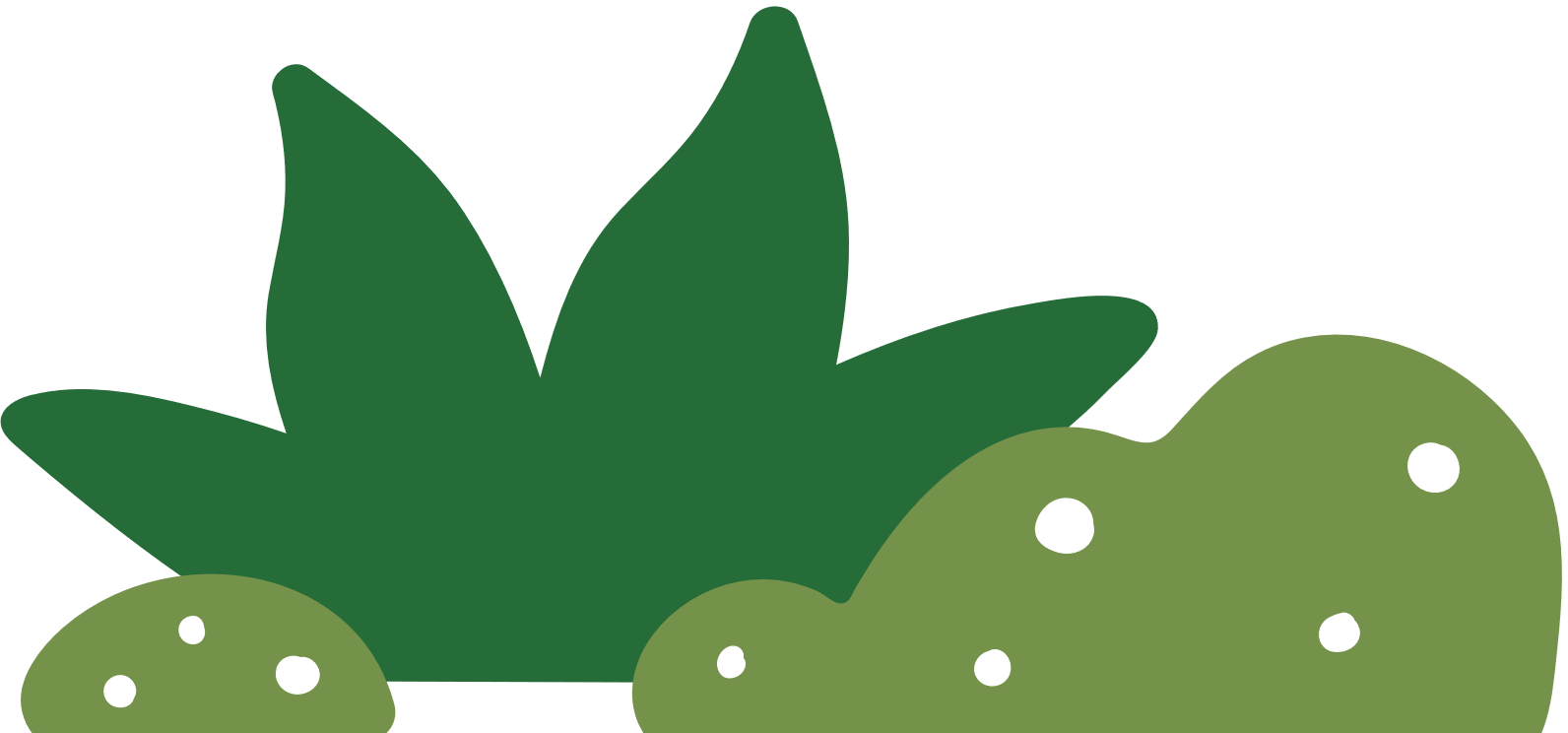 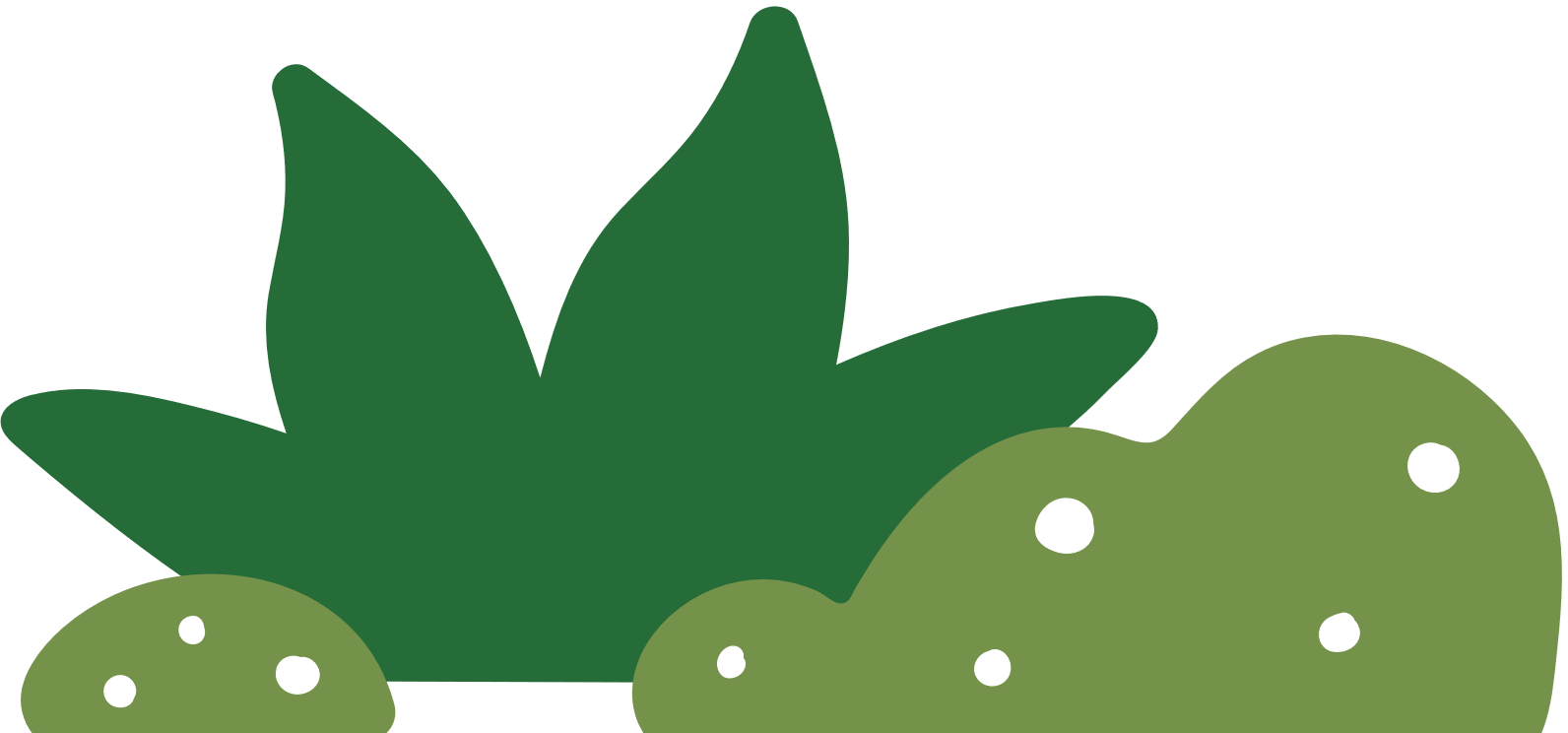 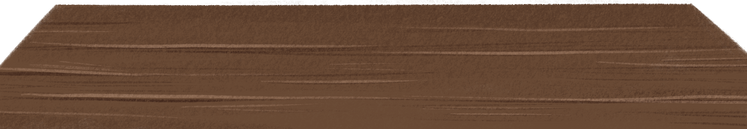 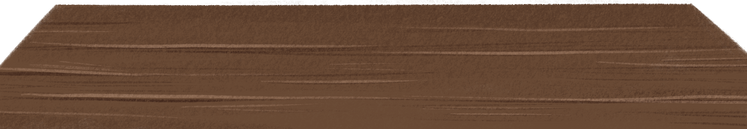 Qua bài học này, các em biết thêm được điều gì?
Để có thể làm tốt các bài tập trên, em nhắn bạn điều gì?
DẶN DÒ VỀ NHÀ
Lấy giấy hình vuông, gấp giấy và tô màu để biểu thị “một phần bảy”, “một phần tám”, “một phần chín” và đọc cho người nhà nghe hình vẽ biểu thị điều gì?
Hướng dẫn mọi người cách gấp giấy.
Tìm hình ảnh và đồ vật trực quan biểu thị “một phần bảy”, “một phần tám”, “một phần chín”.
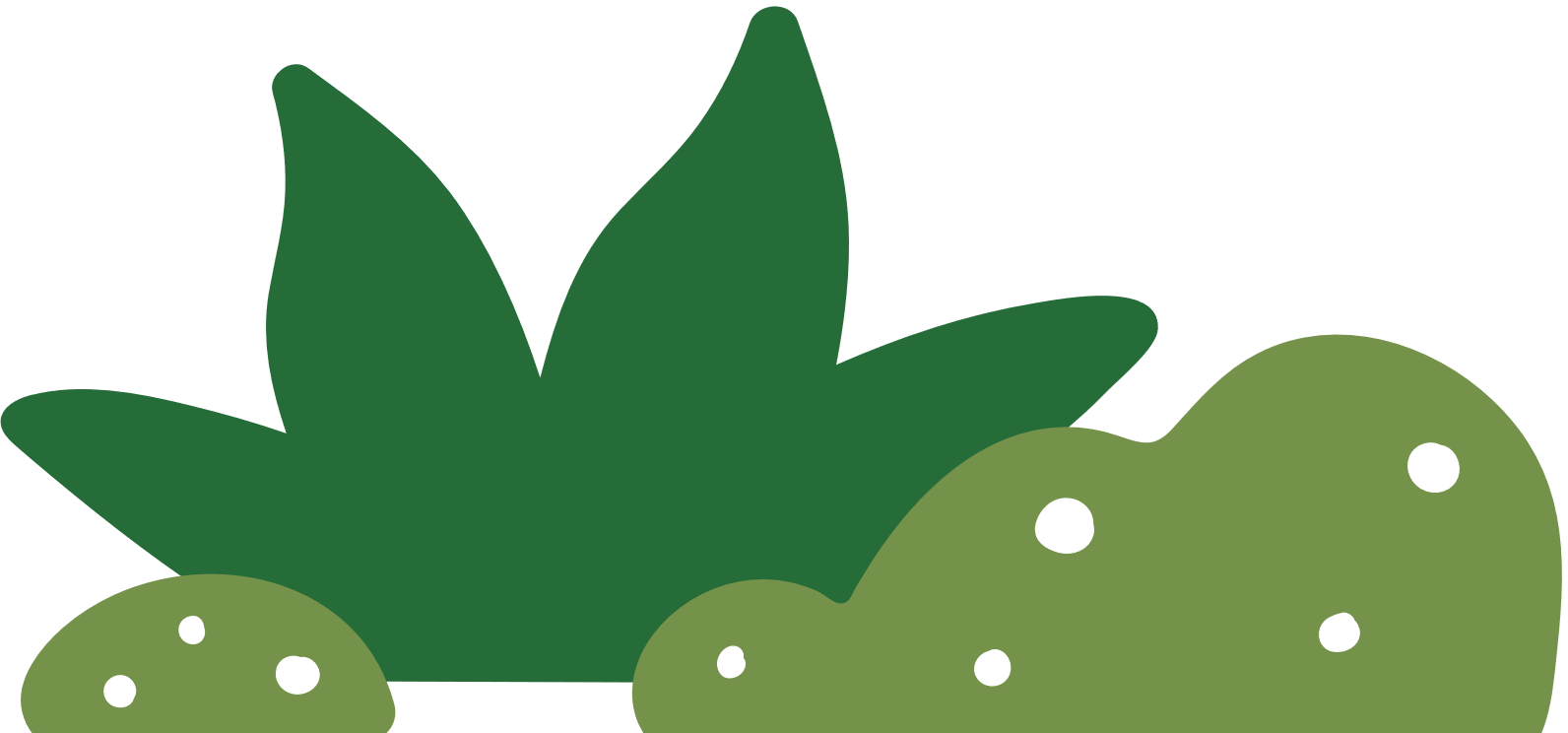 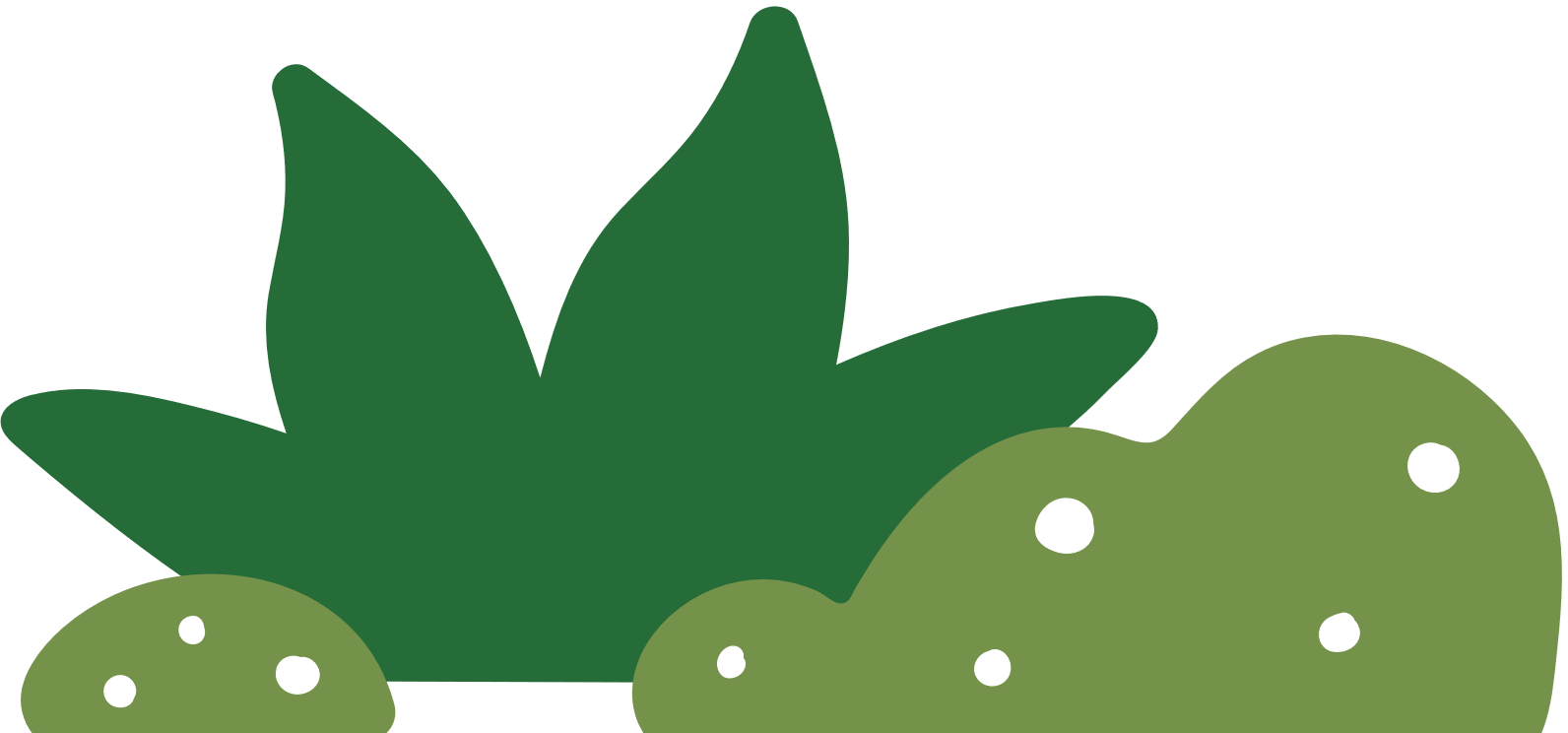 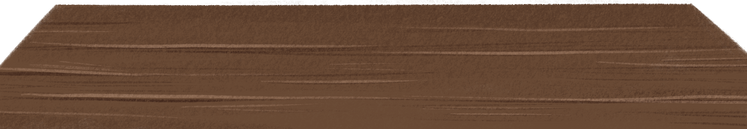 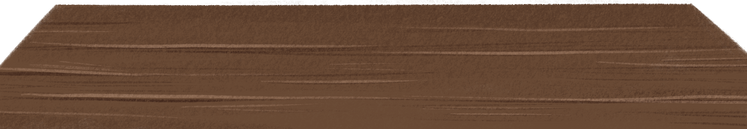